ACM MM 2013
Analysis and Forecasting of Trending Topics in Online Media Streams
Tim Althoff, Damian Borth, Jörn Hees, Andreas DengelGerman Research Center for Artificial Intelligence (DFKI)
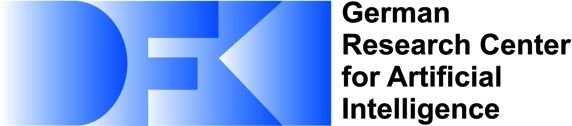 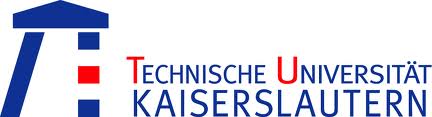 ALL RIGHTS RESERVED. No part of this work may be reproduced in any form or by any means, electronic or mechanical, including photocopying,
recording, or by any information storage and retrieval system without expressed written permission from the authors.
Motivation
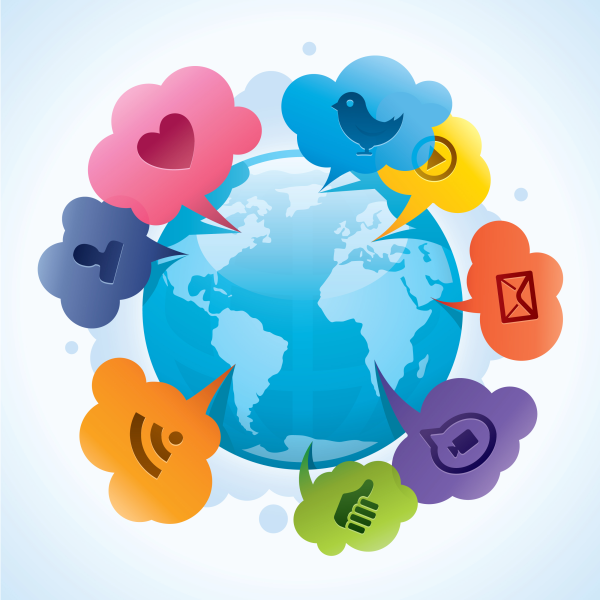 [Speaker Notes: This is what the world looks like if you have worked on social media analysis before. Many things I do or I'm interested in are reflected in my actions that I take online. 
When I want to buy a new car I google certain models and manufacturers, I reach out to some friends over online social networks. I watch videos about the cars because I want to get an impression what they look and sound like.
What I am trying to motivate here is that my interests and intentions drive my behavior online. Turning this around, online behavior becomes indicative of my current and future situations and interests.
Let's take a look at how much activity actually happens online that we could use to infer such interests.]
Large-scale Record of Human Behavior
Primary method for communication by college students in the U.S.

340 million tweets each day by 500 million users

One billion search requests and about twenty petabytes of user-generated data each day (2009)
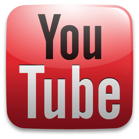 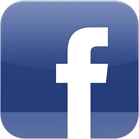 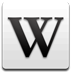 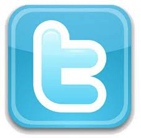 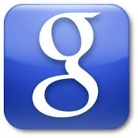 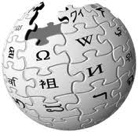 [Speaker Notes: Twitter users in New York city were seeing tweets about the 2011 Washington D.C. earthquake half a minute before they could even feel it]
Motivation
People use the web for news, information, and communication
Online activity becomes indicative of the interests of the global population


„Mirror of Society“
	[Steven Van Belleghem, 2012]
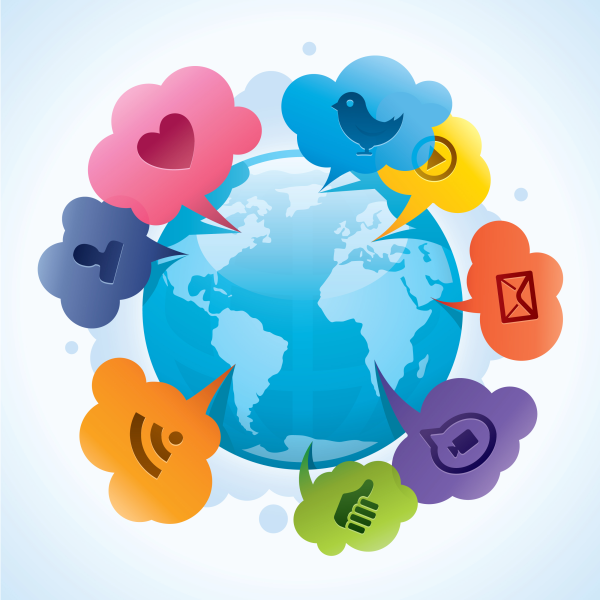 Use Cases of Online Activity
Tracking Flu Infections
flu remedy
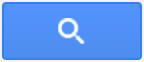 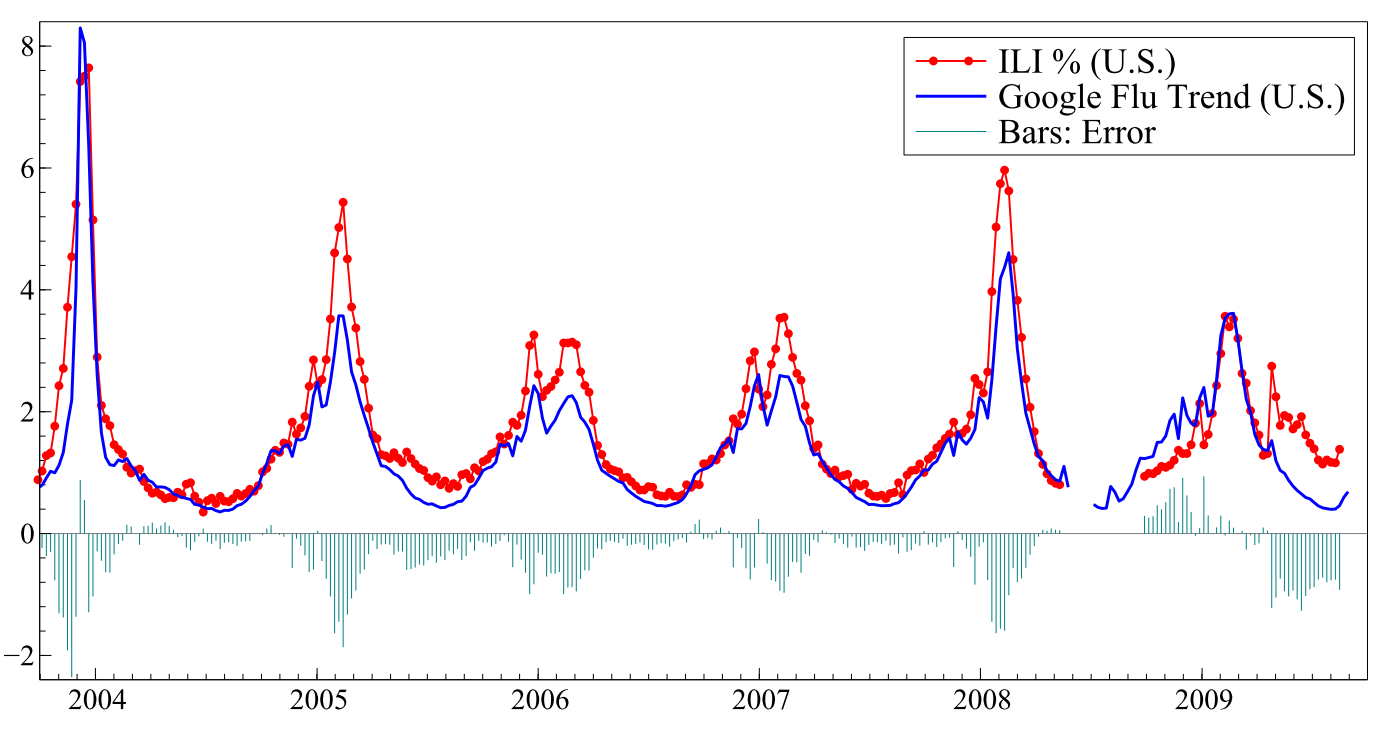 [Ginsberg et al. Detecting influenza epidemics using search engine query data. Nature. 2008.]
Relevance for the MM Community
Panel: Cross-Media Analysis and Mining
Focus more on the time dimension
How do topics of interest develop over time?
Relevance for the MM Community
Panel: Cross-Media Analysis and Mining
Focus more on the time dimension
How do topics of interest develop over time?

Trend aware recommendation systems
Automatic vocabulary selection for classification
Shortcomings of Related Work
Focus on very specific use cases (e.g. flu)
Nowcasting instead of forecasting
Manual correlation analysis instead of fully automatic forecasting
No comparison/study of different online & social media channels wrt. emerging trends
[Choi and Varian. Predicting initial claims for unemployment benefits. Google, Inc. 2009.][Choi and Varian. Predicting the Present with Google Trends. Economic Record, 2012.][Ginsberg et al. Detecting influenza epidemics using search engine query data. Nature. 2008.][Cooper et al. Cancer internet search activity on a major search engine. Journal of medical Internet research,  2005.][Goel et al. Predicting consumer behavior with web search. National Academy of Sciences, 2010.][Jin et al. The wisdom of social multimedia: using Flickr for prediction and forecast. ACM MM 2010.][Adar et al. Why we search: visualizing and predicting user behavior. WWW, 2007.]
Goals
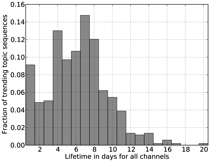 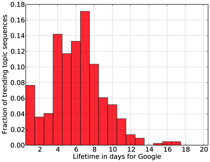 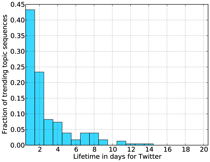 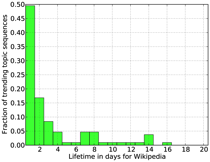 Multi-channel analysis of trending topics




Fully automatic forecasting of trending topics
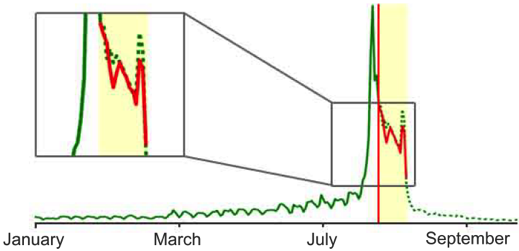 [Speaker Notes: Emphasize that we focus on forecasting in this talk while we did more analysis (see thesis)]
Goals
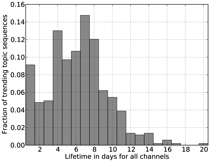 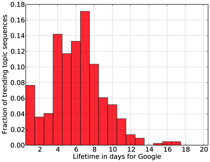 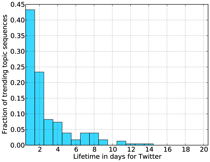 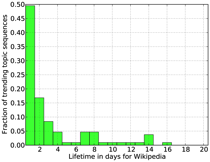 Multi-channel analysis of trending topics




Fully automatic forecasting of trending topics
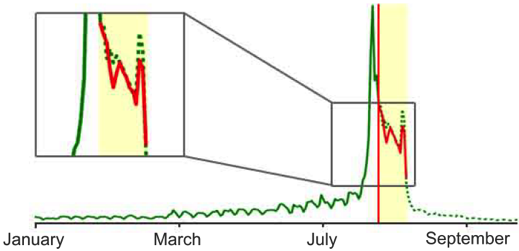 [Speaker Notes: Emphasize that we focus on forecasting in this talk while we did more analysis (see thesis)]
Trending Topics
Trending Topics
A trending topic
is a subject matter of discussion agreed on by a group of people
experiences a sudden spike in user interest or engagement
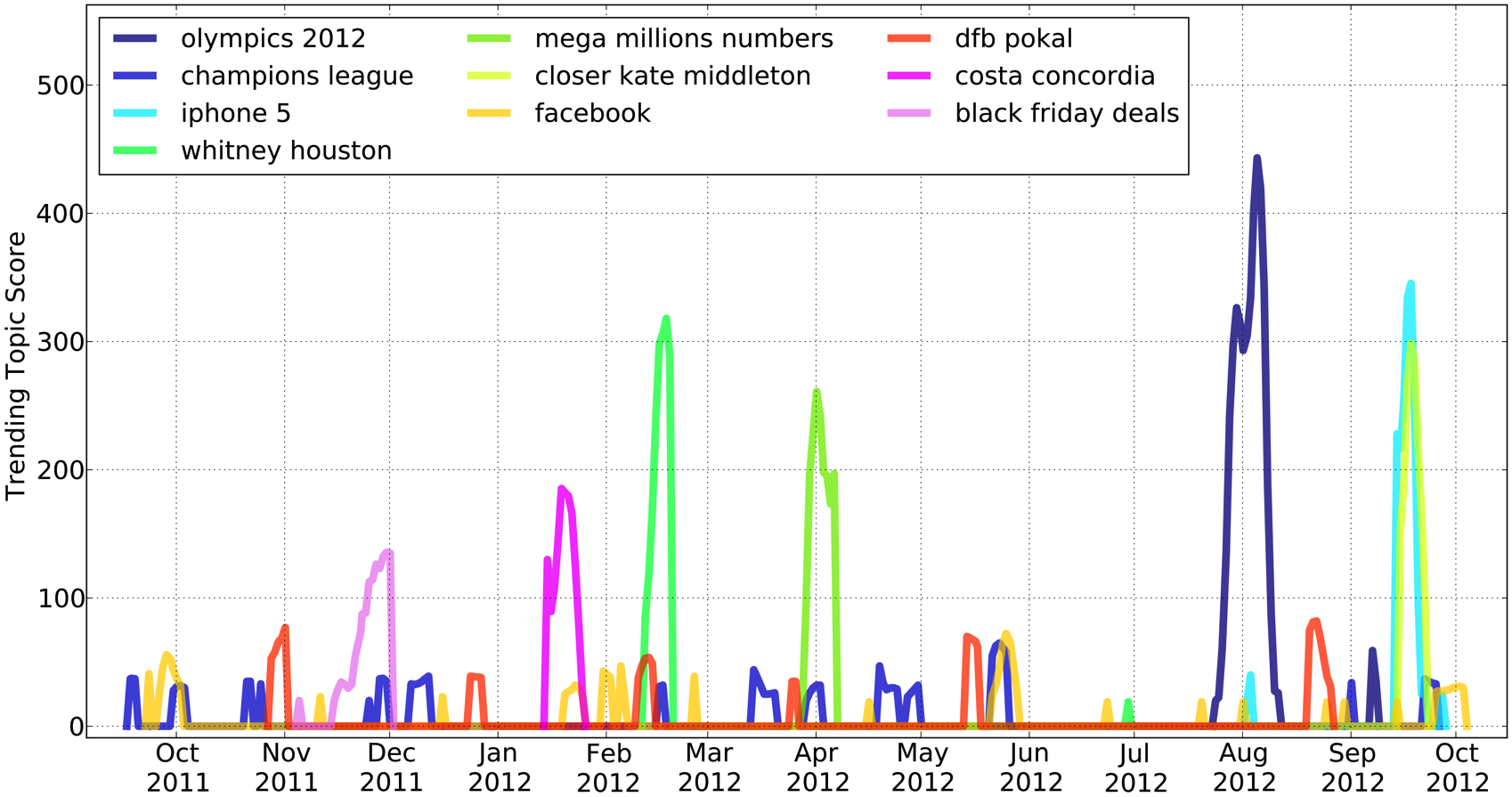 Trending Topics Discovery
Search Germany
News Germany
Trends
News USA
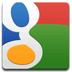 Search USA
Trends USA
German Wikipedia
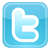 Daily Trends
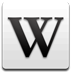 Trends Germany
English Wikipedia
Google
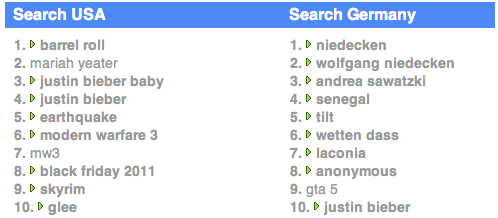 Daily crawling of 10 sources
Capturing
Communication needs (Twitter)
Search patterns (Google)
Information demand (Wikipedia)
[Damian Borth, Adrian Ulges, Thomas Breuel. Dynamic Vocabularies for Web-based Concept Detection by Trend Discovery. ACM Multimedia, 2012]
Trending Topics Discovery
Search Germany
News Germany
Trends
News USA
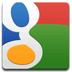 Search USA
Trends USA
German Wikipedia
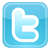 Daily Trends
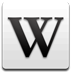 Trends Germany
English Wikipedia
Google
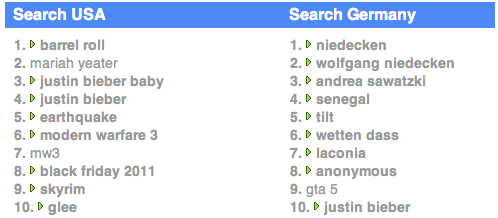 Daily crawling of 10 sources
Capturing
Communication needs (Twitter)
Search patterns (Google)
Information demand (Wikipedia)
Dataset
Observation period
Sept. 2011 – Sept. 2012
40,000 items analyzed
~ 3,000 trending topics discovered
[Damian Borth, Adrian Ulges, Thomas Breuel. Dynamic Vocabularies for Web-based Concept Detection by Trend Discovery. ACM Multimedia, 2012]
Trending Topics Discovery
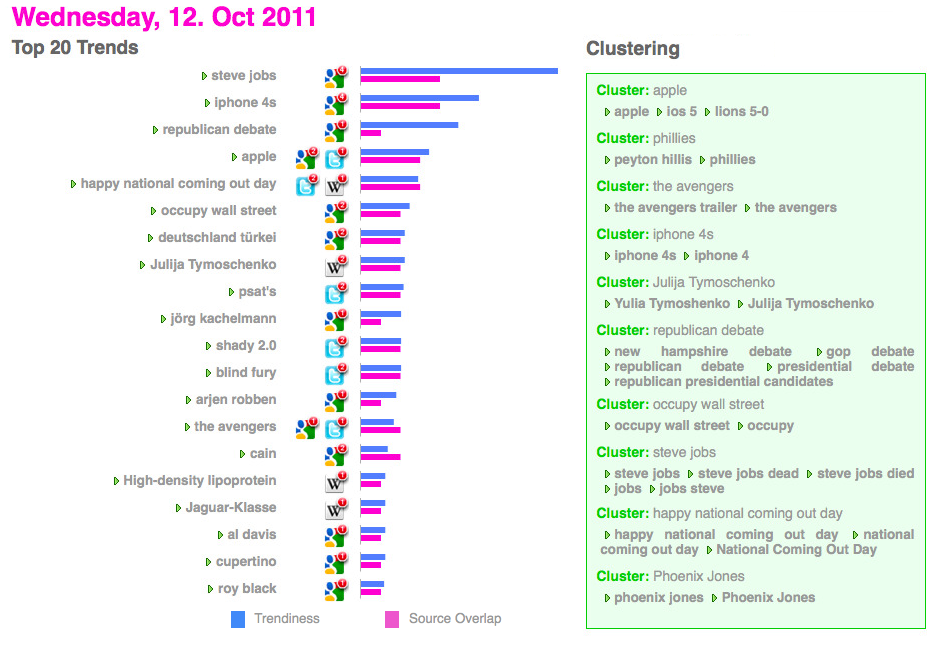 Trending Topics Discovery
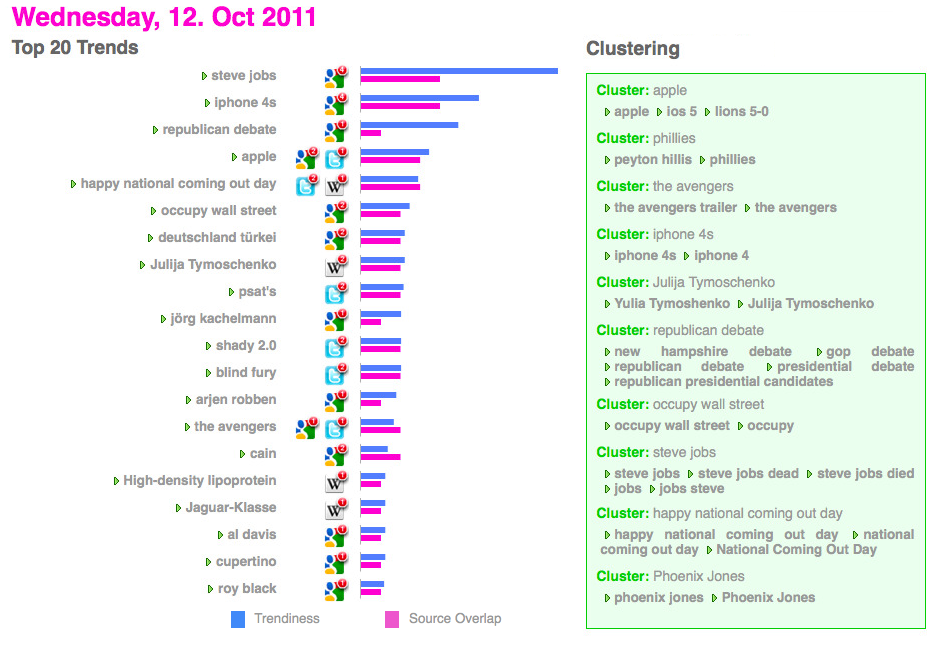 Goals
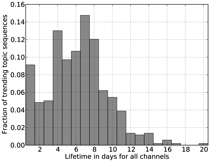 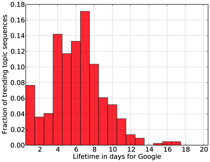 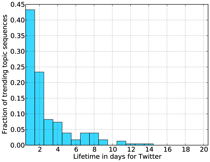 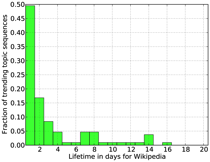 Multi-channel analysis of trending topics




Fully automatic forecasting of trending topics
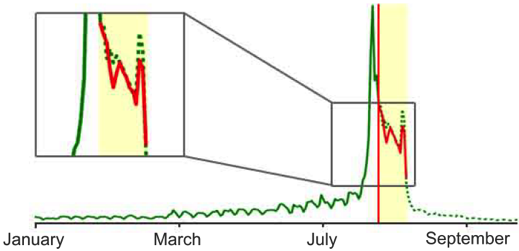 [Speaker Notes: Emphasize that we focus on forecasting in this talk while we did more analysis (see thesis)]
Multi-Channel Analysis
Example
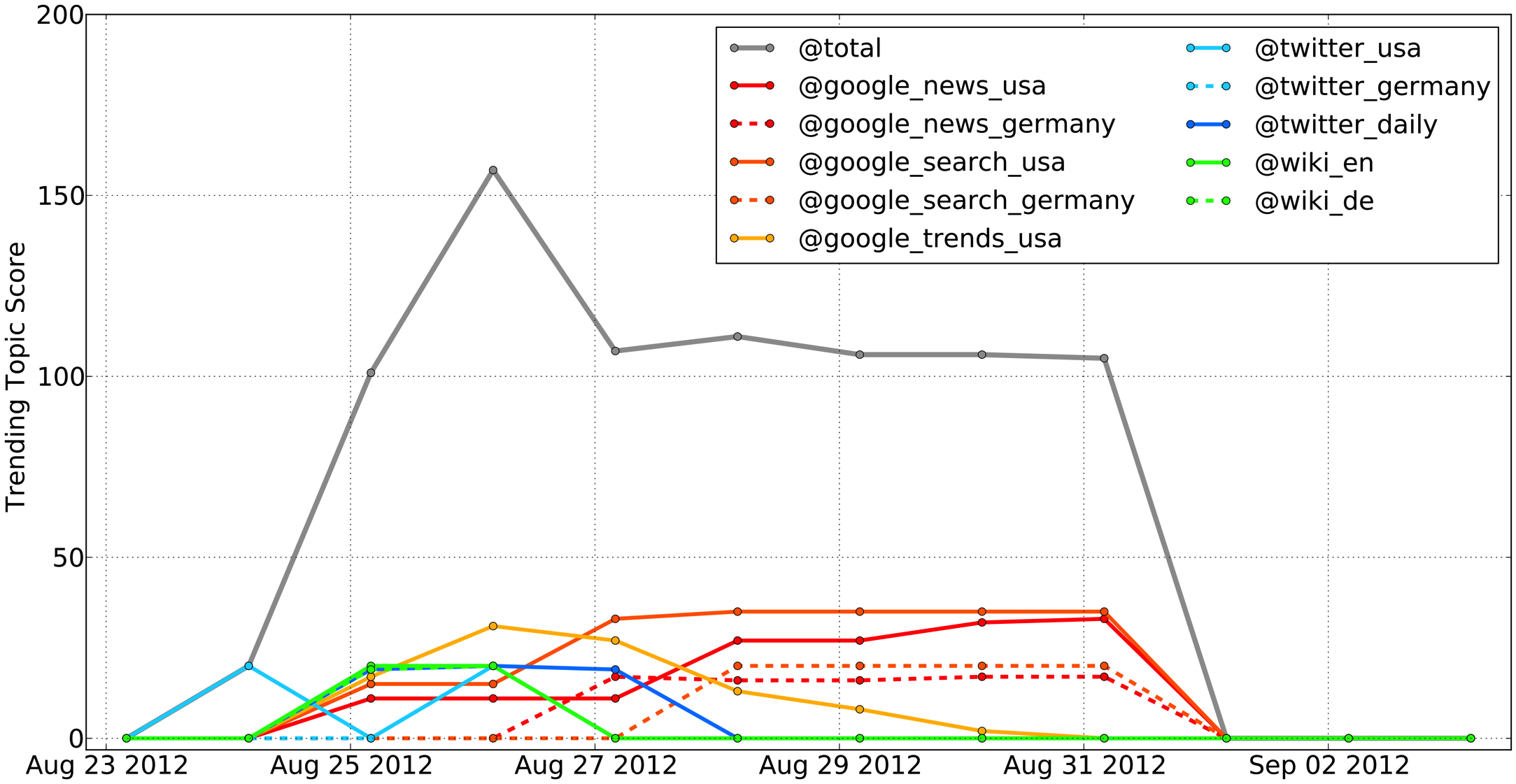 Neil Armstrong died on August 25, 2012.
Lifetime Analysis
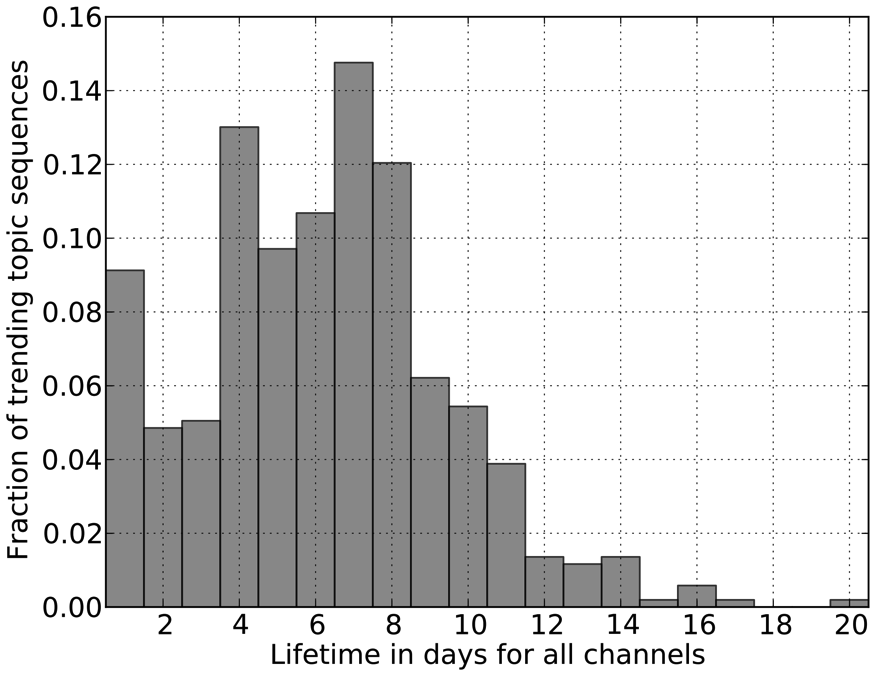 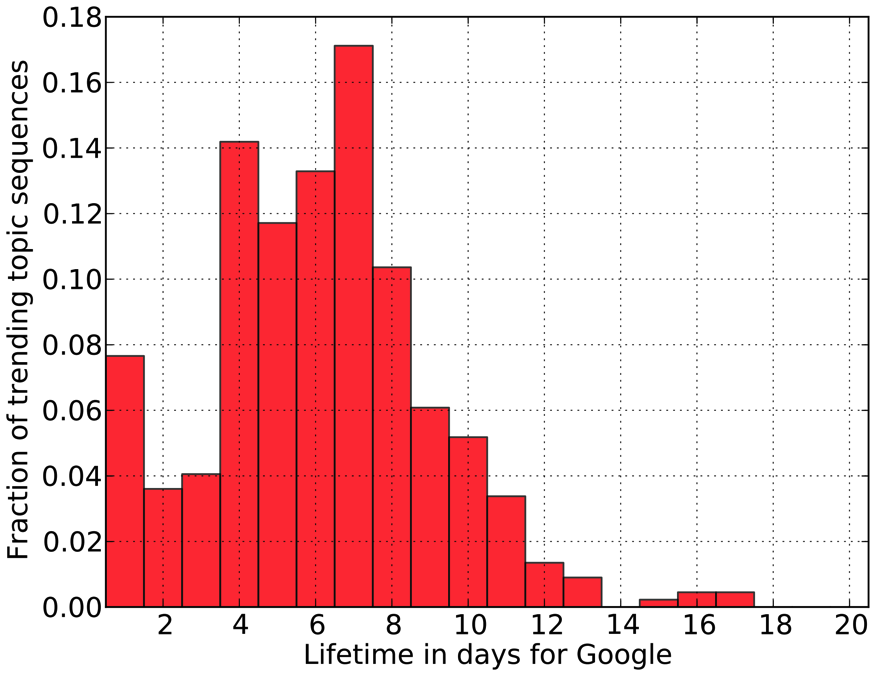 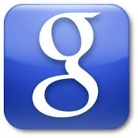 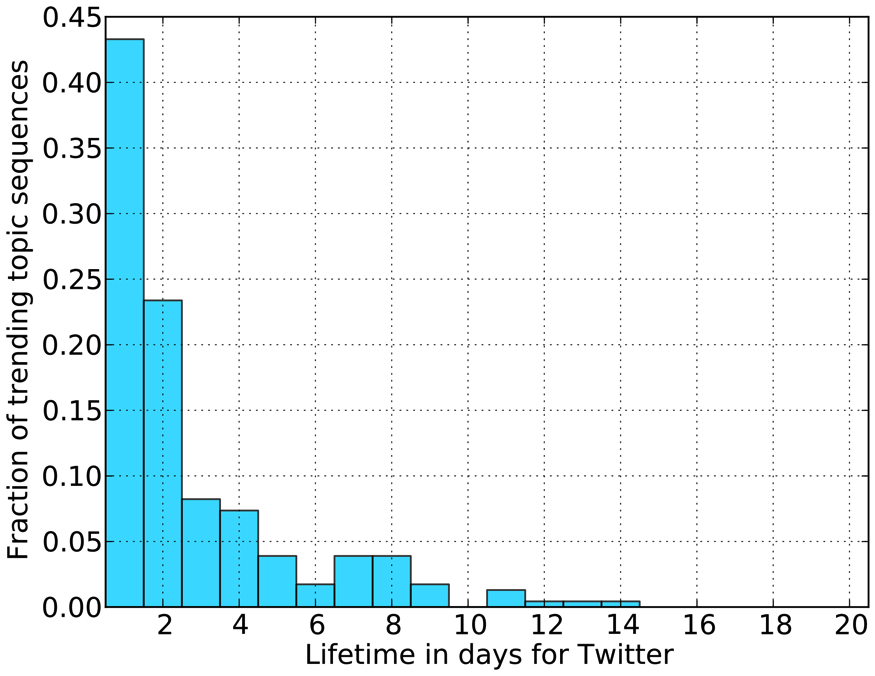 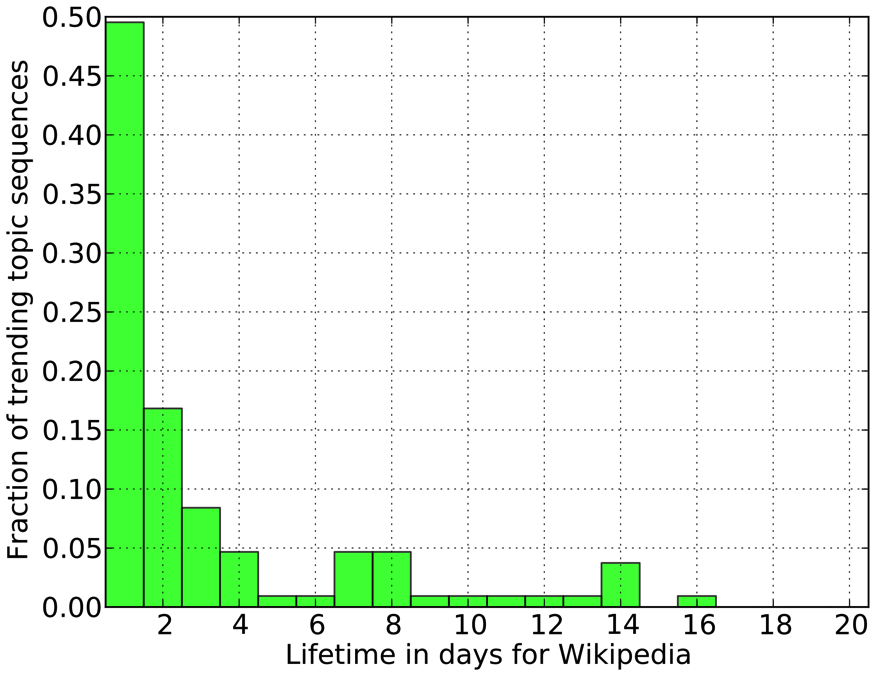 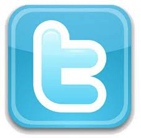 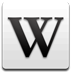 Topic Category Analysis
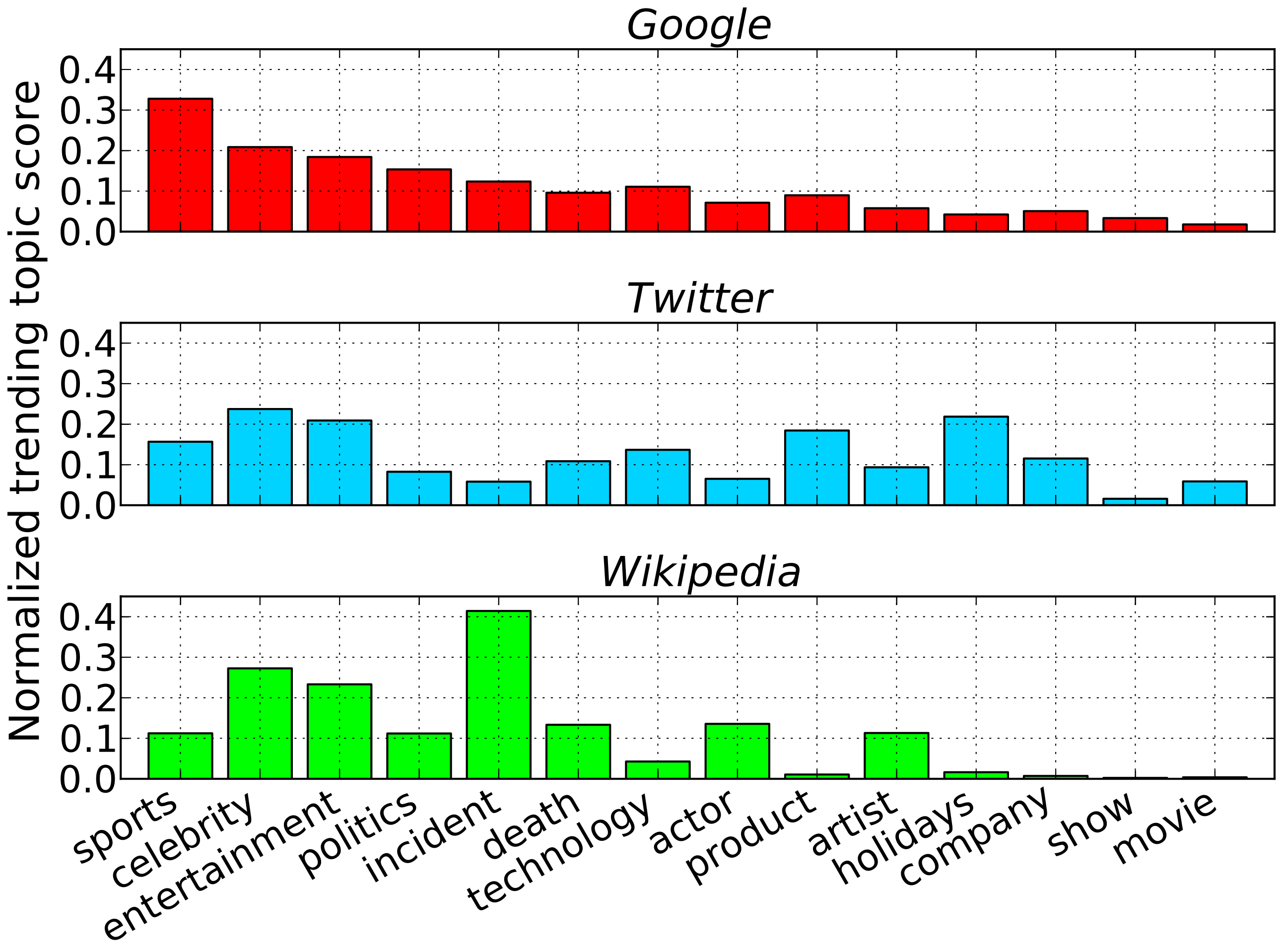 Topic Category Analysis
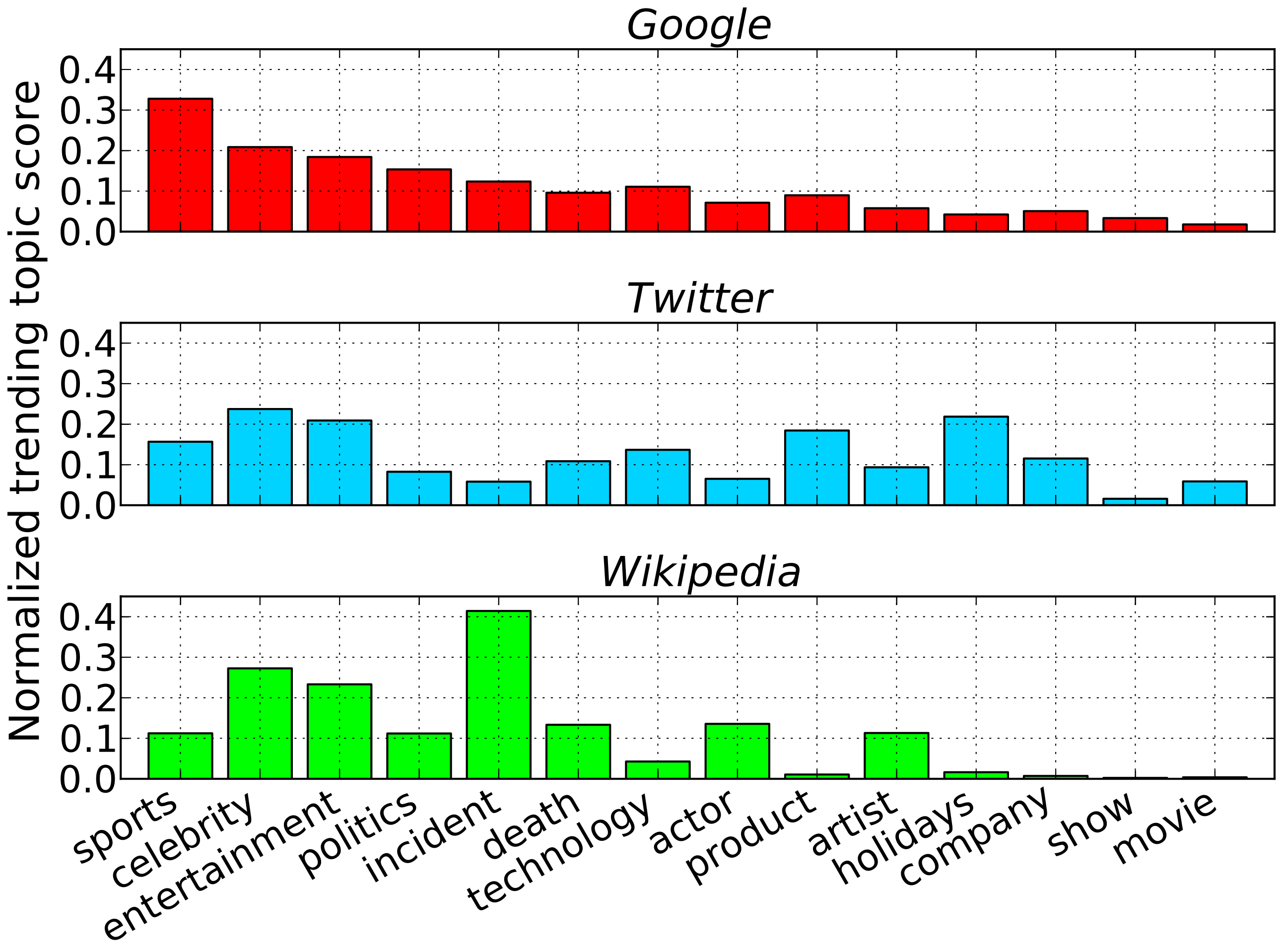 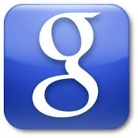 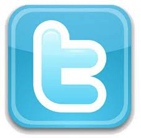 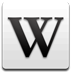 Topic Category Analysis
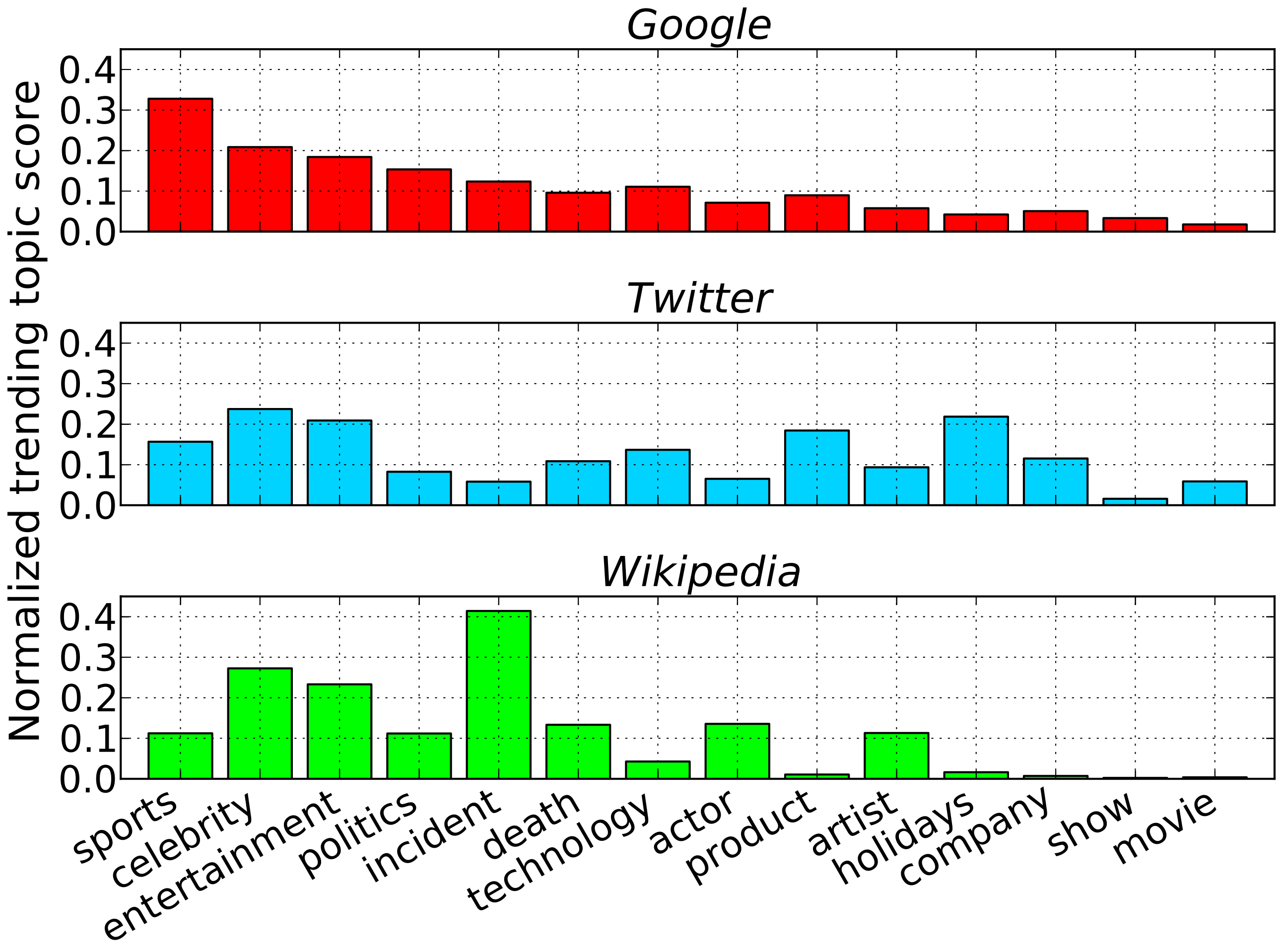 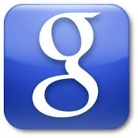 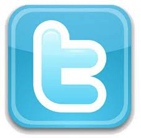 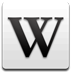 Topic Category Analysis
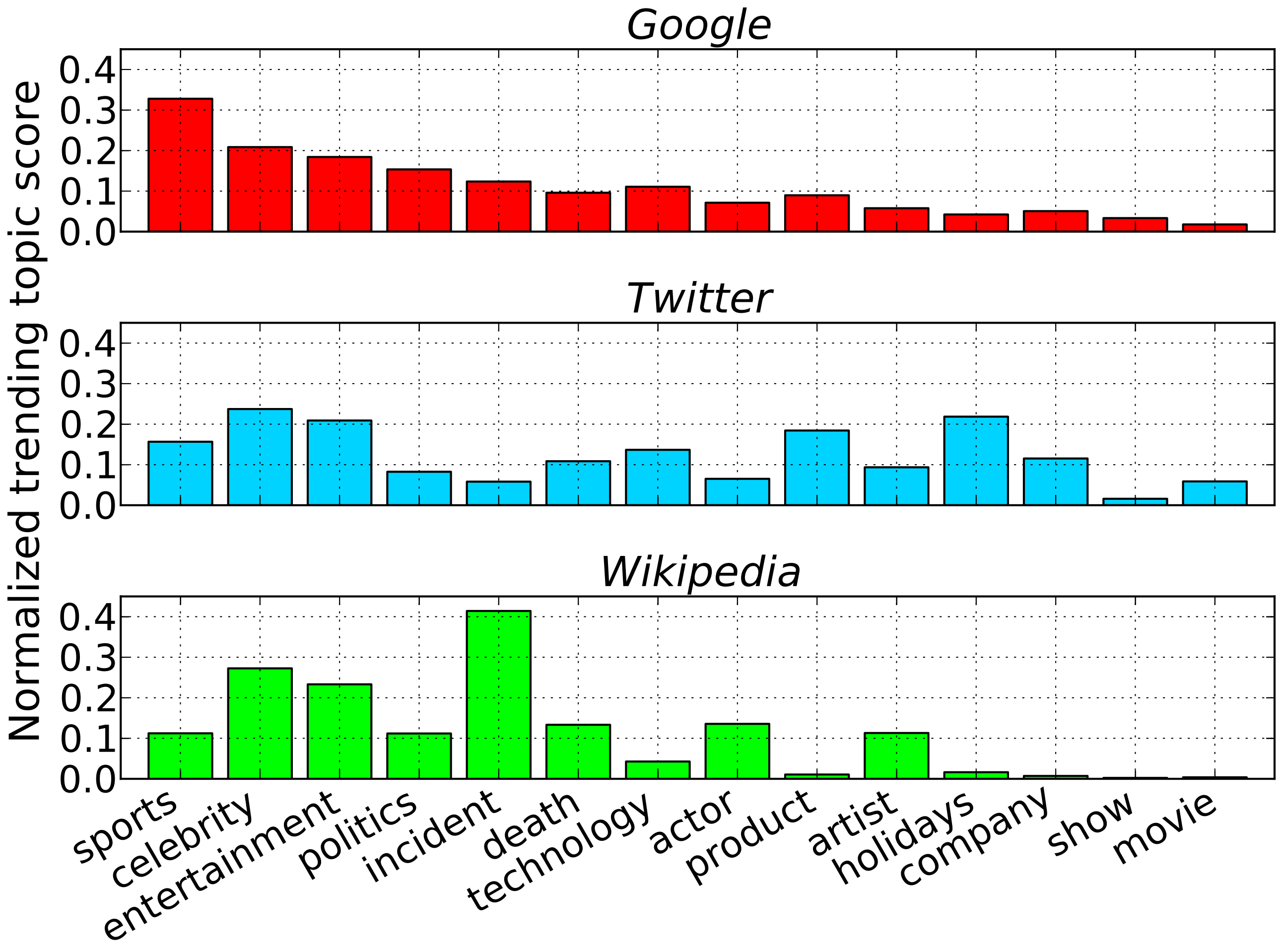 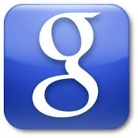 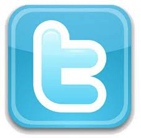 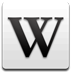 Forecasting
Forecasting
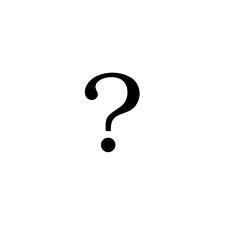 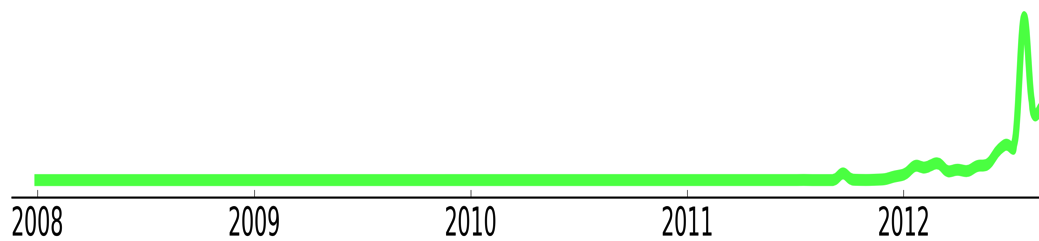 time
observed values
forecast
[Speaker Notes: Forecasting is the process of making statements about events whose actual
outcomes (typically) have not yet been observed. In the context of time series,
this means predicting future values of the time series.
Y-axis could be anything such as views/clicks/queries]
Basic Forecasting Techniques
Naive
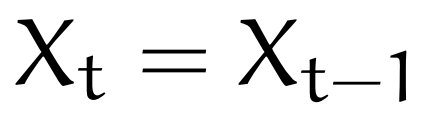 Linear Trend
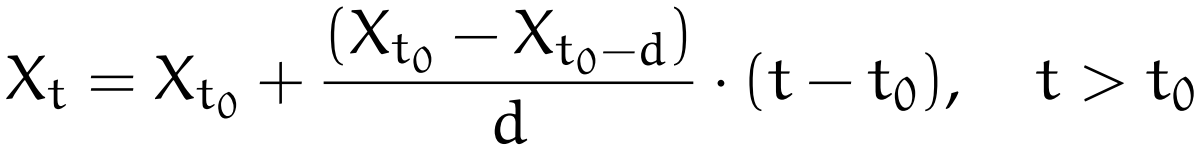 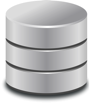 Average/Median
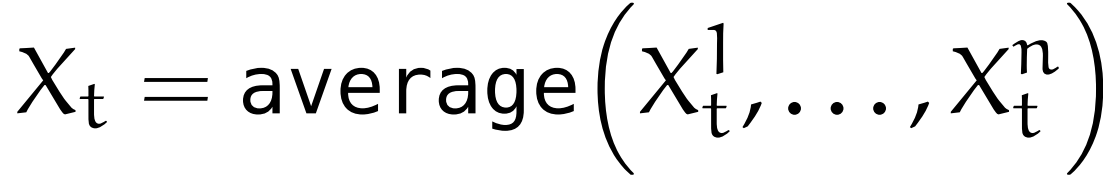 ARMA
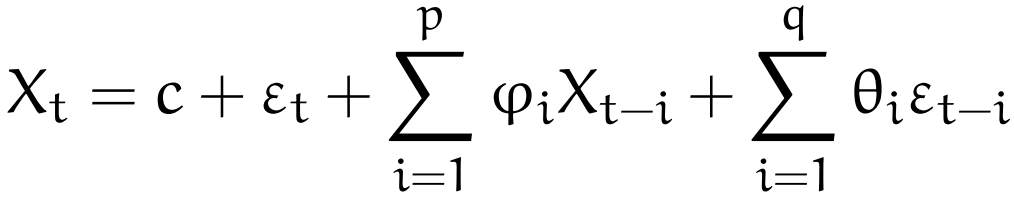 Nearest Neighbor
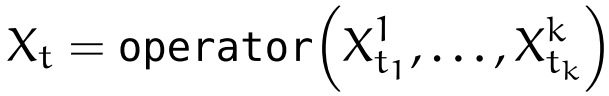 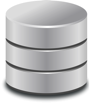 Basic Forecasting Techniques
Naive
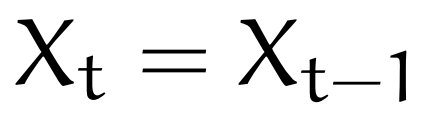 Linear Trend
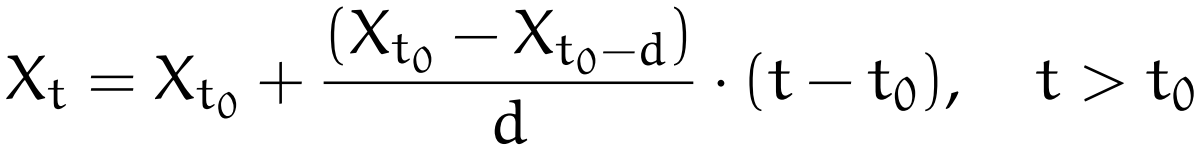 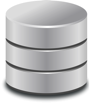 Average/Median
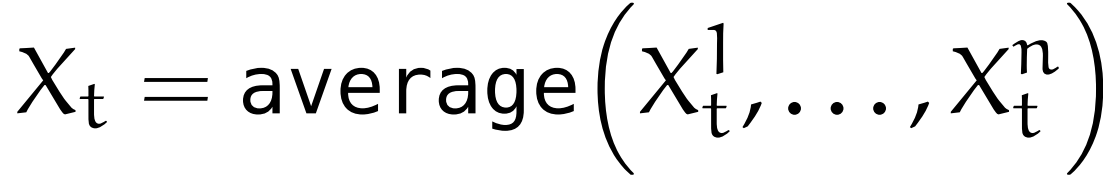 ARMA
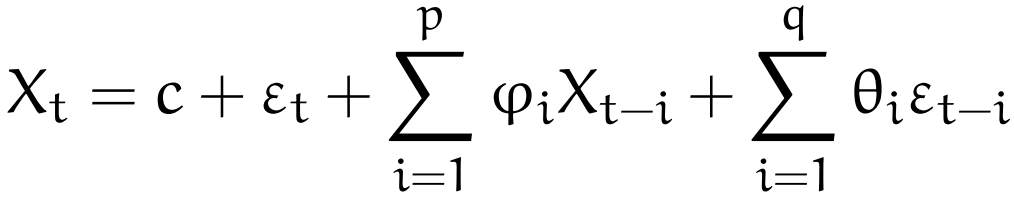 Nearest Neighbor
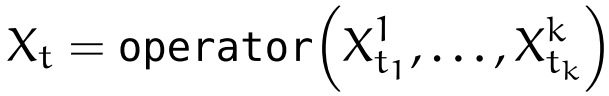 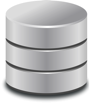 Basic Forecasting Techniques
Naive
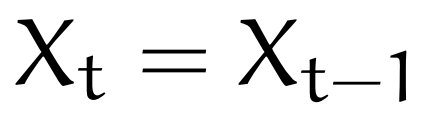 Linear Trend
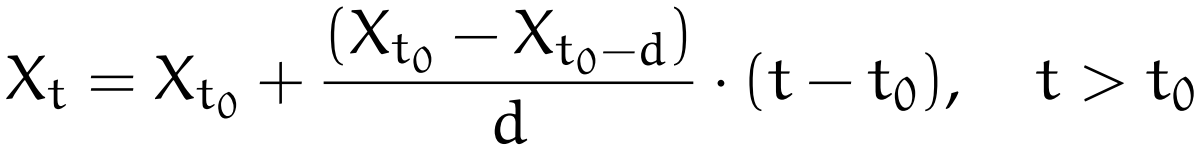 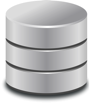 Average/Median
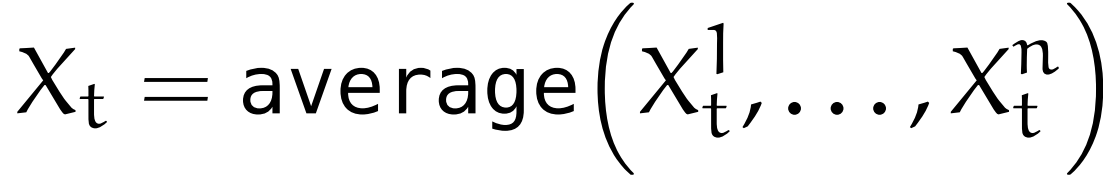 ARMA
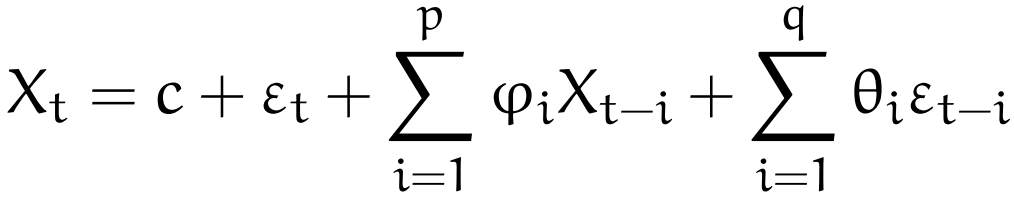 Nearest Neighbor
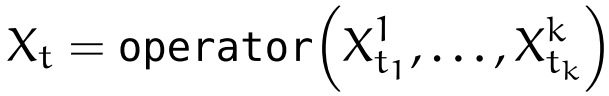 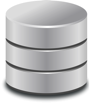 Basic Forecasting Techniques
Naive
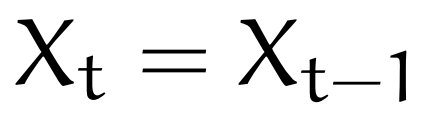 Linear Trend
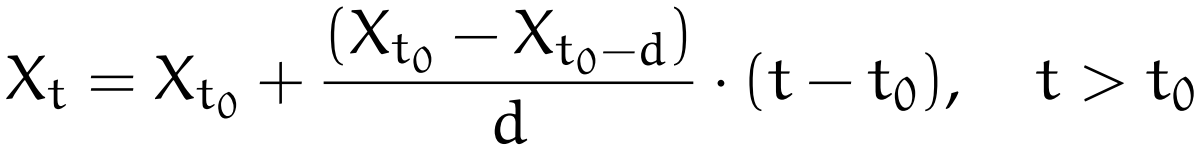 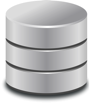 Average/Median
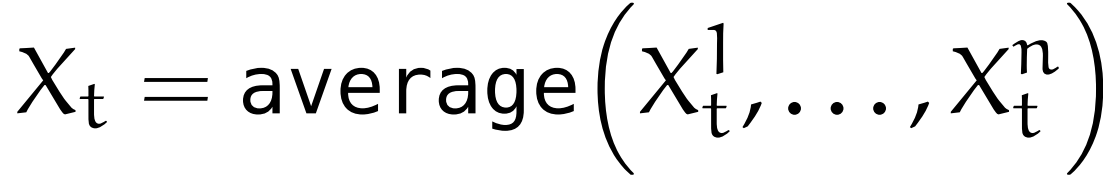 ARMA
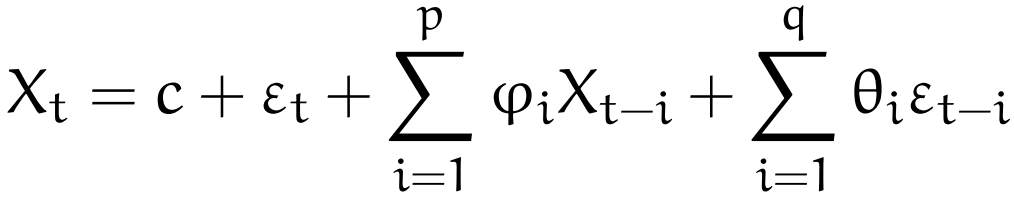 Nearest Neighbor
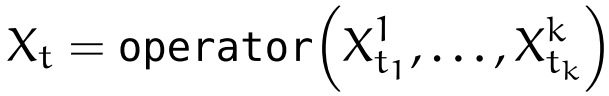 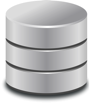 [Speaker Notes: ARMA IS STATE OF THE ART!!!
Auto Regressive (Integrated) Moving Average]
Basic Forecasting Techniques
Naive
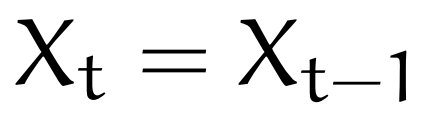 Linear Trend
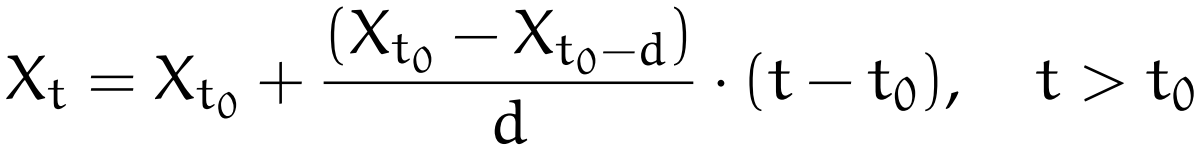 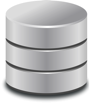 Average/Median
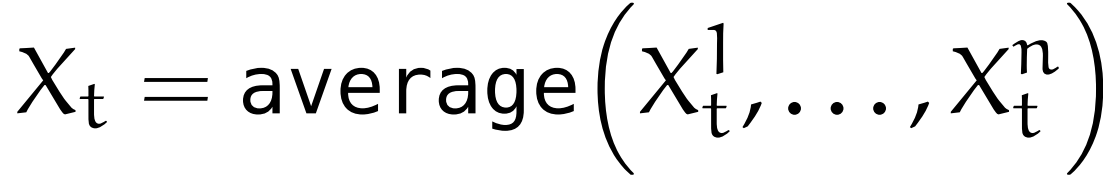 ARMA
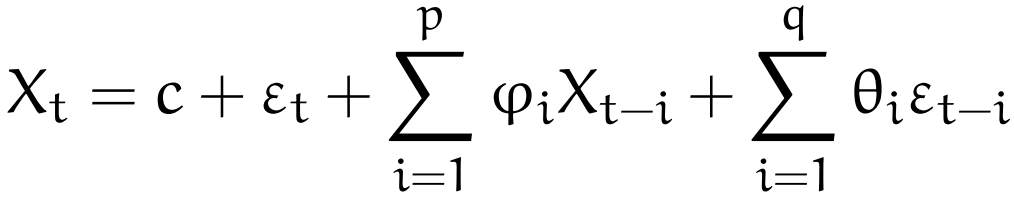 Nearest Neighbor
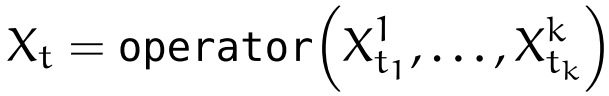 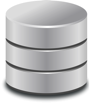 Example Signal
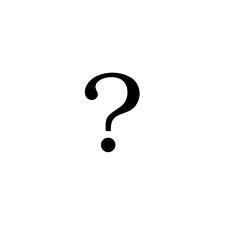 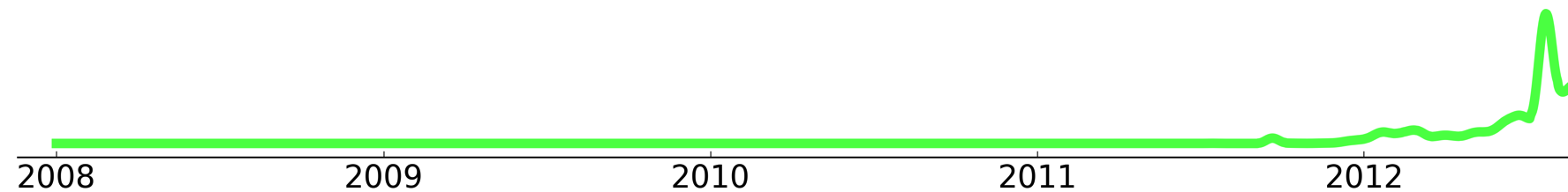 [Speaker Notes: More emphasis, play with laser pointer]
Forecasting Can Be Very Challenging
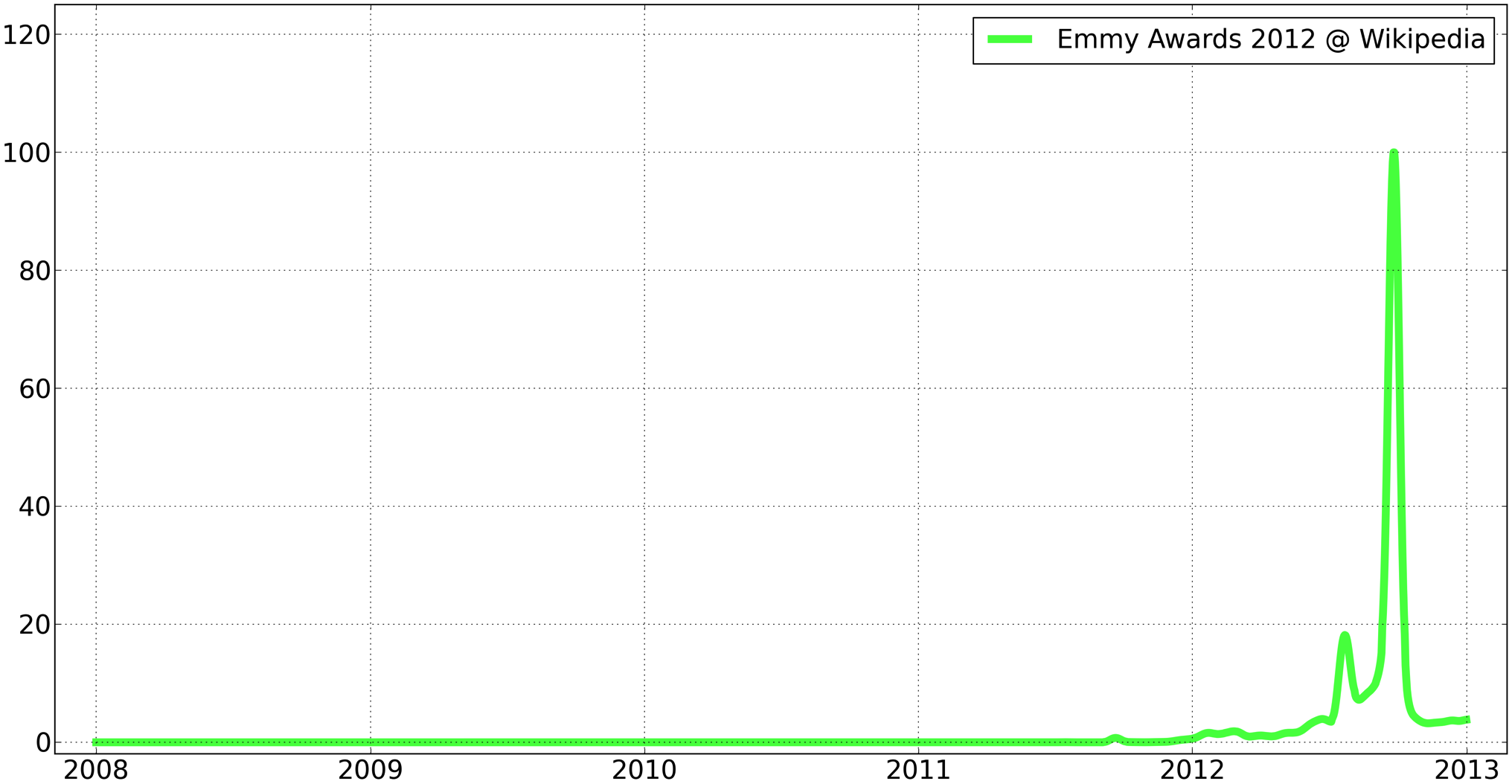 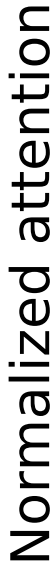 [Speaker Notes: Challenging problem – NO history!

This is not even the most extreme example! When Michael Jackson or Whitney Houston died suddenly over 5 million people accessed their Wikipedia page → a 2000x fold increase]
Recurring Signal
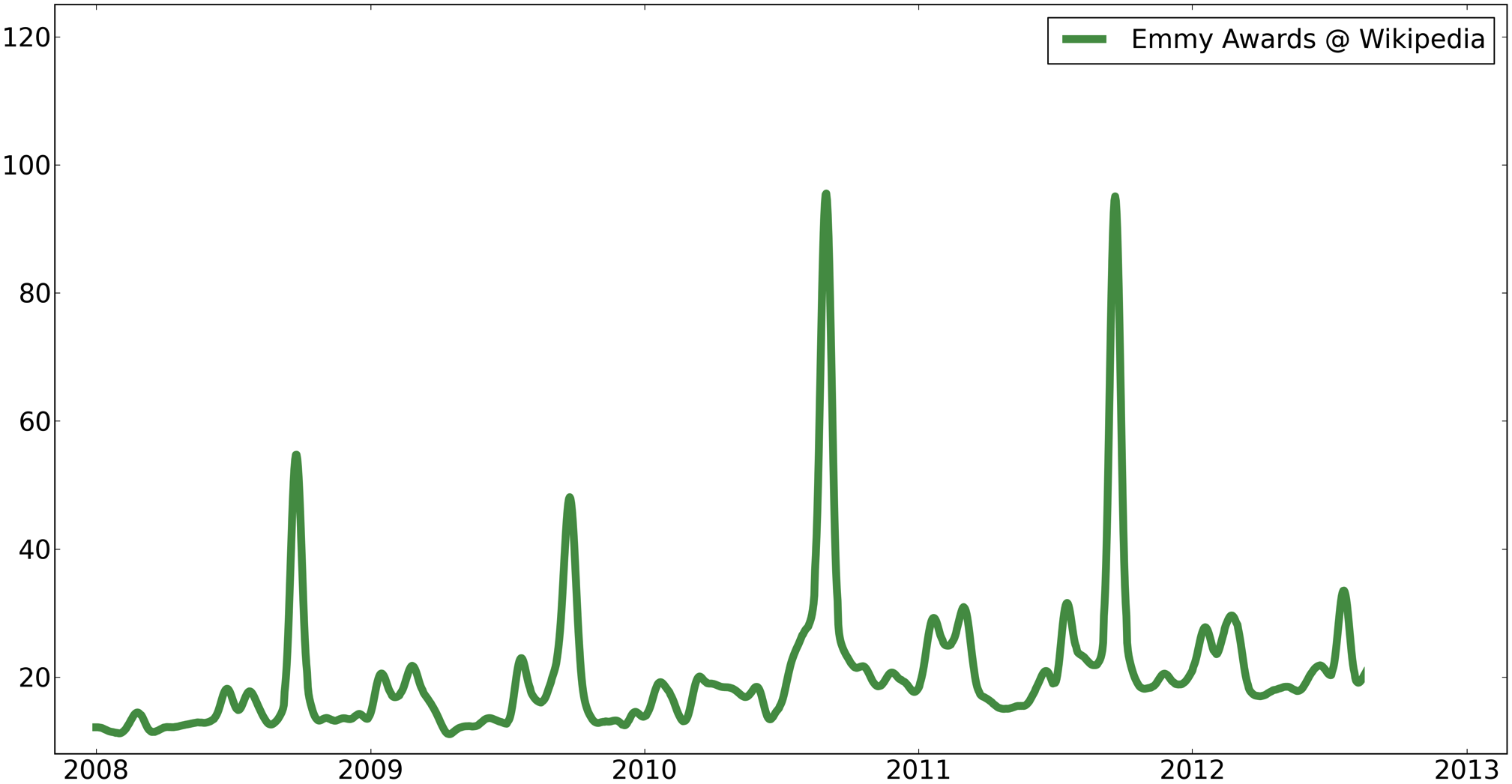 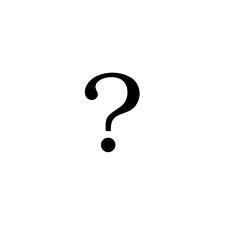 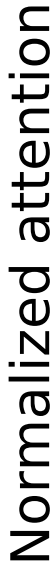 Recurring Signal
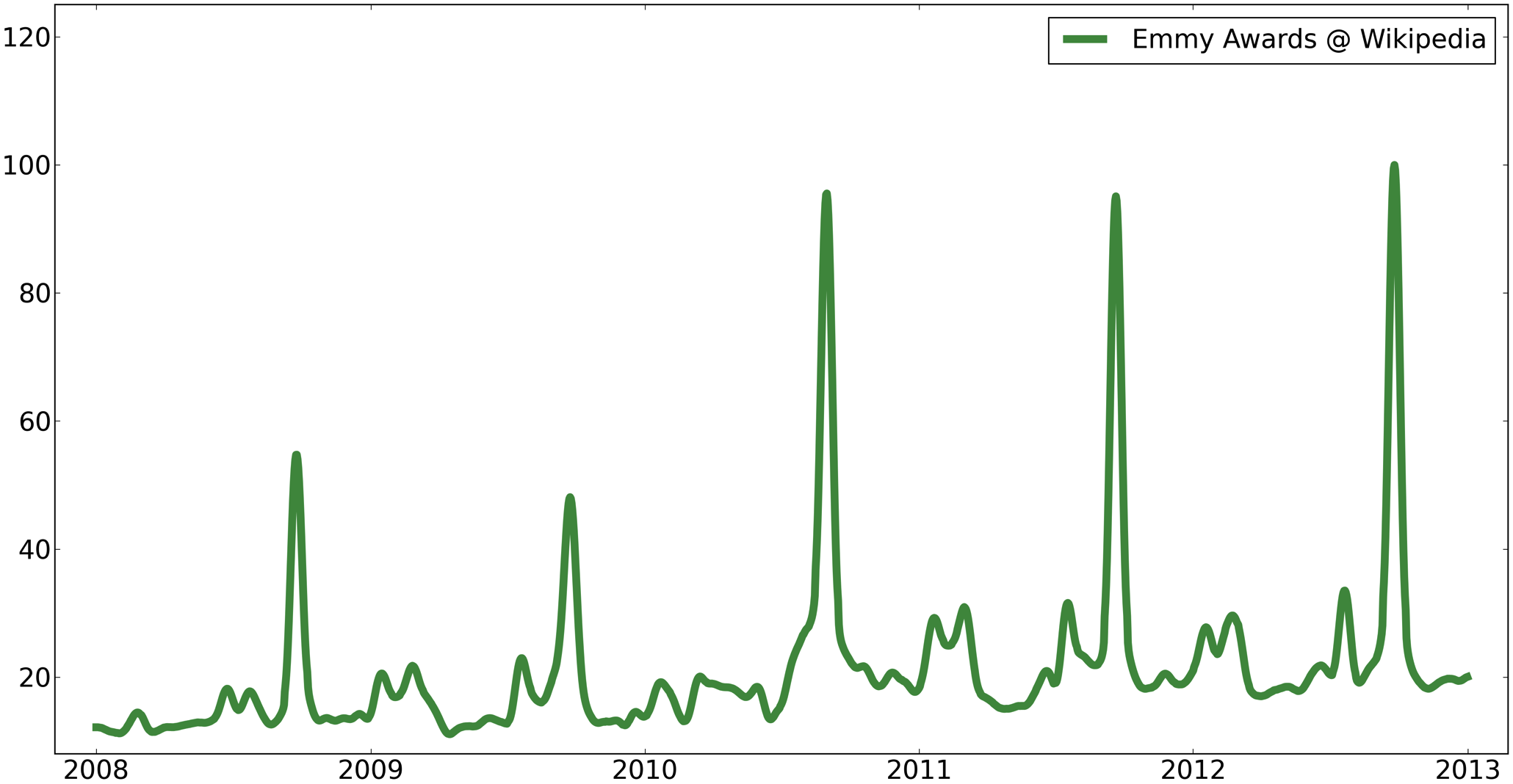 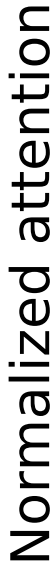 What To Do In This Case?
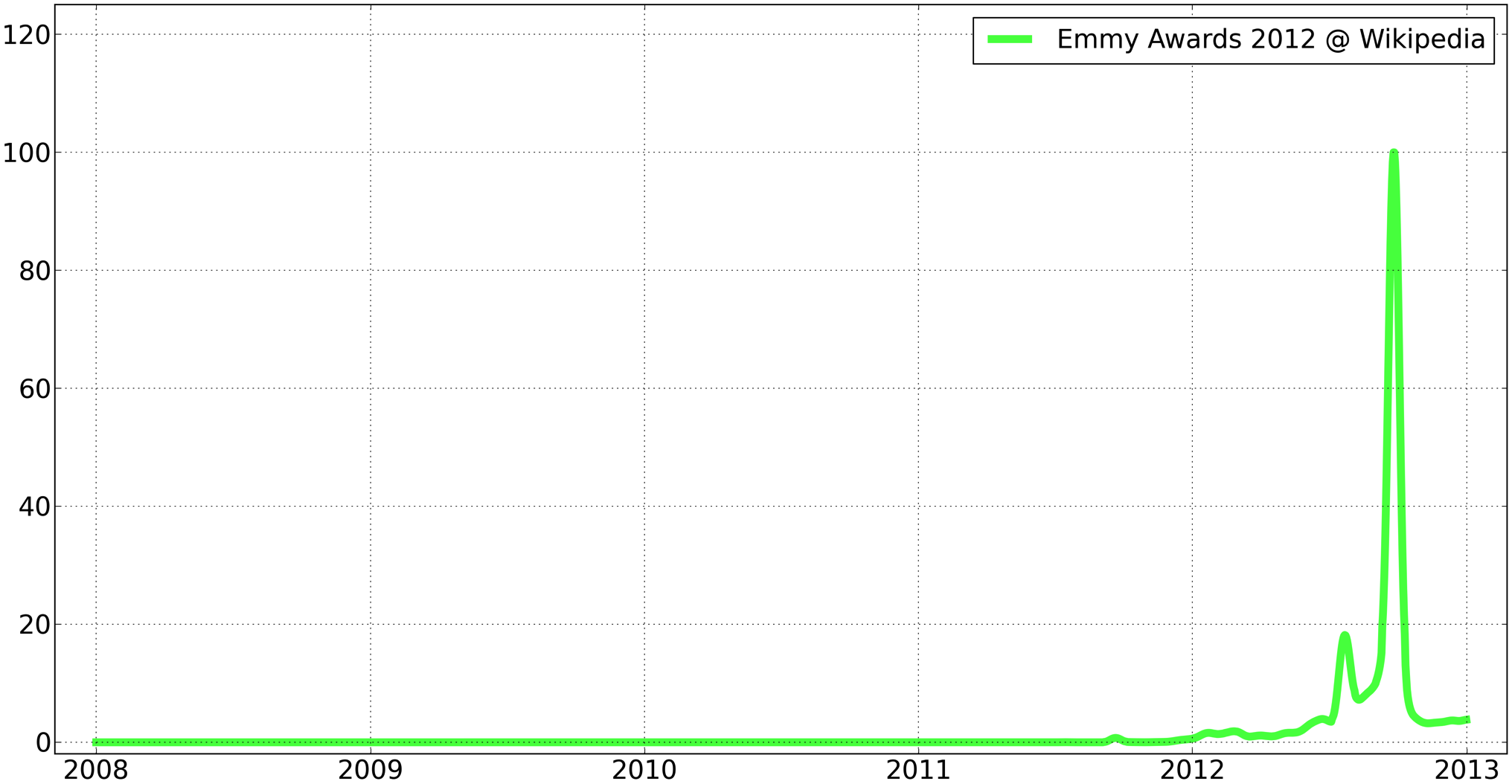 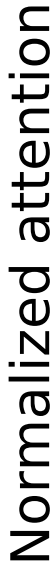 [Speaker Notes: Challenging problem – NO history!

This is not even the most extreme example! When Michael Jackson or Whitney Houston died suddenly over 5 million people accessed their Wikipedia page → a 2000x fold increase]
What To Do In This Case?
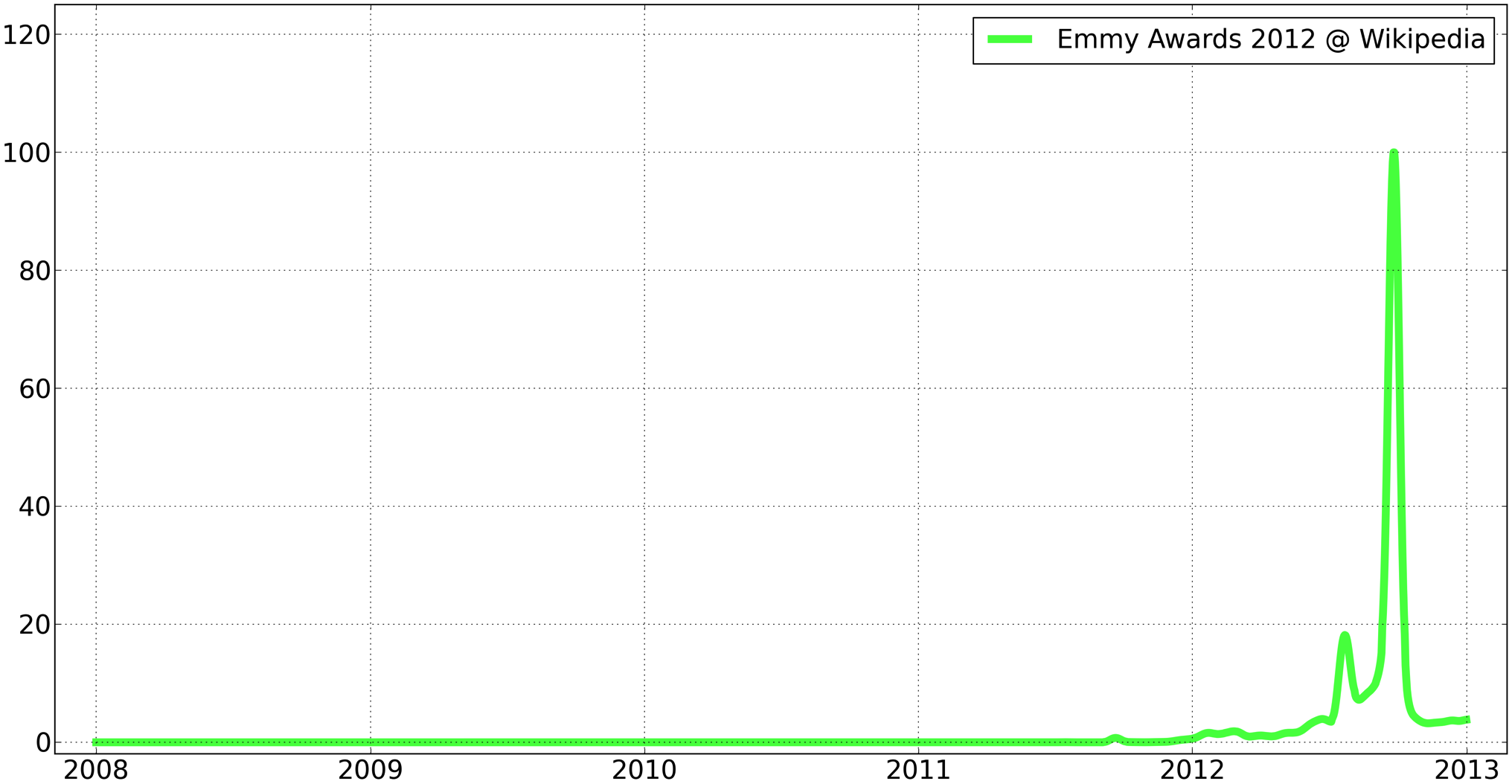 Semantics!
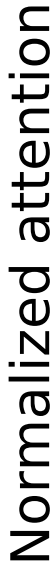 [Speaker Notes: Challenging problem – NO history!

This is not even the most extreme example! When Michael Jackson or Whitney Houston died suddenly over 5 million people accessed their Wikipedia page → a 2000x fold increase]
Use Semantically
Similar Topics
Approach
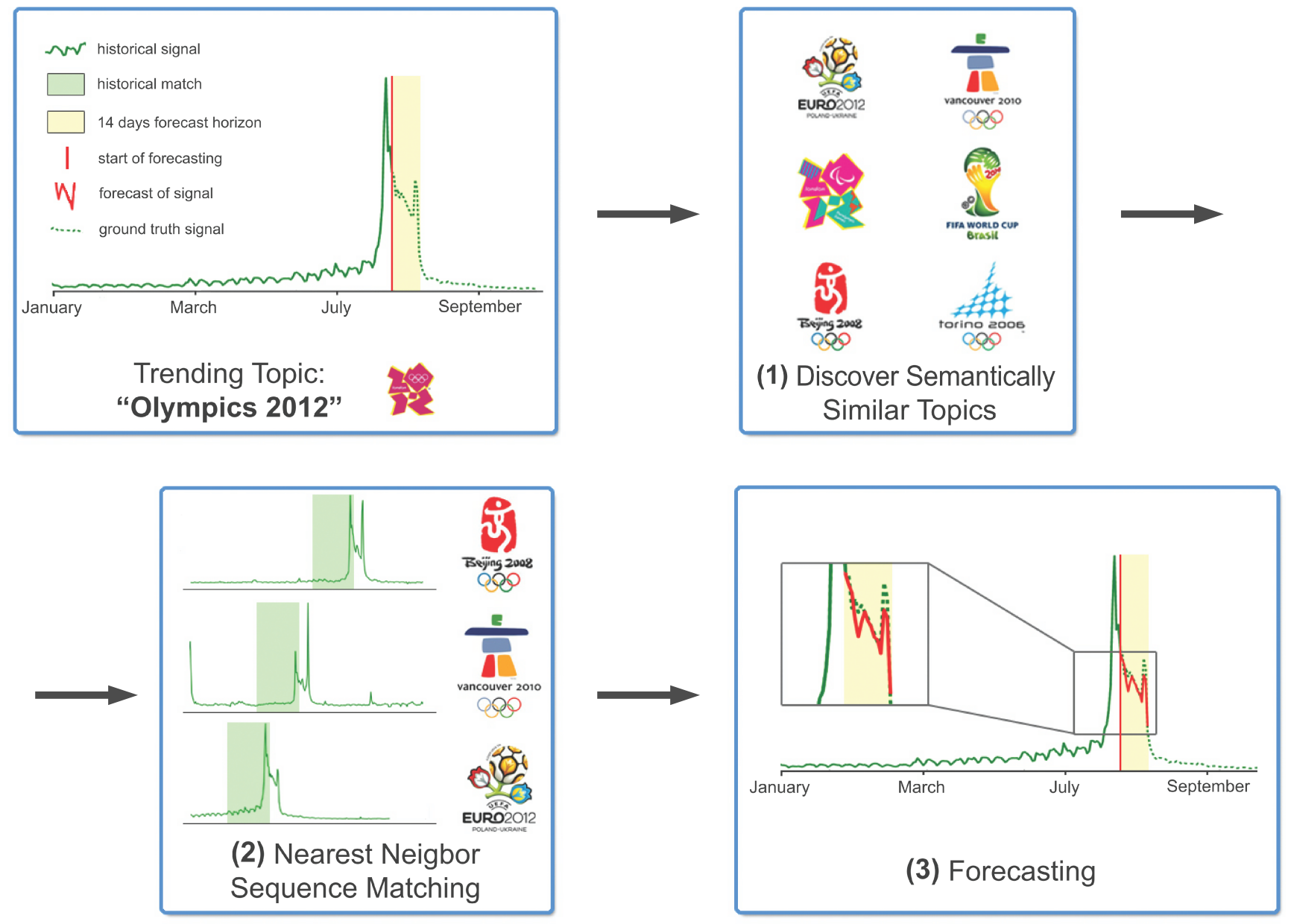 Approach
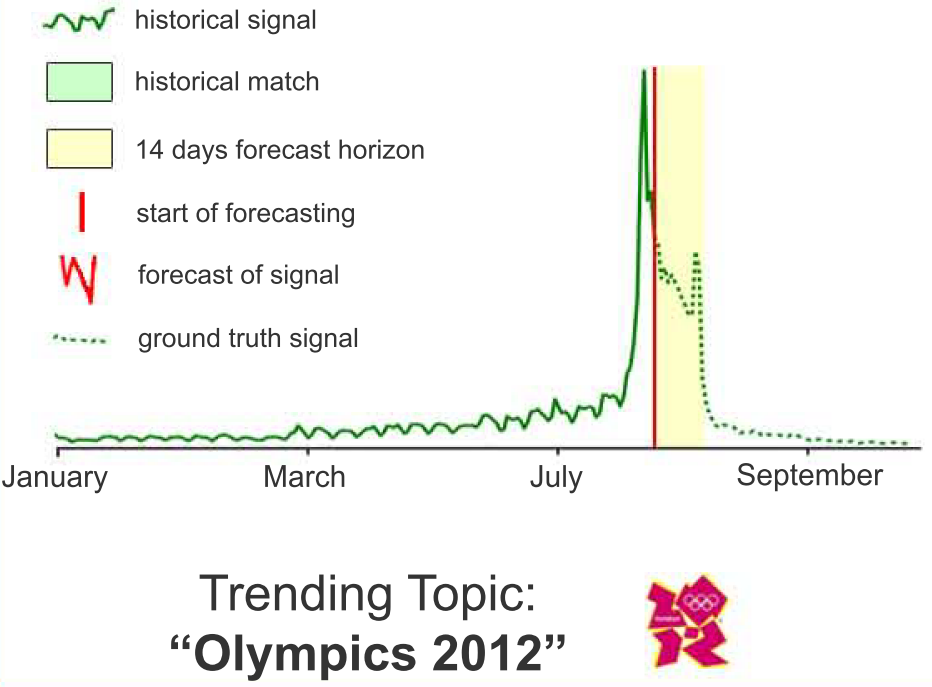 Approach
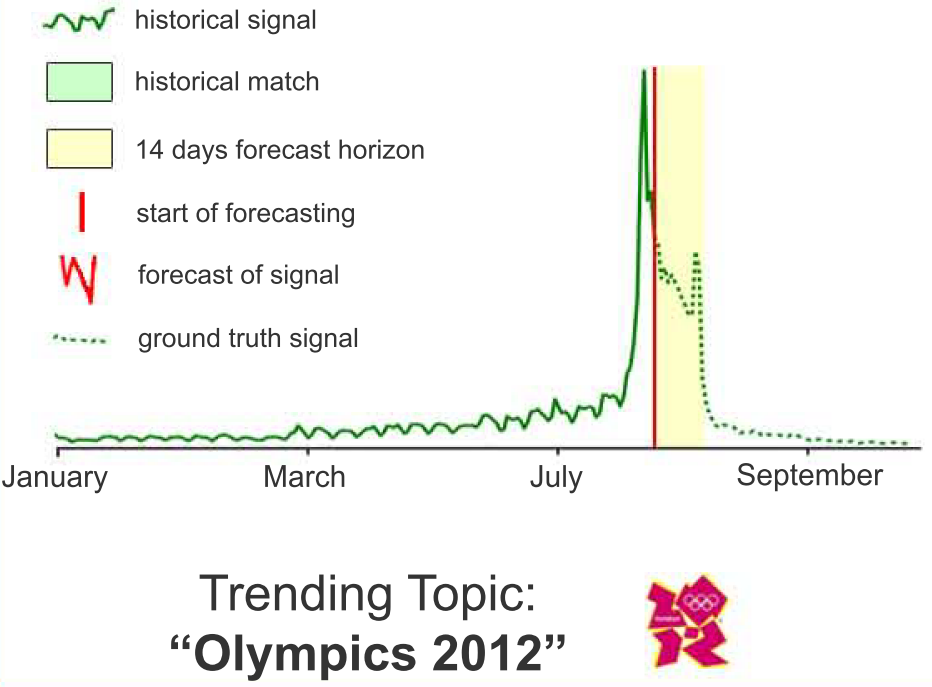 Discovering Semantically Similar Topics
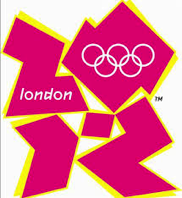 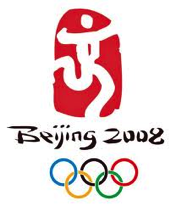 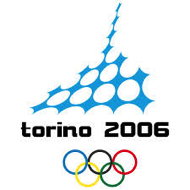 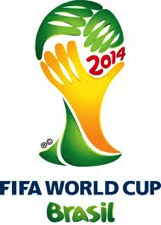 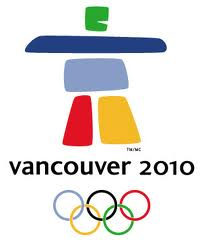 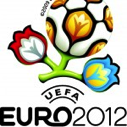 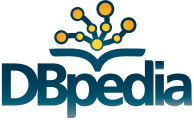 Trending Topic:“Olympics 2012”
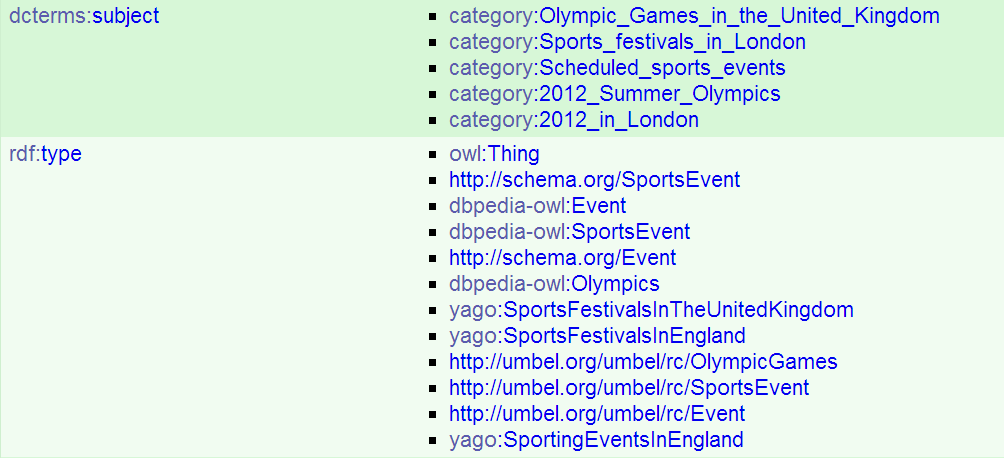 [Speaker Notes: Dbpedia is a knowledge base that is essentially a structured representation of the information on Wikipedia]
Nearest Neighbor Sequence Matching
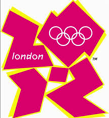 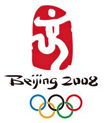 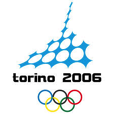 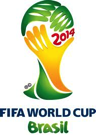 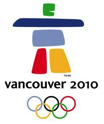 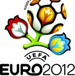 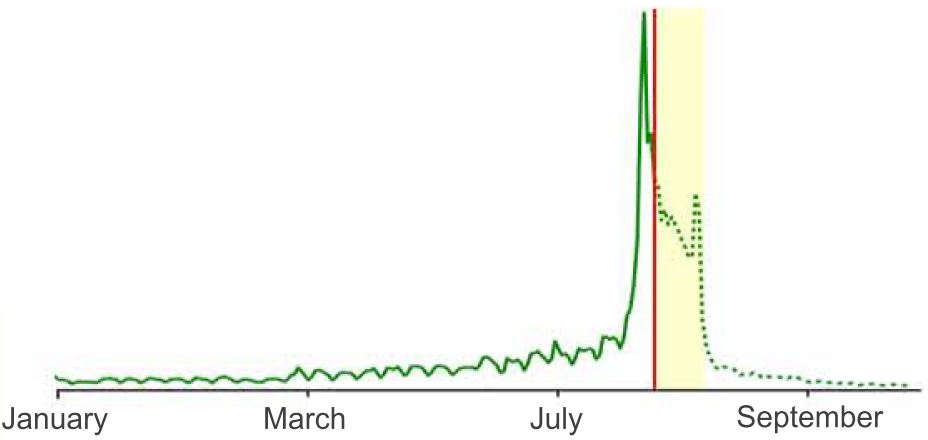 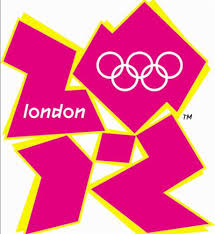 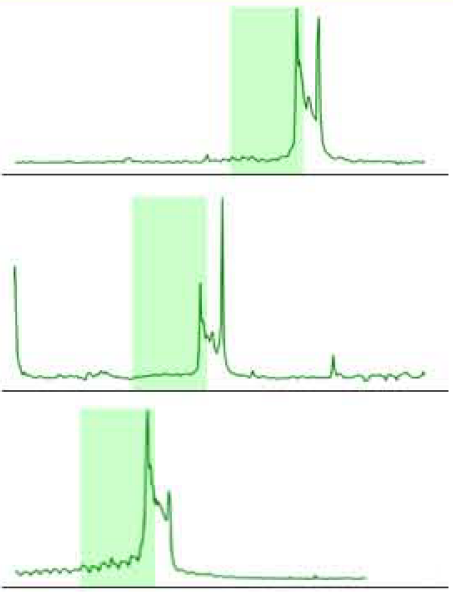 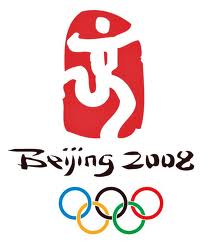 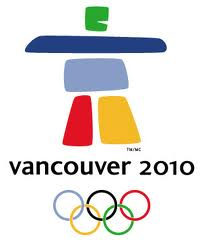 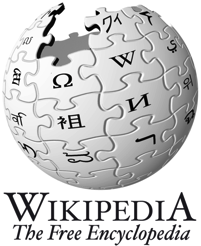 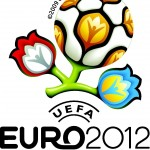 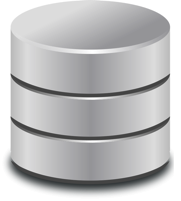 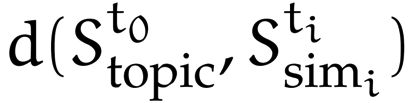 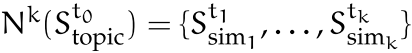 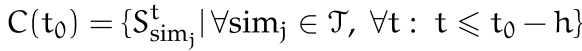 Forecasting
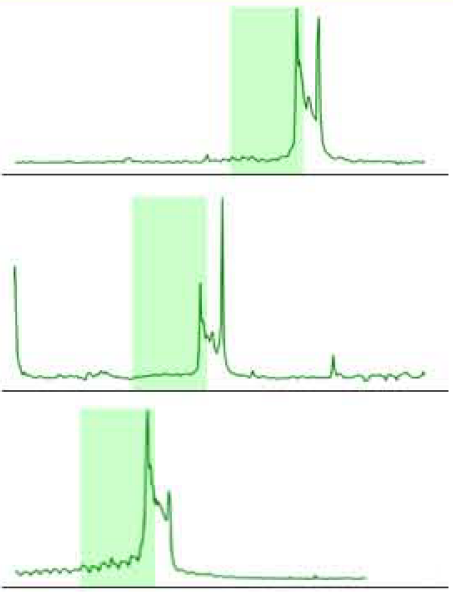 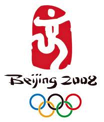 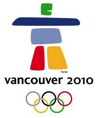 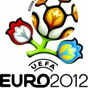 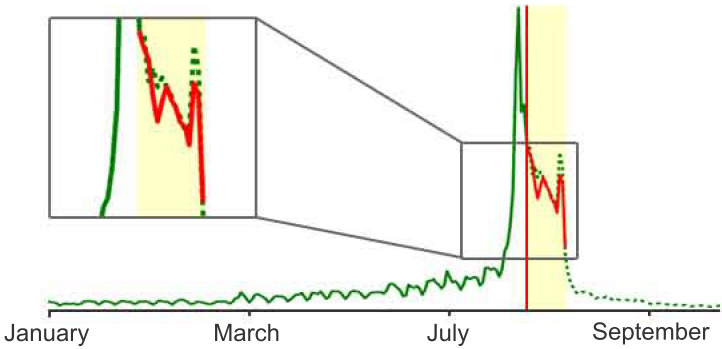 Forecasting
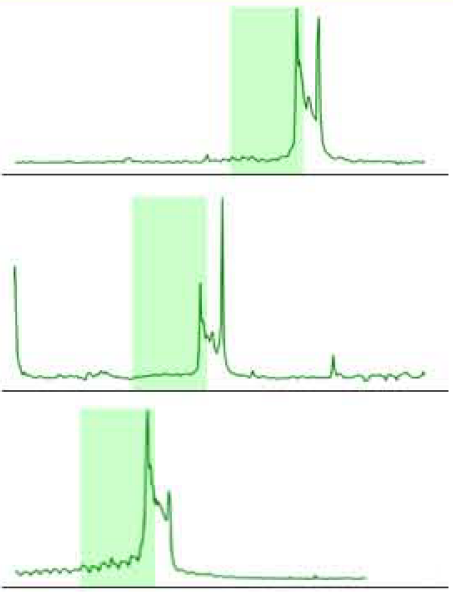 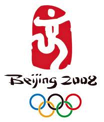 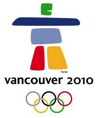 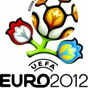 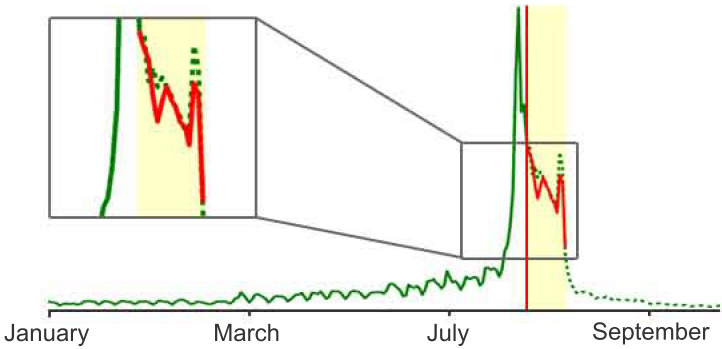 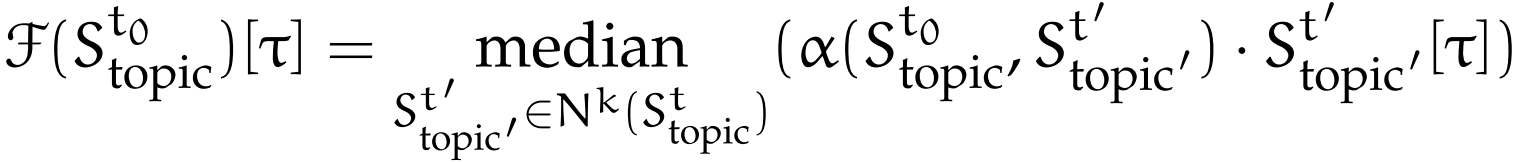 Forecasting
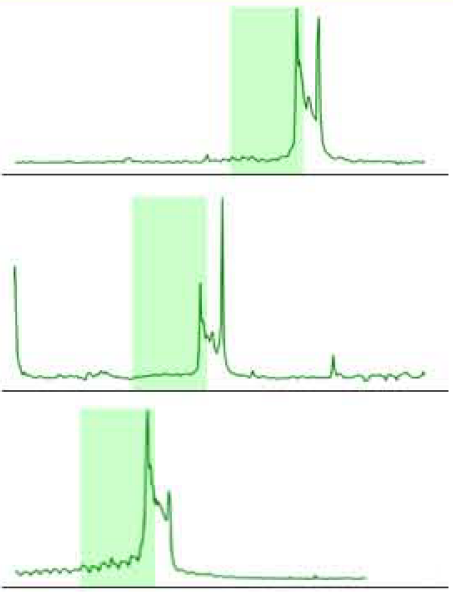 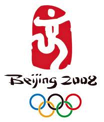 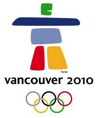 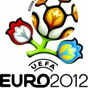 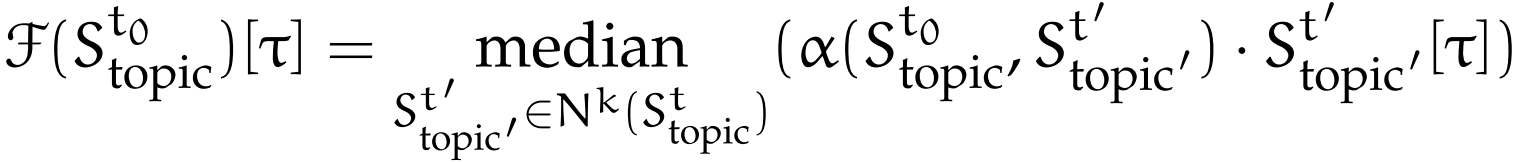 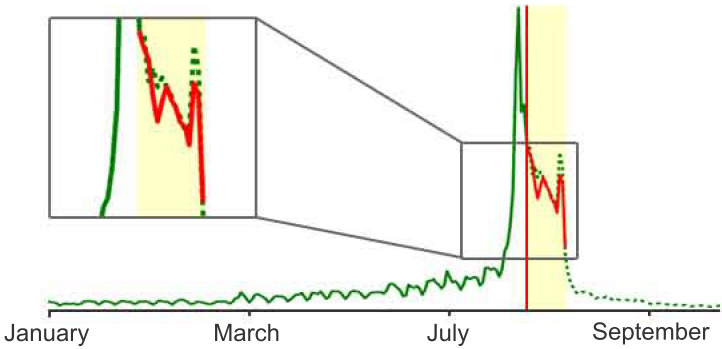 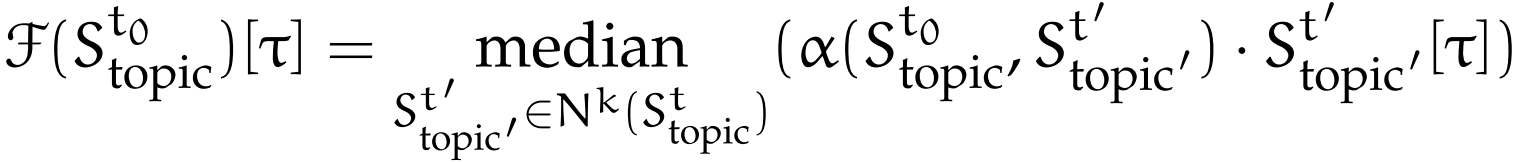 Forecasting
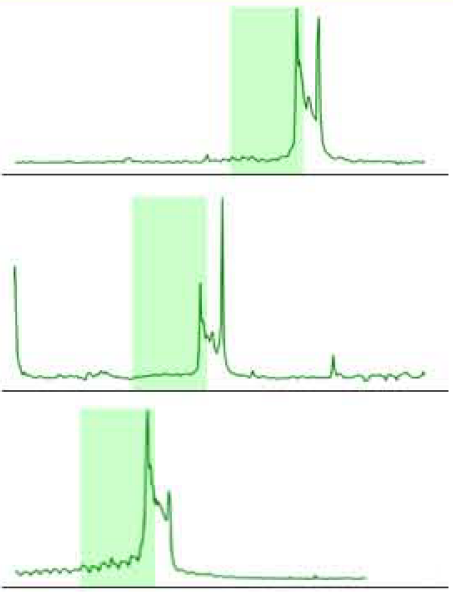 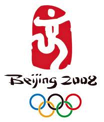 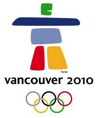 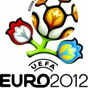 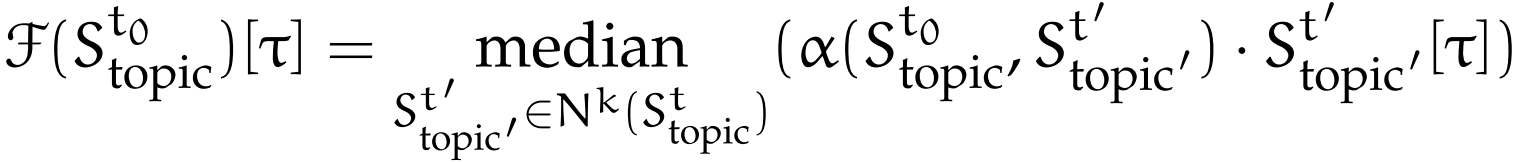 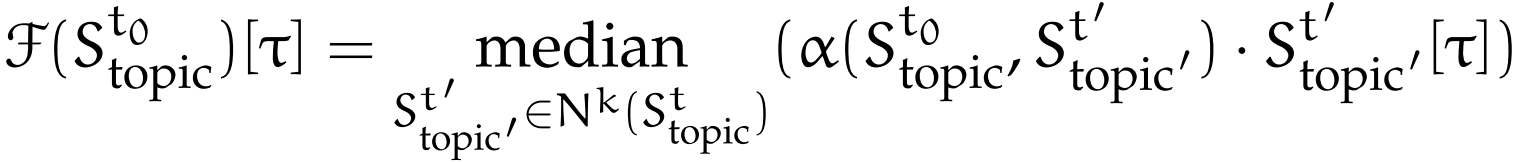 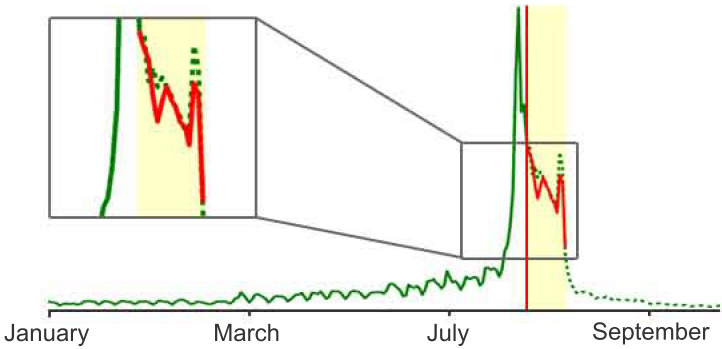 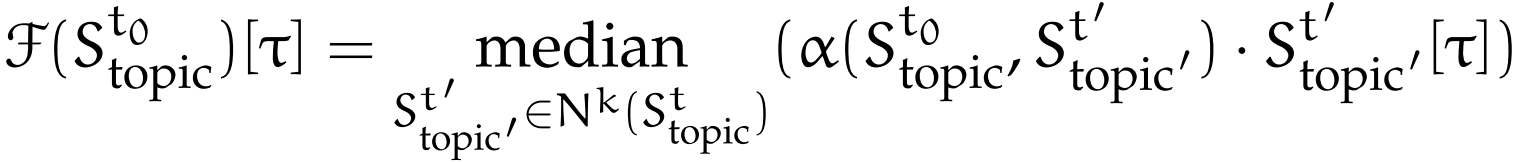 Forecasting
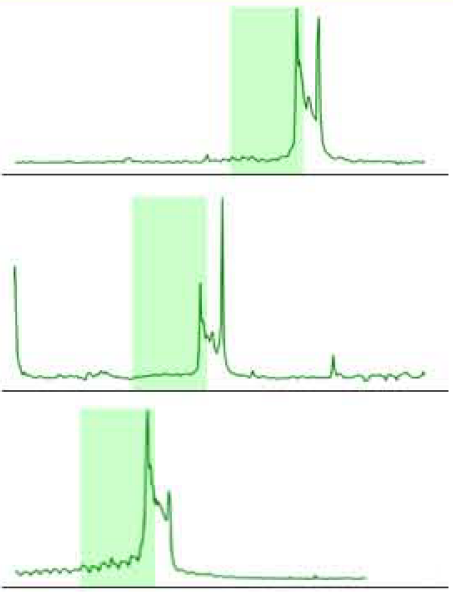 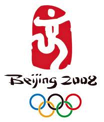 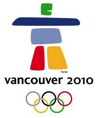 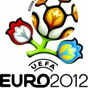 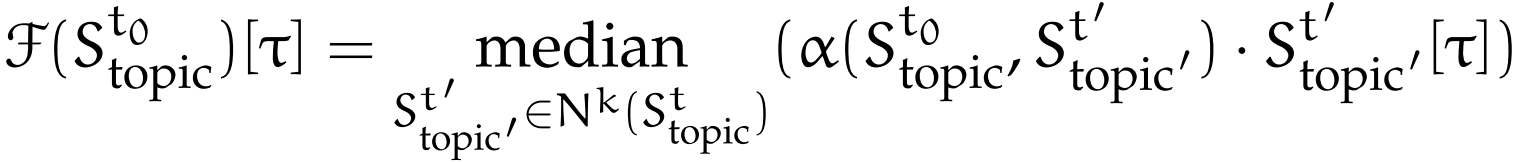 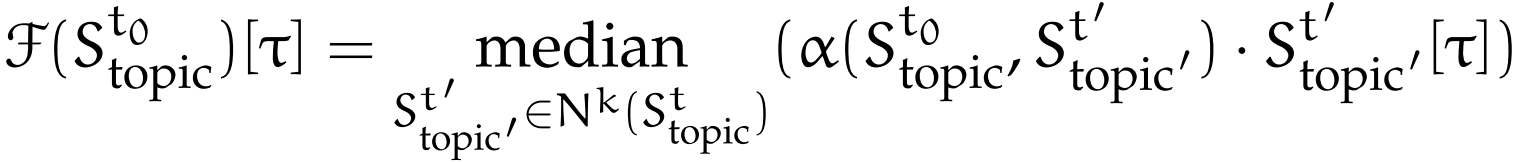 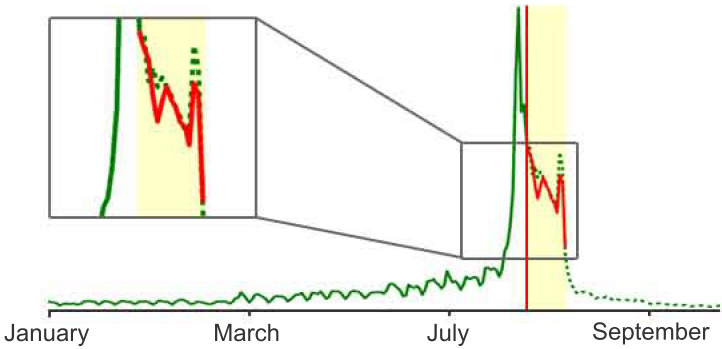 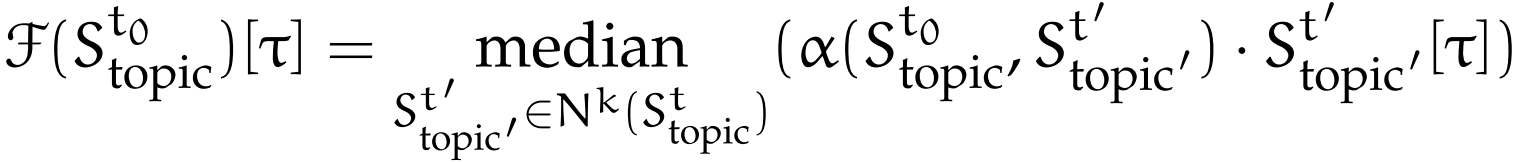 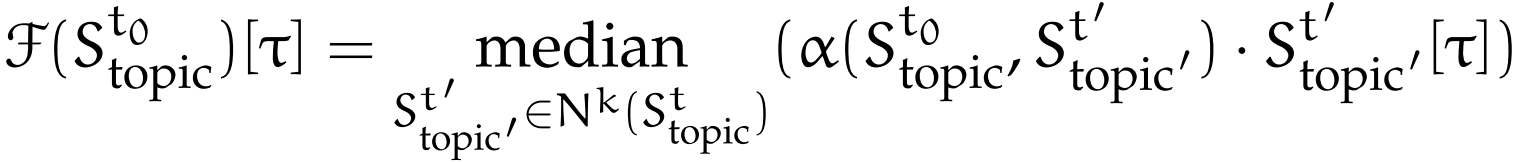 Forecasting
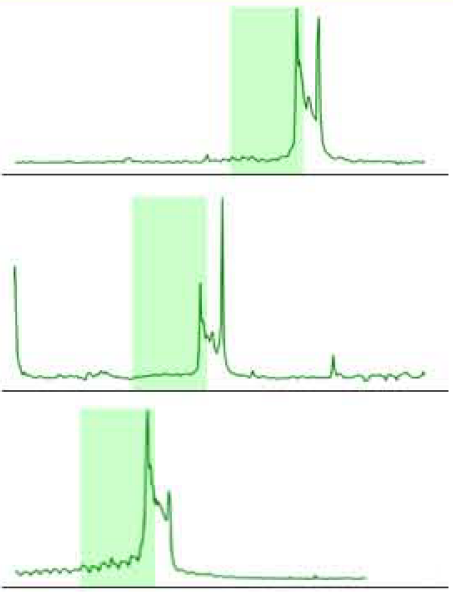 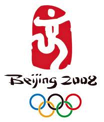 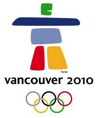 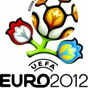 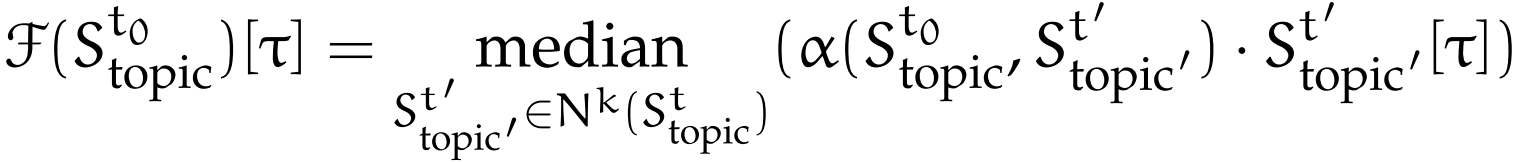 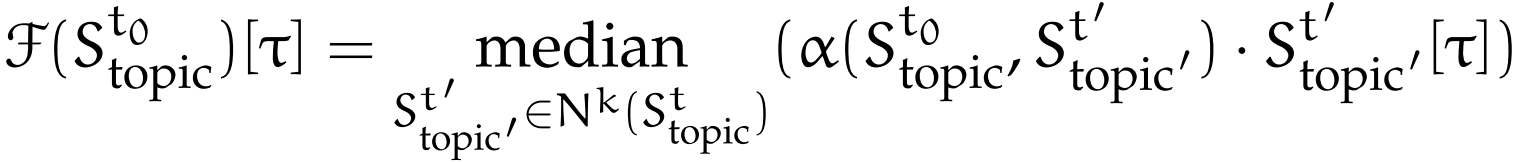 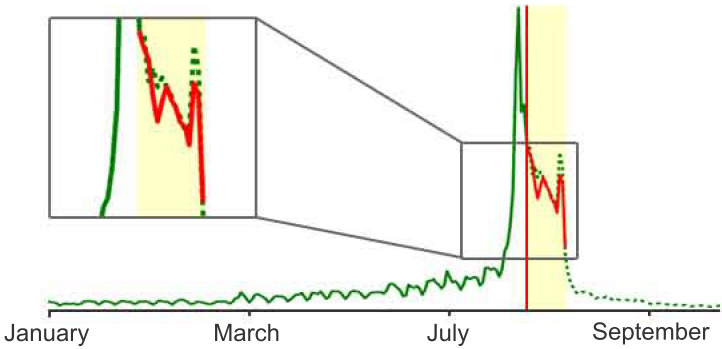 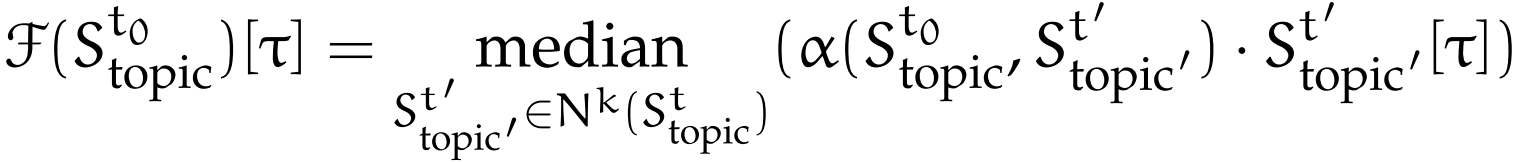 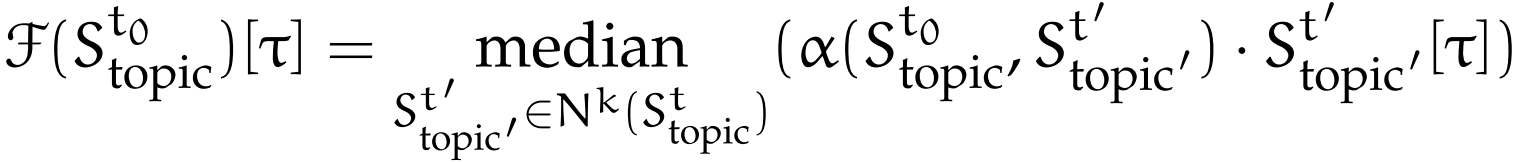 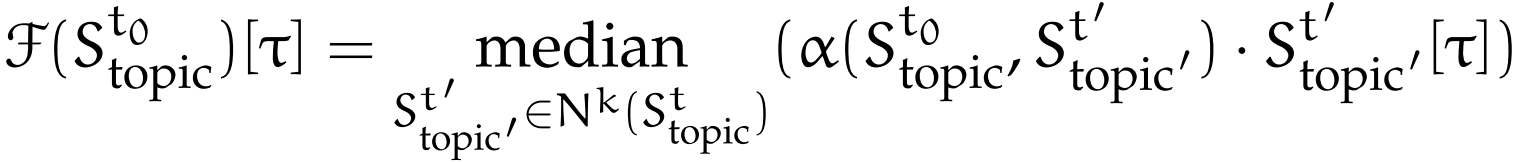 Evaluation
Dataset
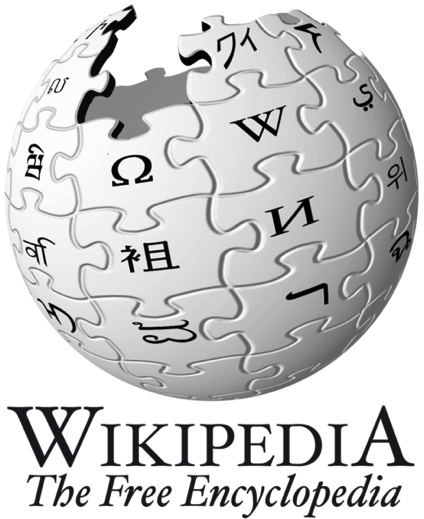 Public dataset of Wikipedia view statistics
Historical data from 2008 until today
Large-scale: 5 million articles attracting 870 million views each day 
2.8 TB compressed

→ Semantic similarity between 5 million articles
→ 9 billion sequences to choose from


Use 200 top trending topics for evaluation
Discovering Semantically Similar Topics
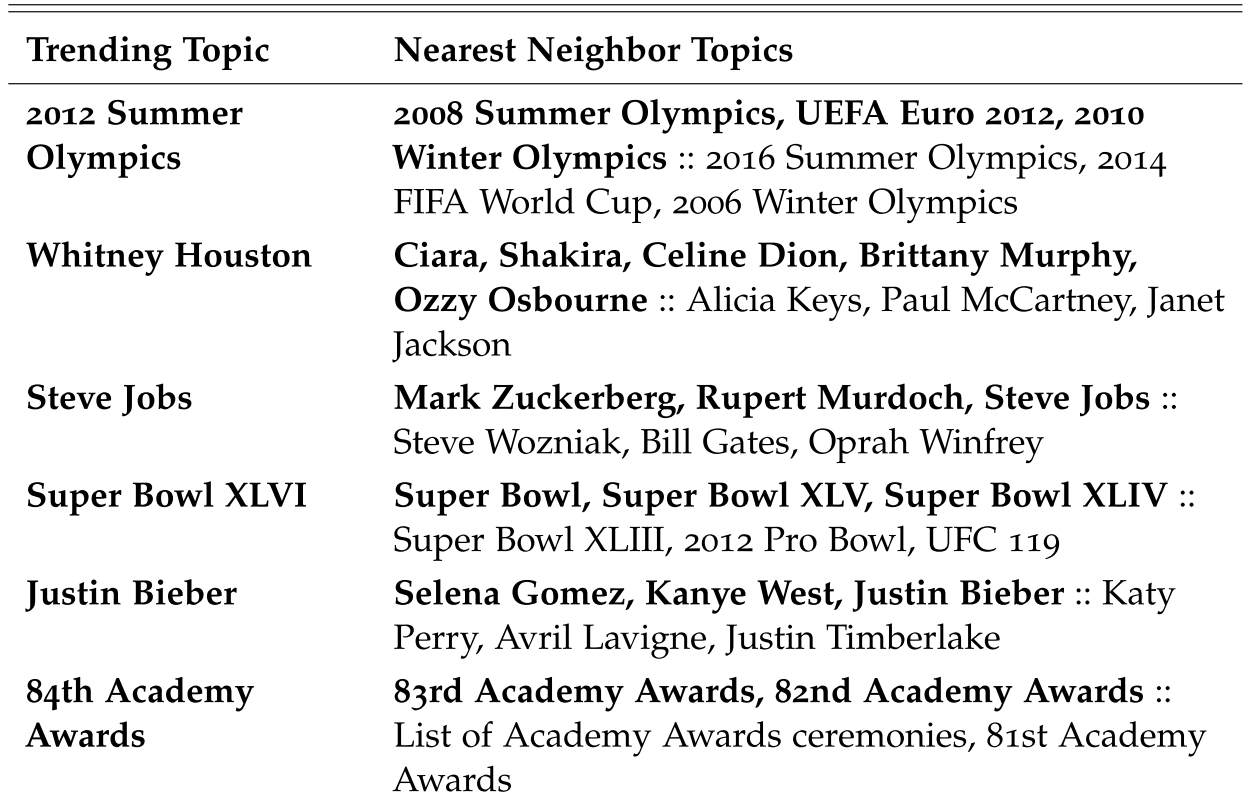 [Speaker Notes: Bold: similar historical view behavior]
Example: “The Hunger Games”
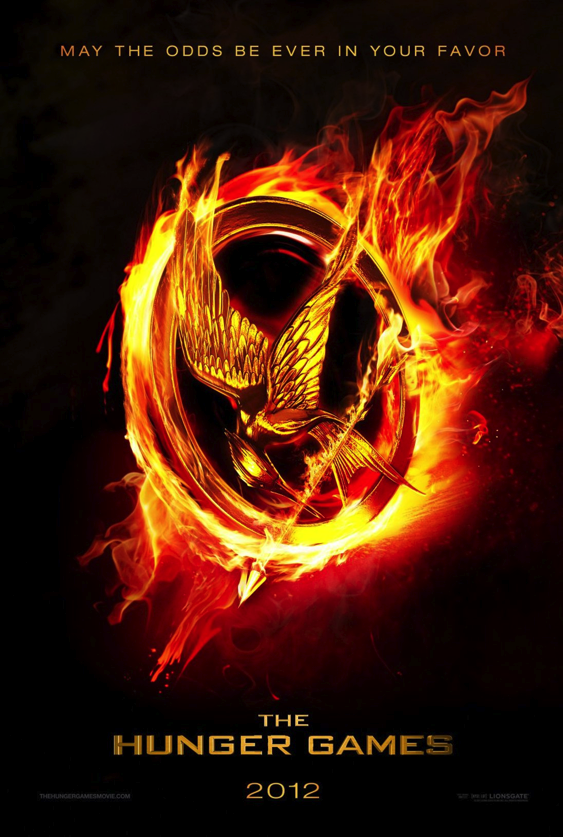 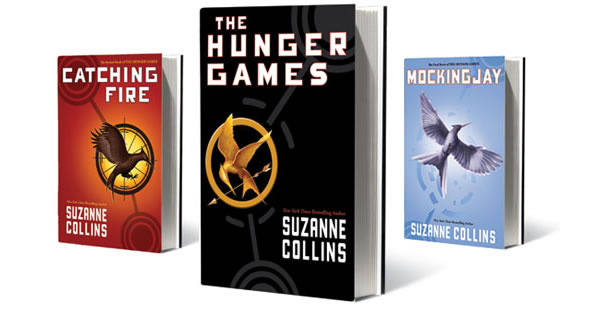 Example: “The Hunger Games”
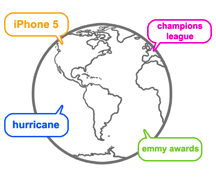 Trending TopicTrigger
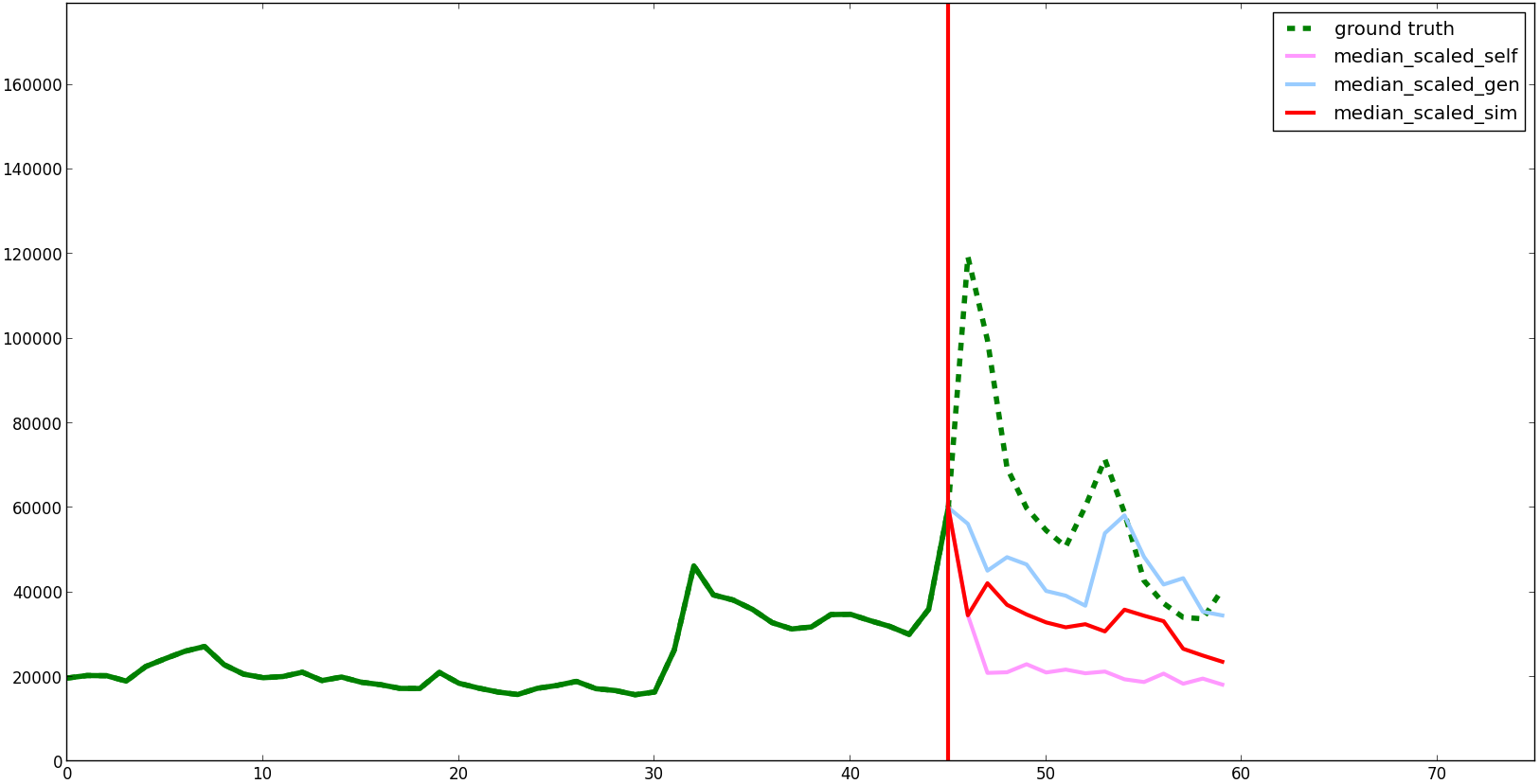 Different models
Wikipedia article views
Time in days
14 day horizon
[Speaker Notes: Note that we only show our models, no baselines, too many models

Go forth and back and then explain]
Example: “The Hunger Games”
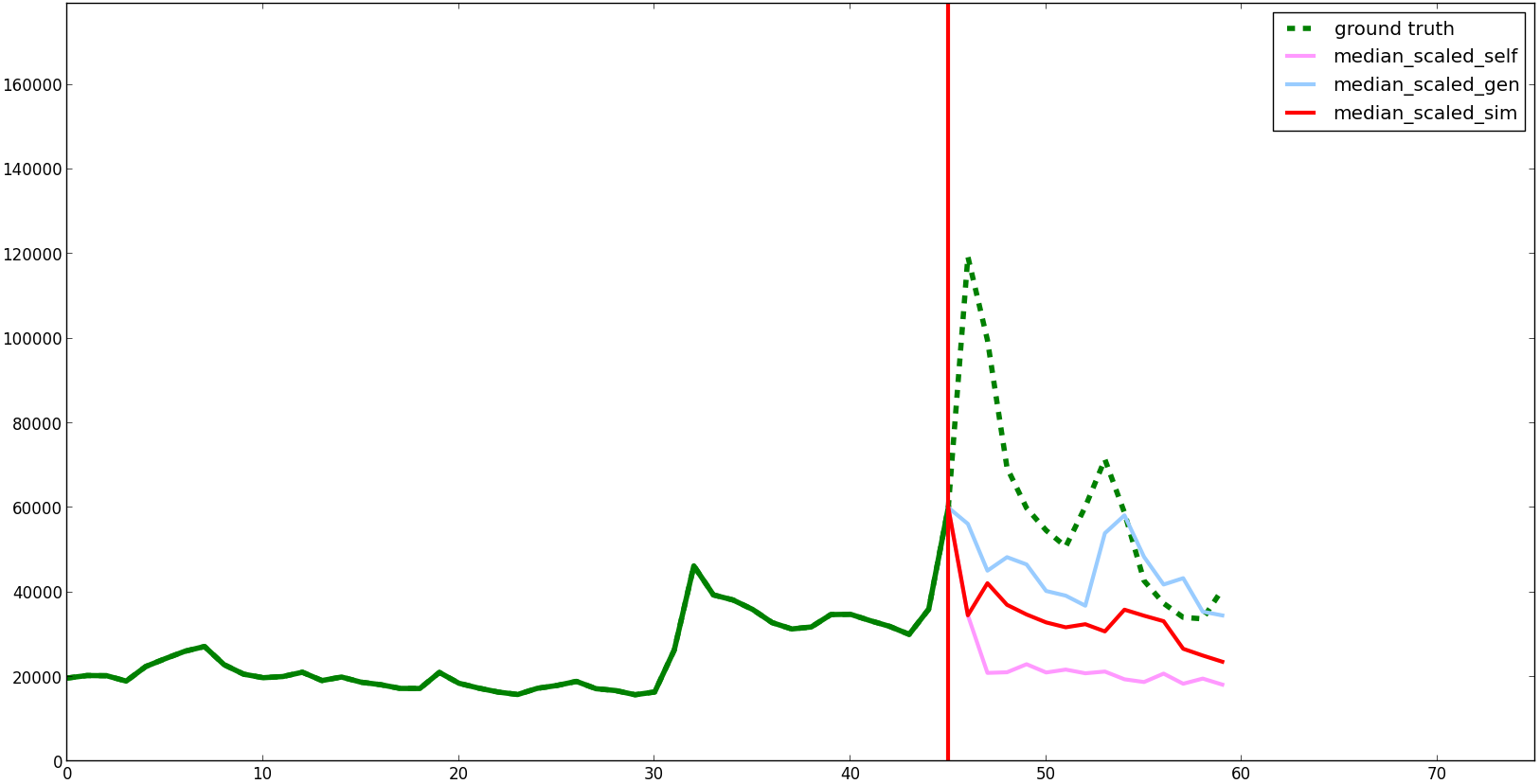 Example: “The Hunger Games”
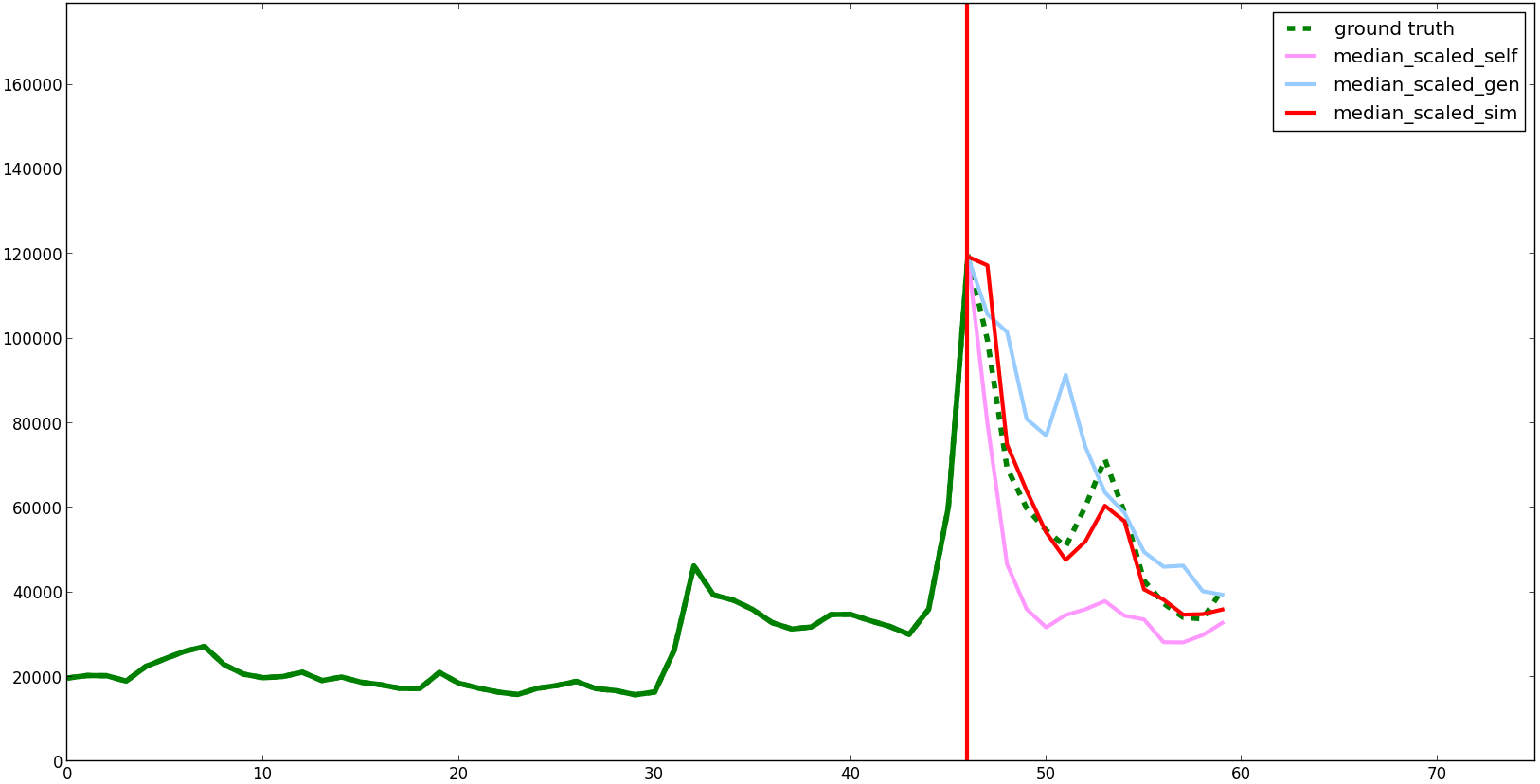 Example: “The Hunger Games”
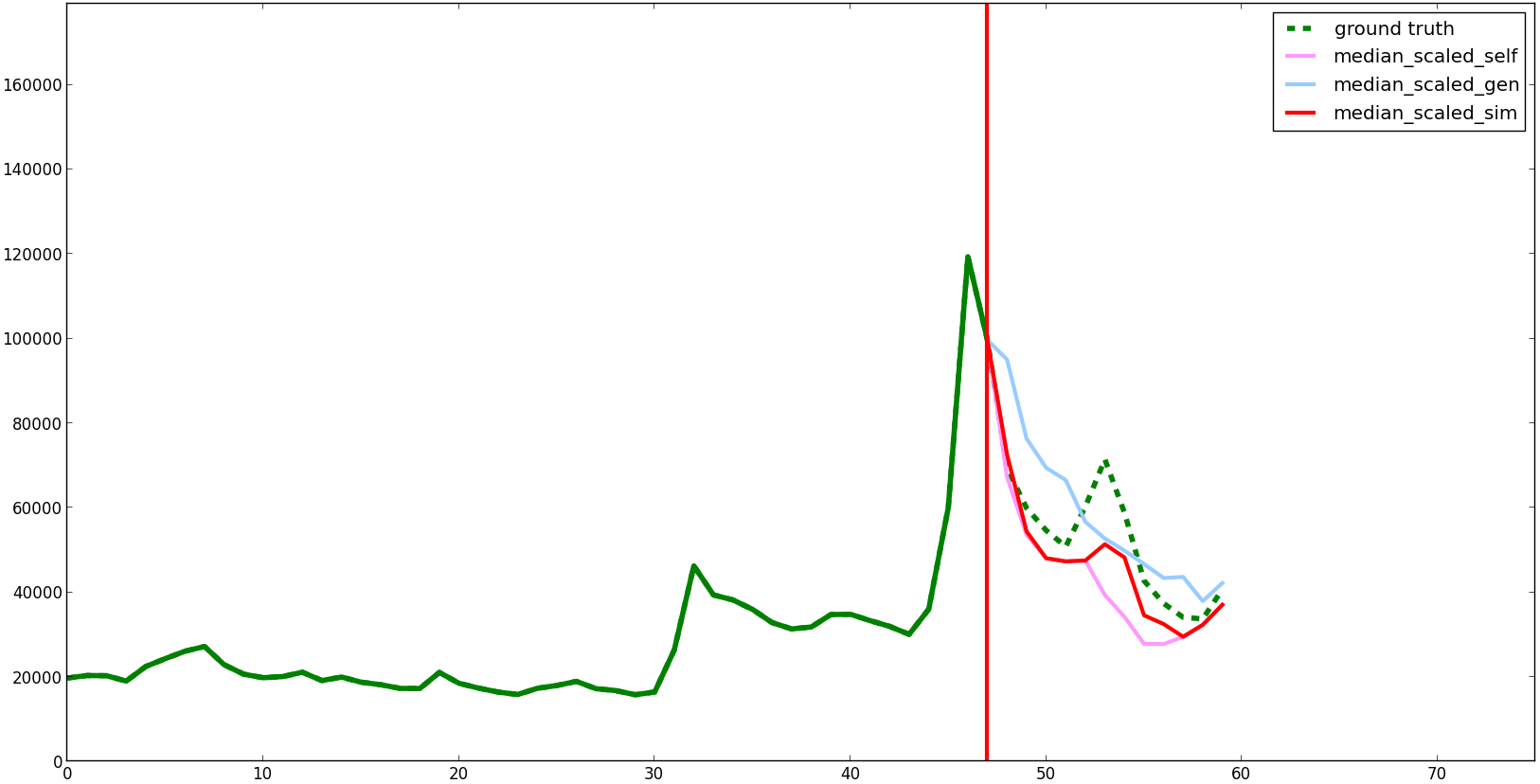 Example: “The Hunger Games”
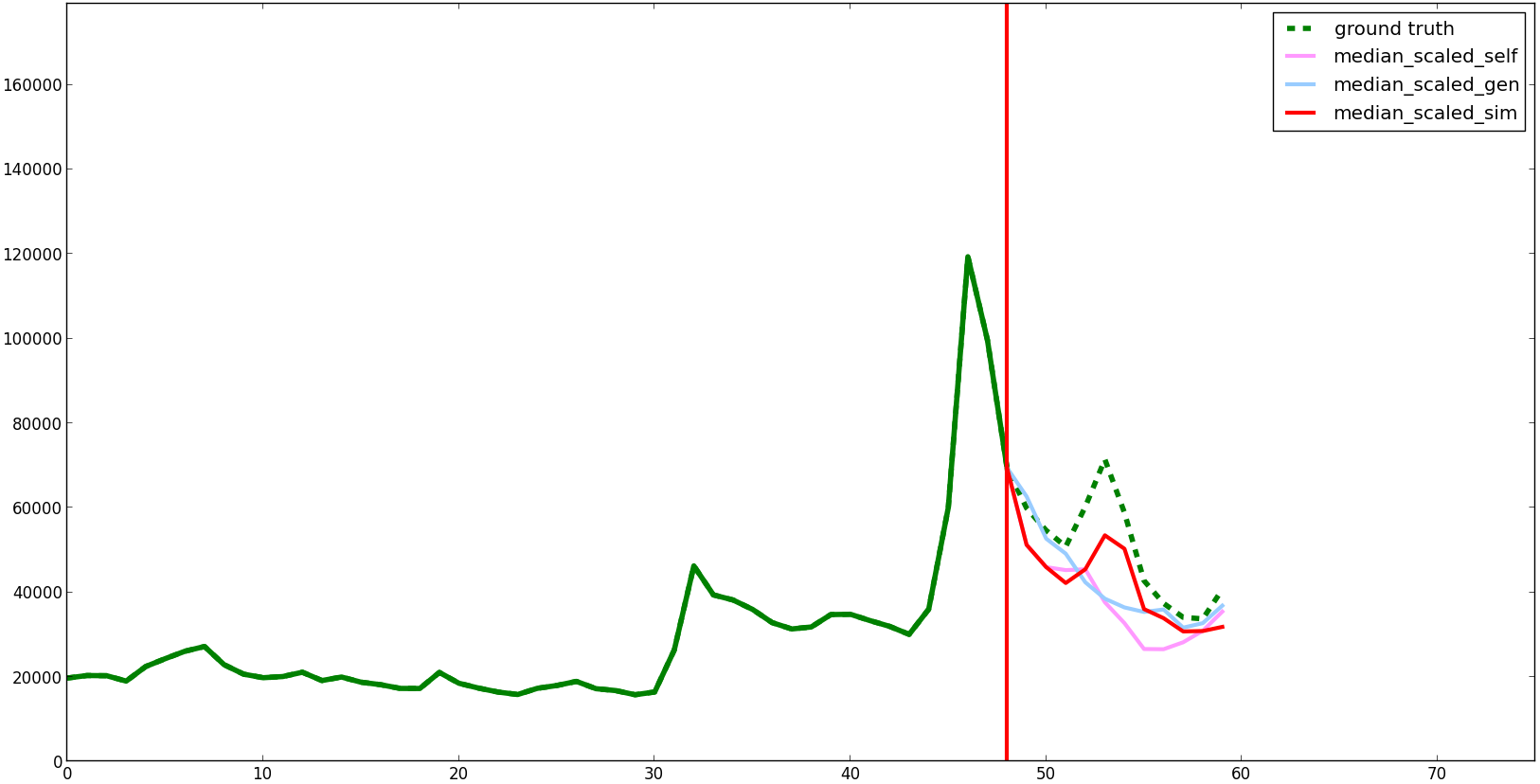 Example: “The Hunger Games”
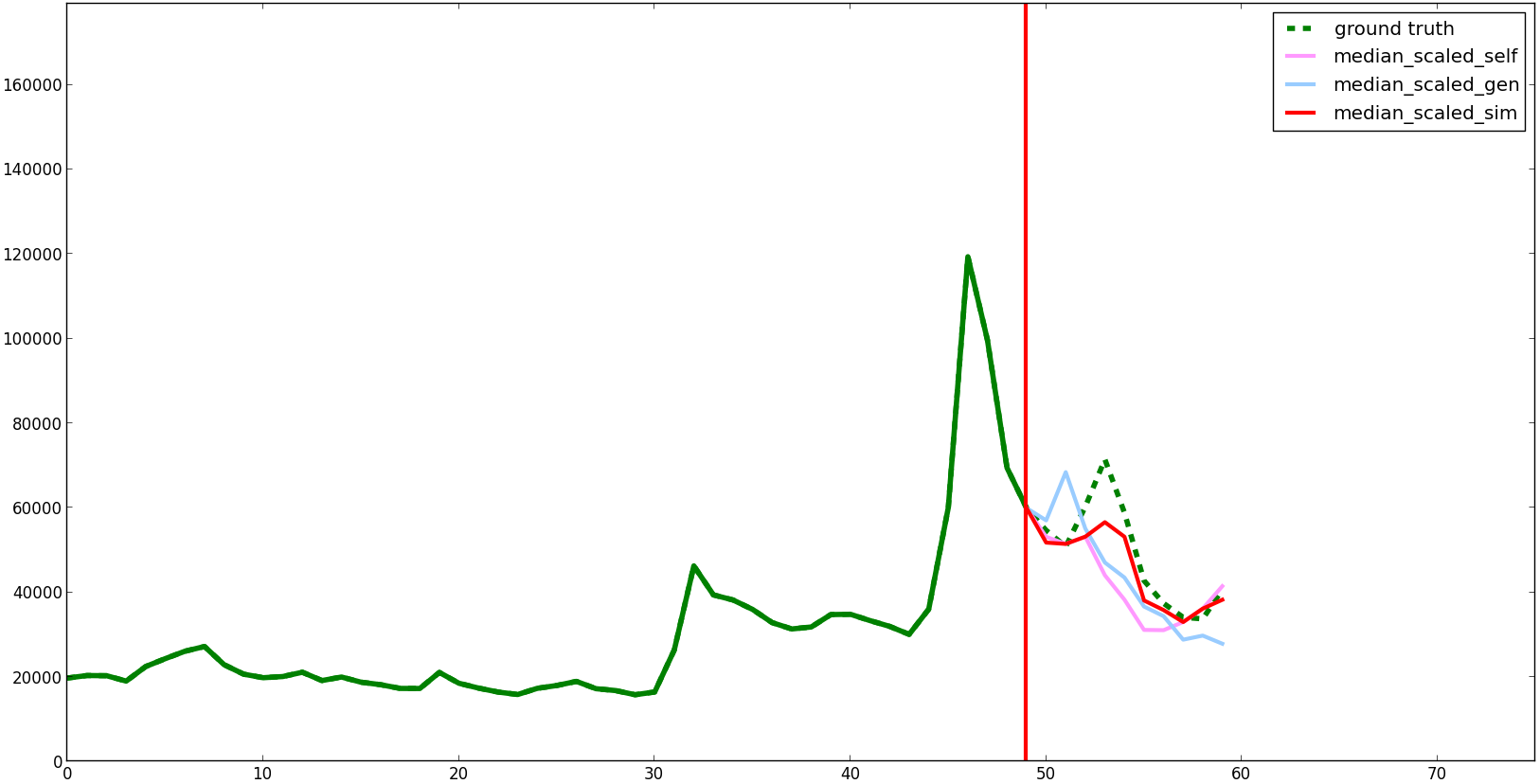 Example: “The Hunger Games”
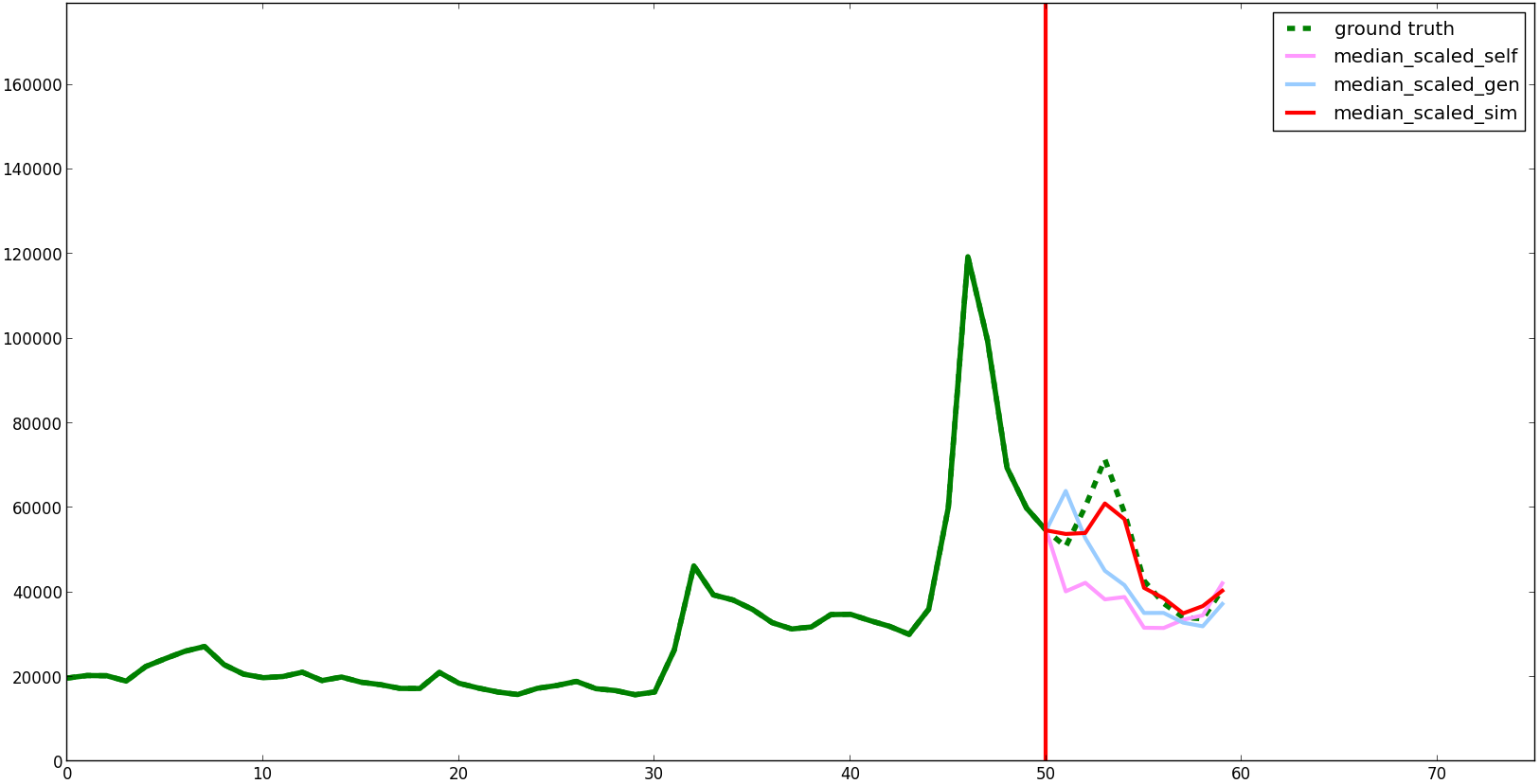 Example: “The Hunger Games”
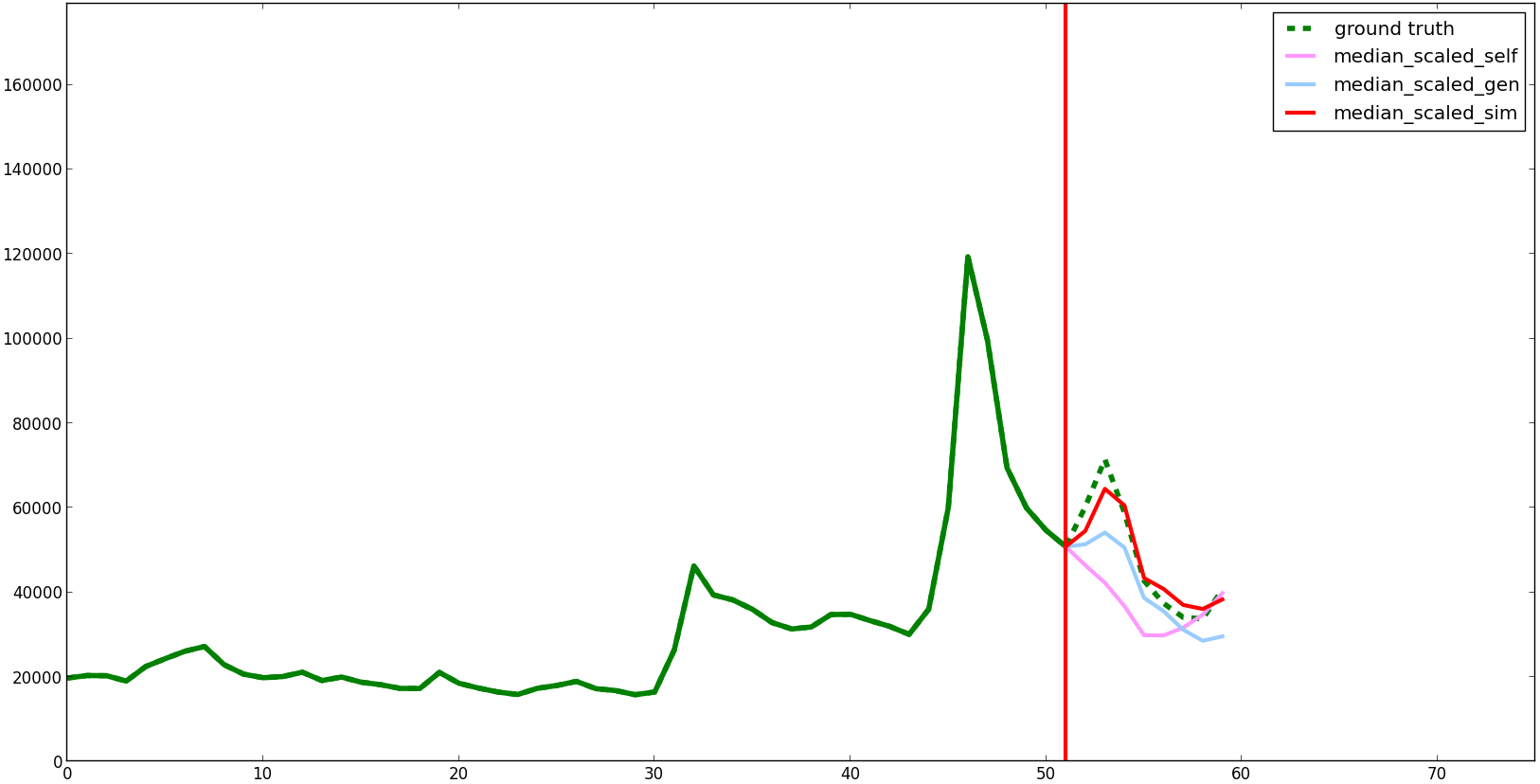 Example: “The Hunger Games”
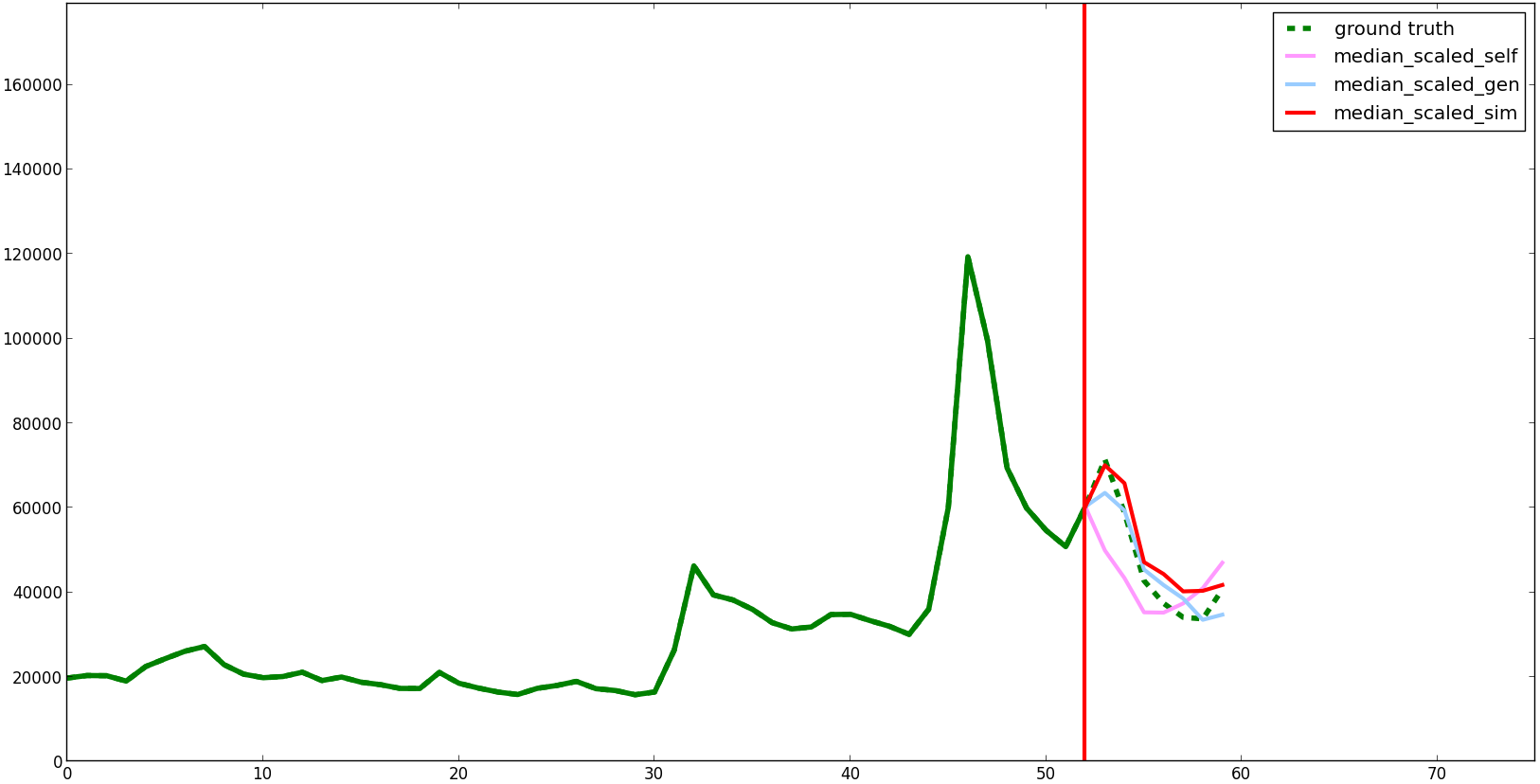 Example: “The Hunger Games”
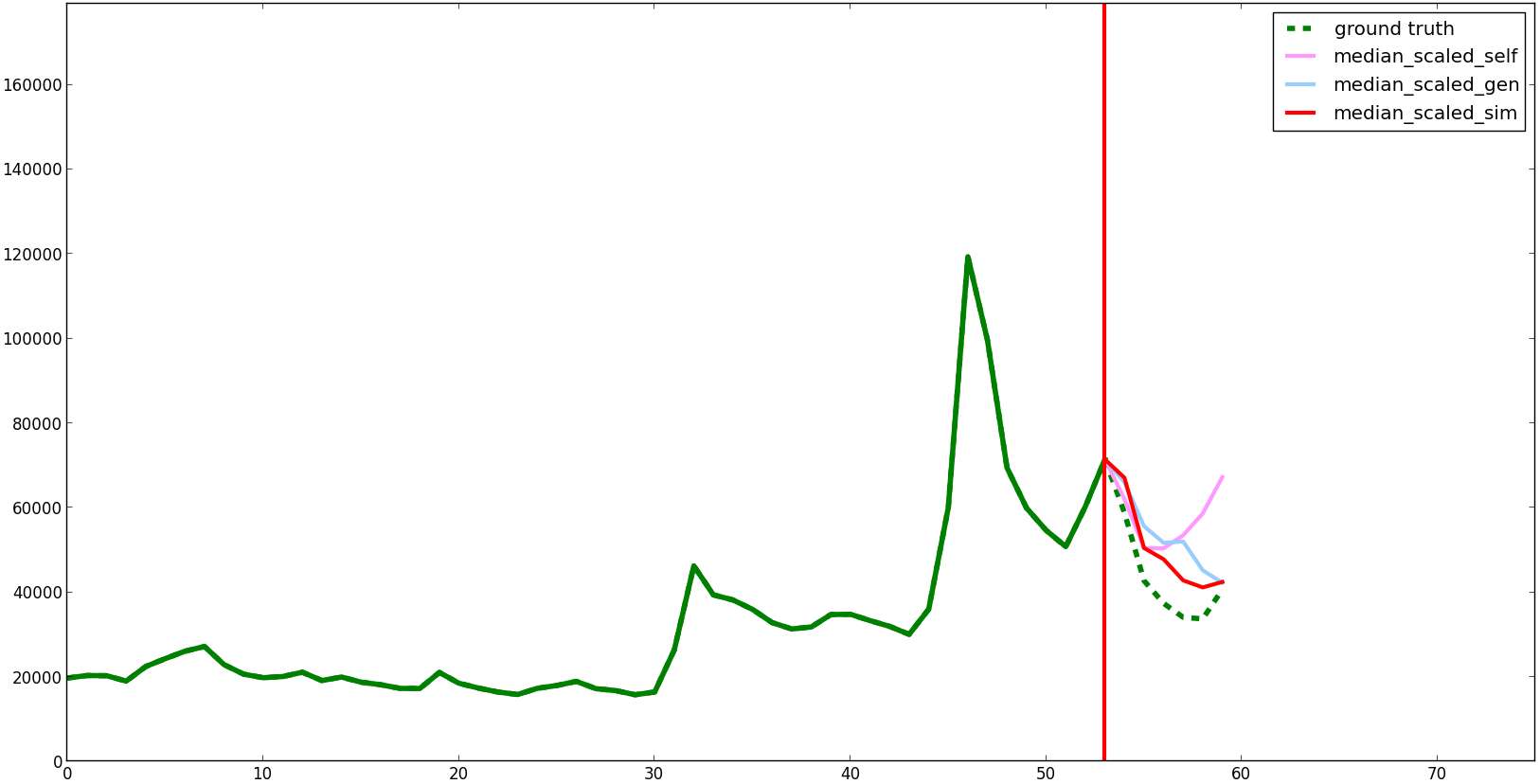 Example: “The Hunger Games”
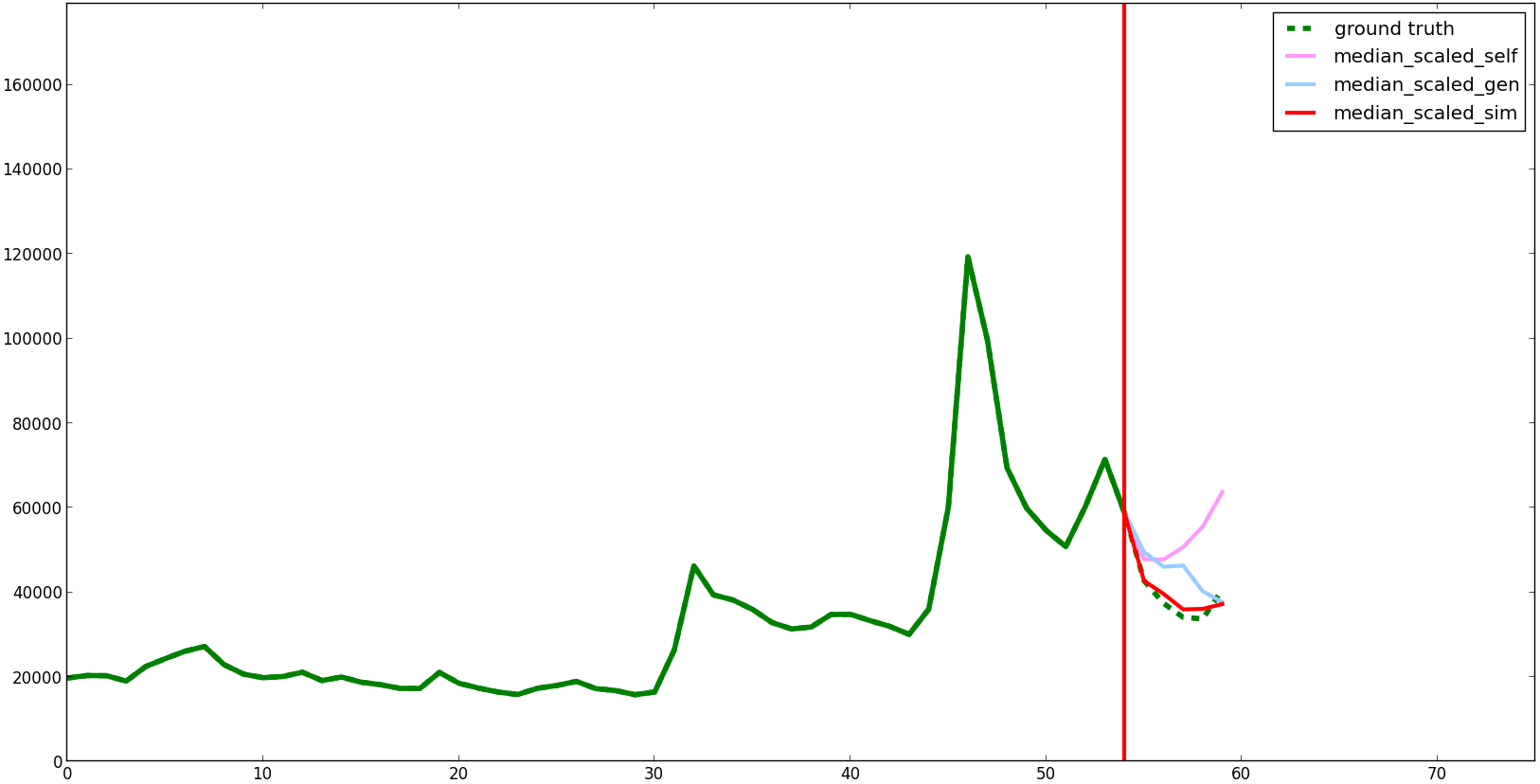 Example: “The Hunger Games”
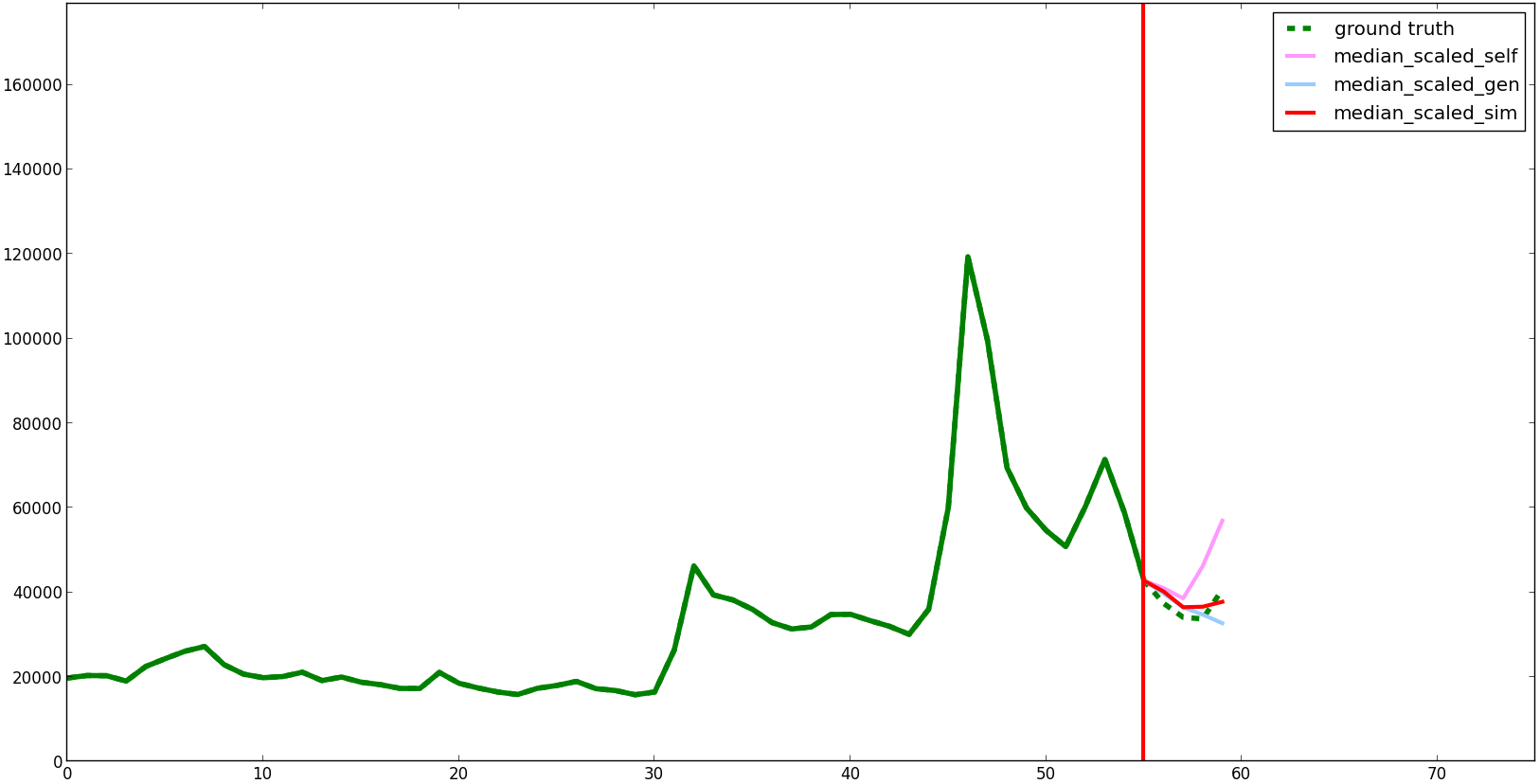 Example: “The Hunger Games”
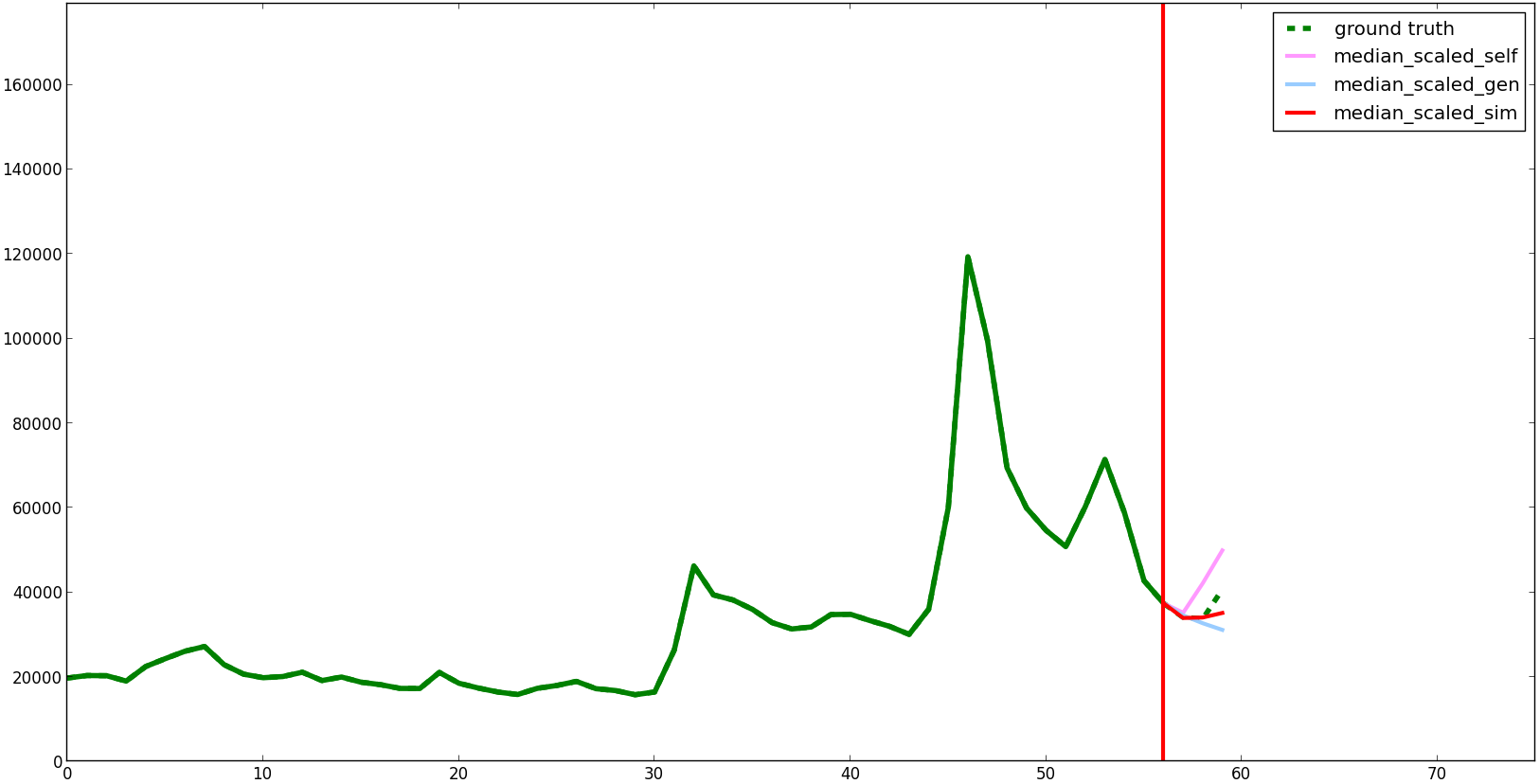 Example: “The Hunger Games”
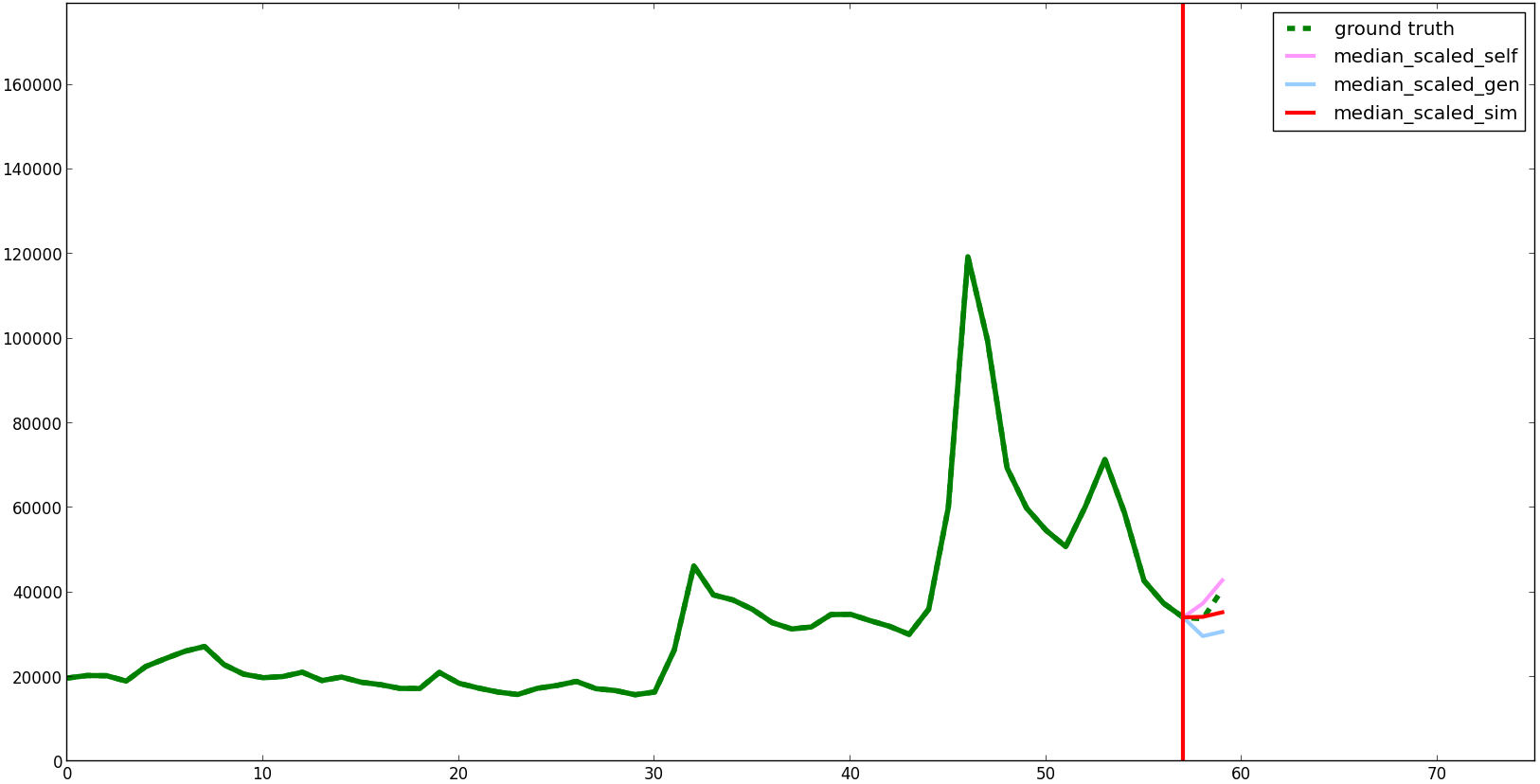 Example: “The Hunger Games”
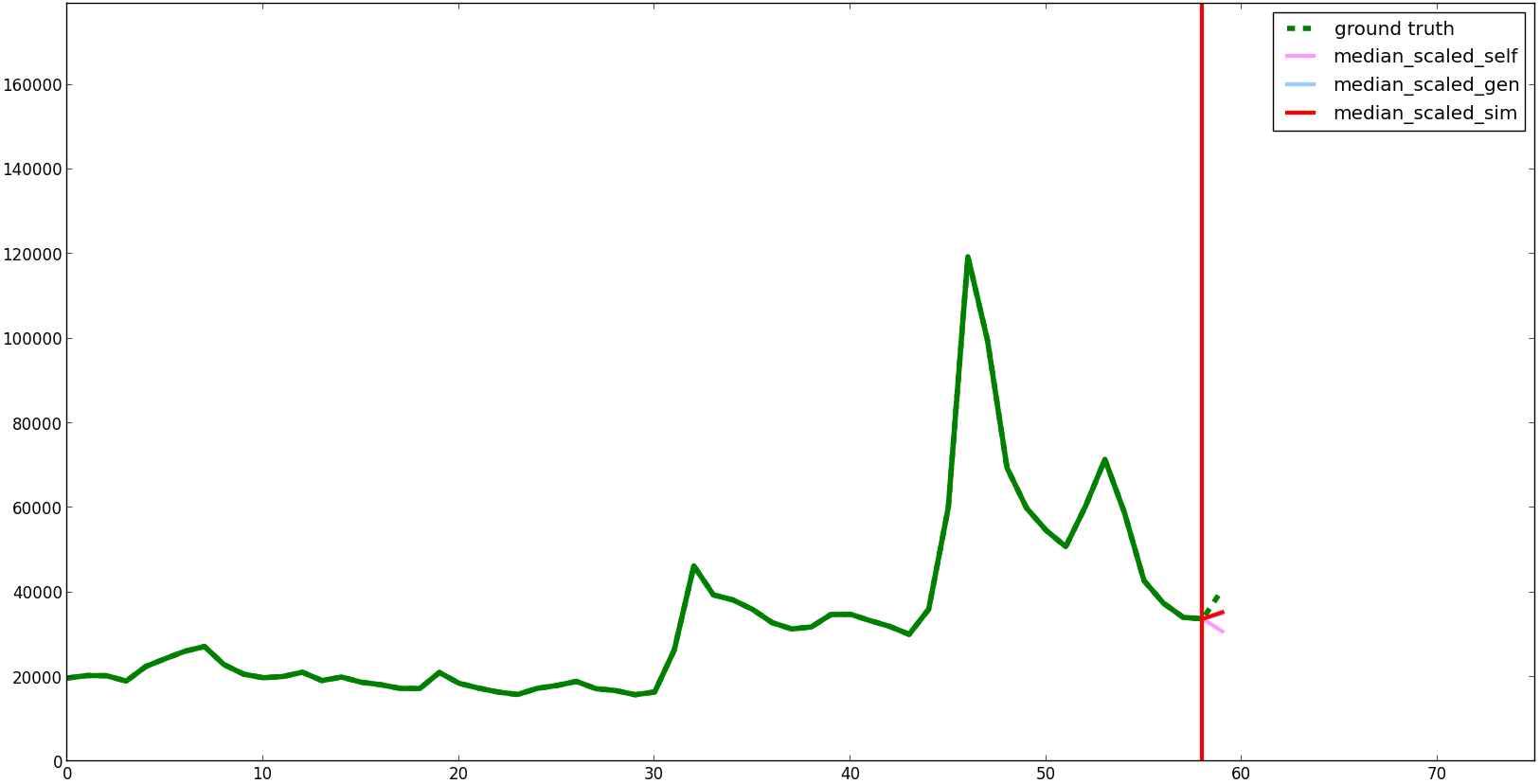 Quantitative Results
[Speaker Notes: Now that you get the idea let's look at quantitative results over 500 different trending topic sequences]
Root Mean Square Error
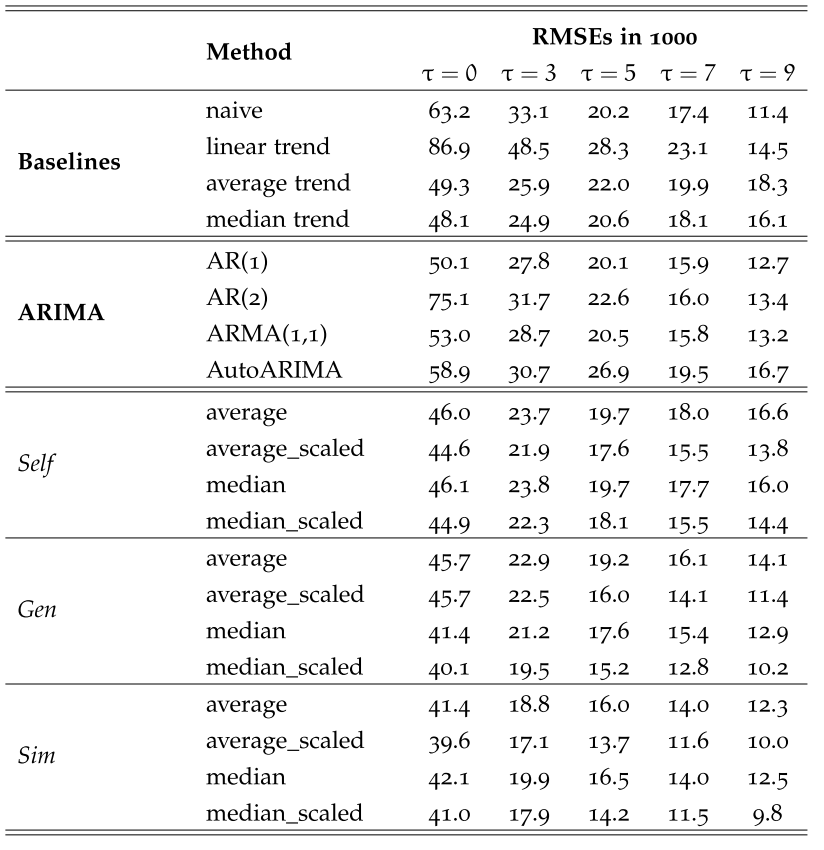 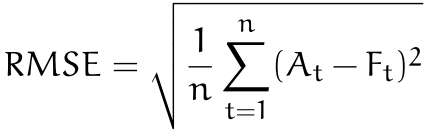 Root Mean Square Error
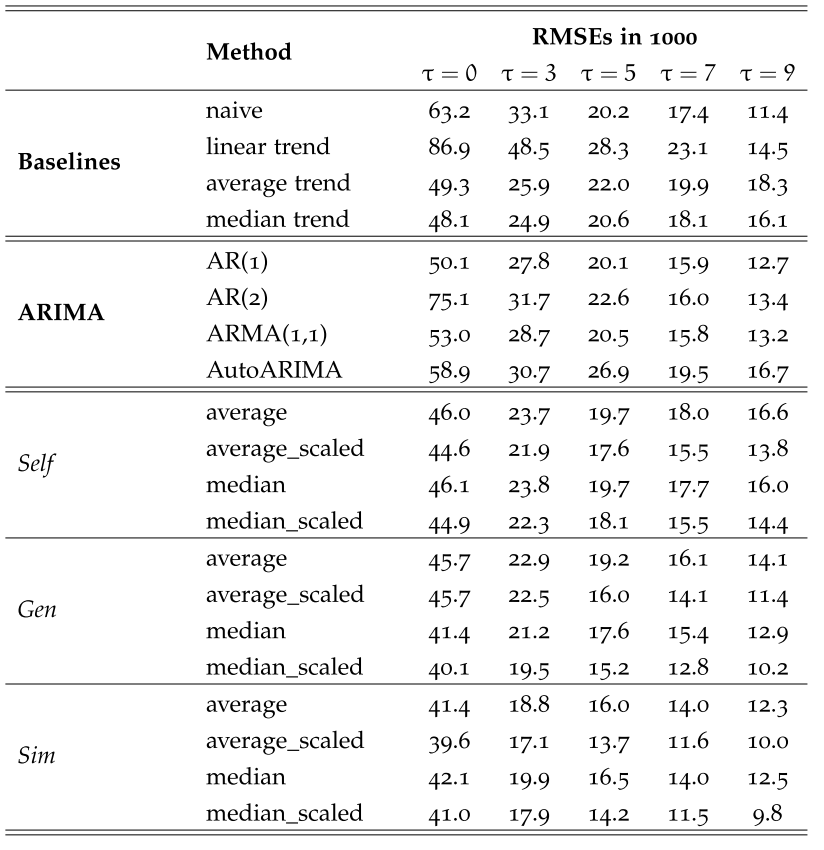 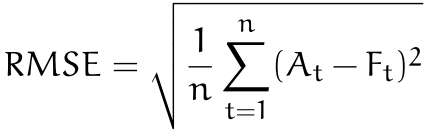 Root Mean Square Error
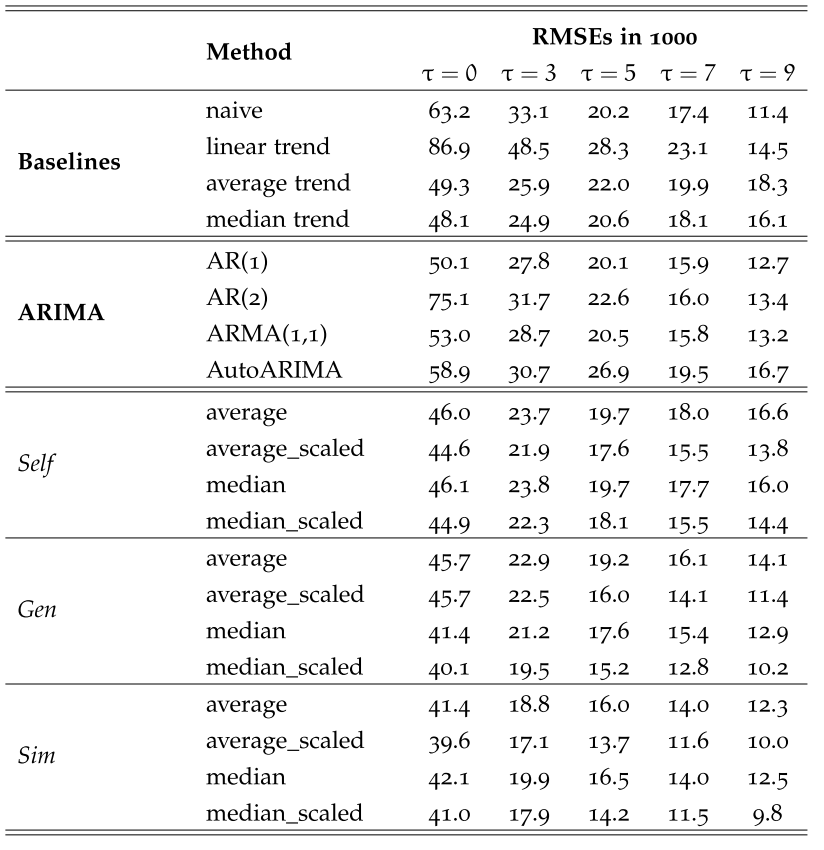 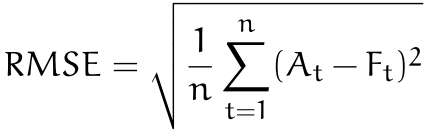 Mean Average Percentage Error
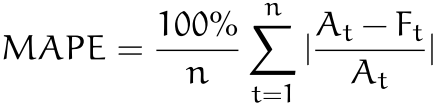 Mean Average Percentage Error
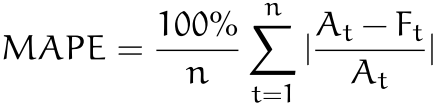 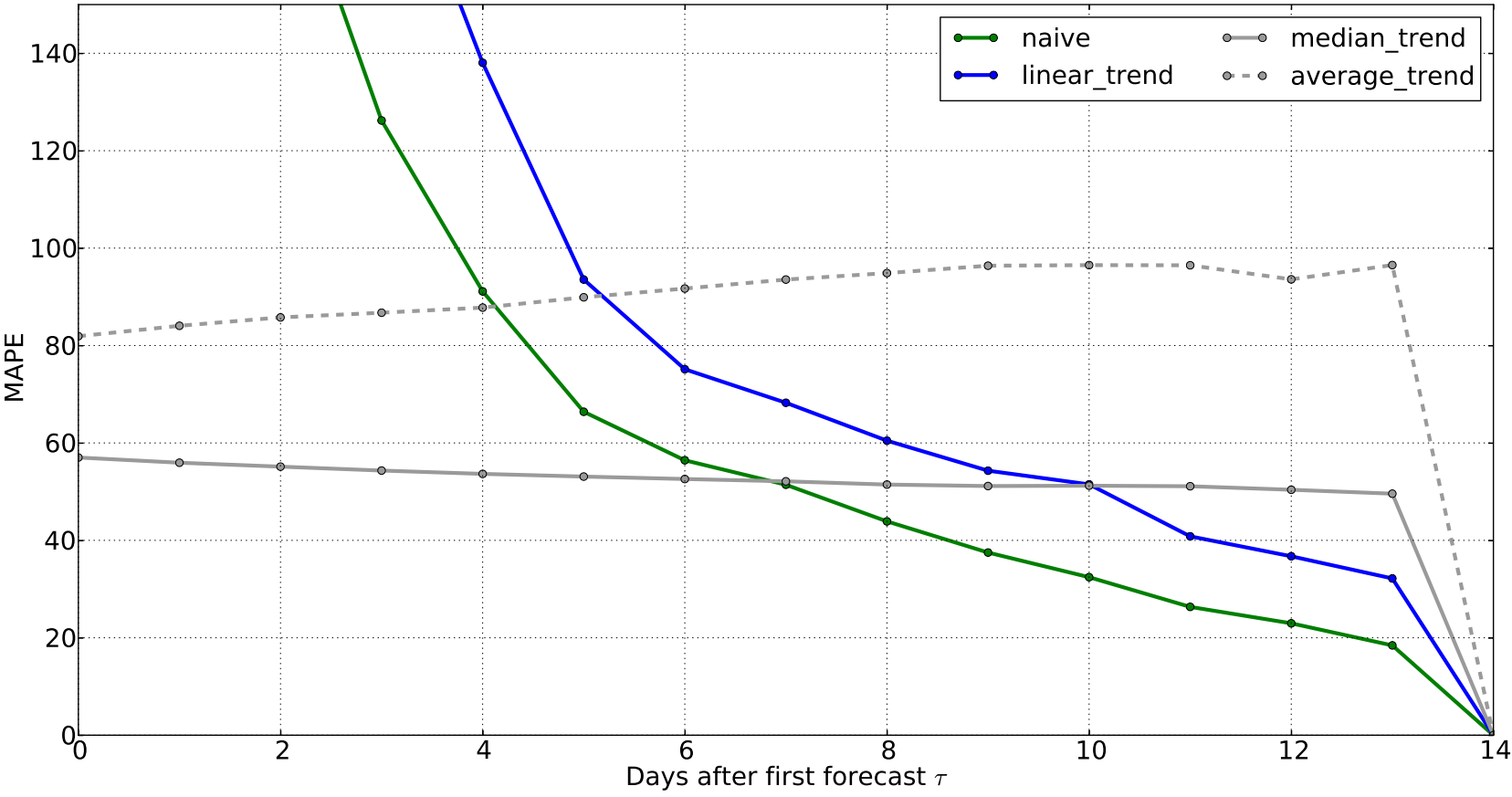 [Speaker Notes: e.g. arma not included to still visually distinguish the curves – however, not competitive with the best models here]
Mean Average Percentage Error
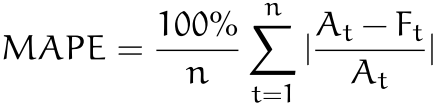 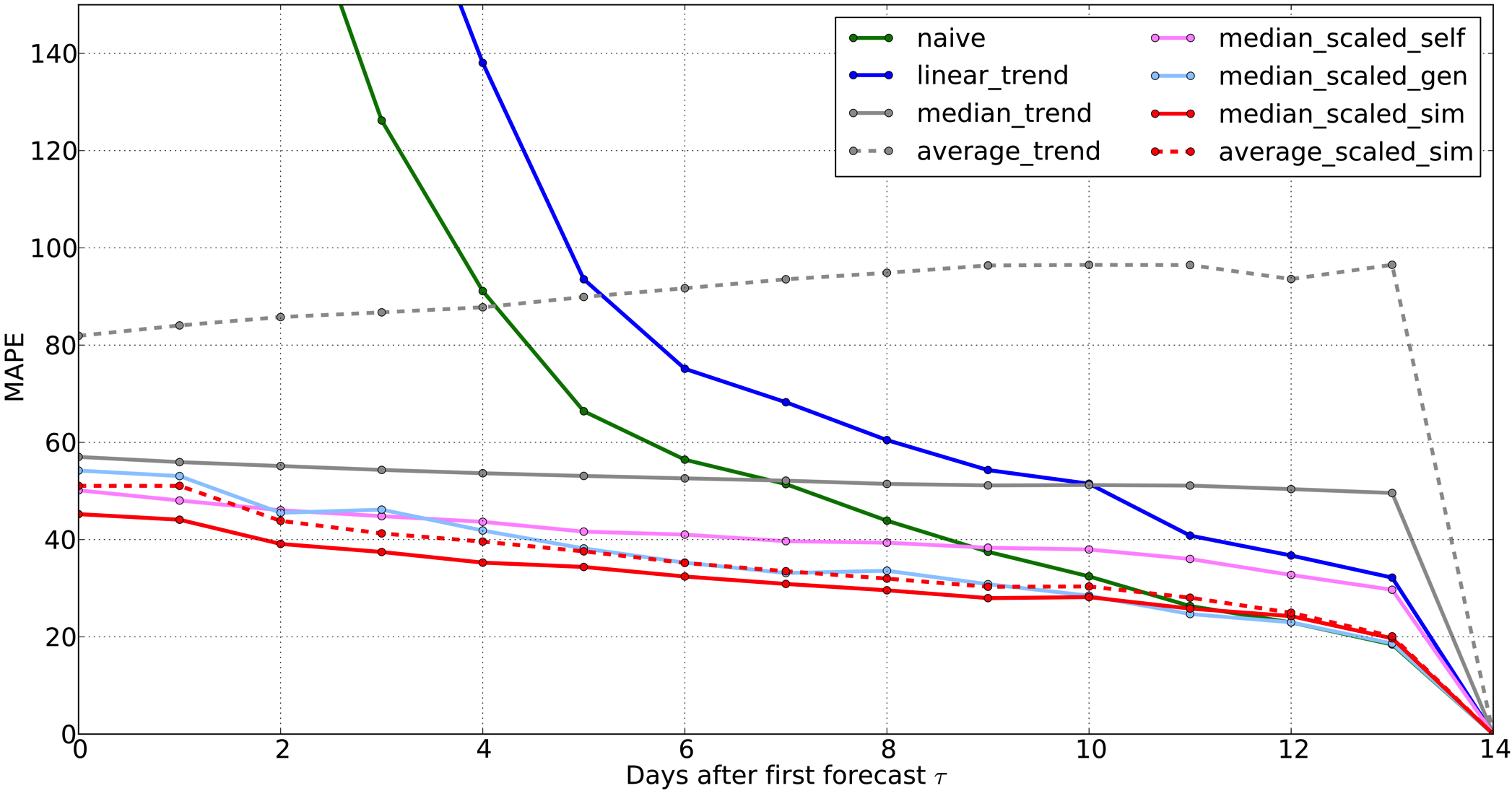 [Speaker Notes: e.g. arma not included to still visually distinguish the curves – however, not competitive with the best models here]
Conclusion
Main Contributions
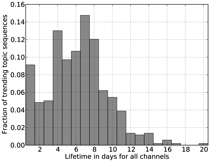 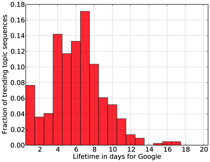 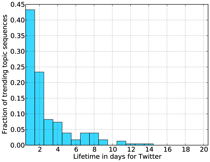 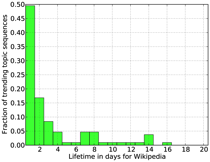 Multi-channel analysis of trending topics
Fully automatic forecasting technique exploiting semantic relationships between topics
Empirical evaluation on a large-scale Wikipedia dataset
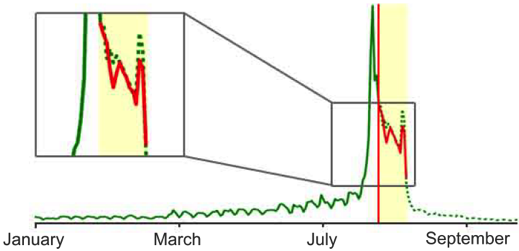 [Speaker Notes: a study of trending topics in three major social and online media channels with an observation period of one year
a fully automatic forecasting technique based on a nearest neighbor approach exploiting semantic relationships between topics
an empirical evaluation of this forecasting model over real-world user behavior on a large-scale Wikipedia dataset]
Insights
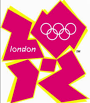 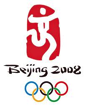 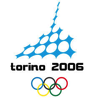 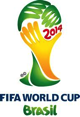 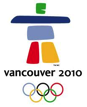 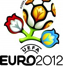 Trends on Twitter and Wikipedia are significantly more ephemeral than on Google.
All observed media channels tend to specialize in specific topic categories.
Semantically similar topics exhibit similar behavior.
Exploiting this observation can significantly improve forecasting performance (by 20-90% compared to baselines).
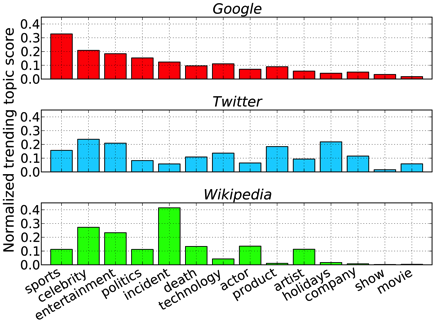 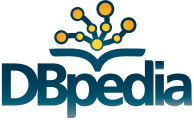 Acknowledgments
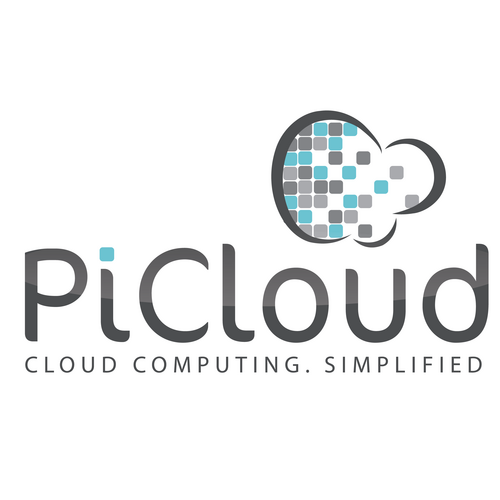 Questions?
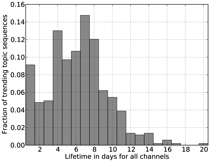 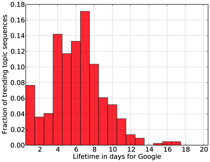 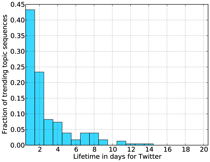 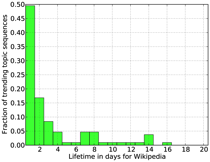 Analysis and Forecasting of Trending Topics in Online Media Streams
Tim Althoff, Damian Borth, Jörn Hees, Andreas Dengel
Thank you for your attention
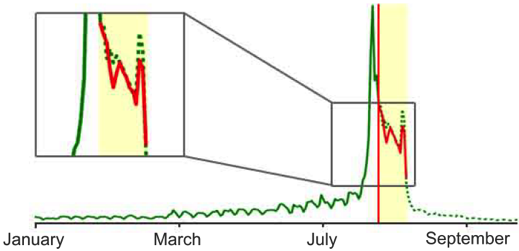 Backup Slides
Motivation
Big Data: “High volume, high velocity, and/or high variety information assets that require new forms of processing to enable enhanced decision making, insight discovery and process optimization” 
Large-scale user behavior
„Mirror of Society“
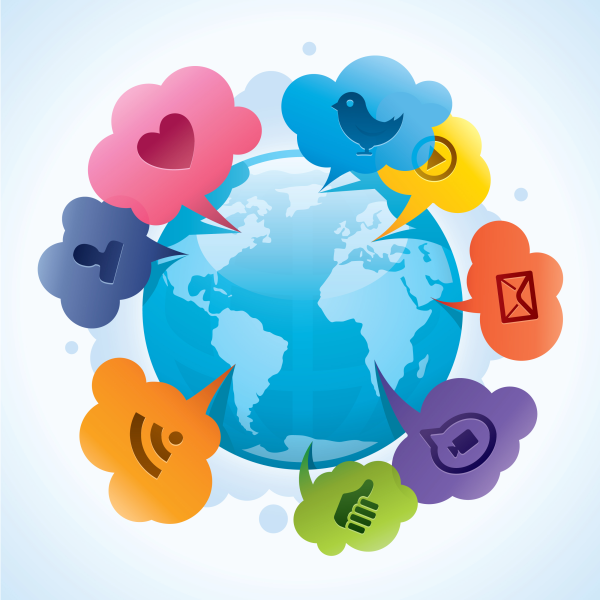 [Mark A. Beyer and Douglas Laney. The importance of ’big data’: A deﬁnition. June 2012.]
Large-scale Record of Human Behavior
1.2 million video minutes per second (est. 2016)

Primary method for communication by college students in the U.S.

25 million articles and 1.8 billion page edits in 285 languages created by 100k contributors 

340 million tweets each day by 500 million users

One billion search requests and about twenty petabytes of user-generated data each day (2009)
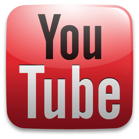 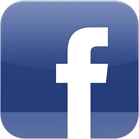 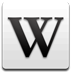 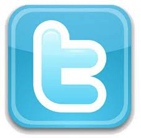 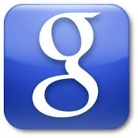 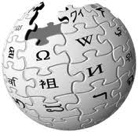 [Speaker Notes: Twitter users in New York city were seeing tweets about the 2011 Washington D.C. earthquake half a minute before they could even feel it]
Unemployment Claims
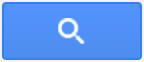 jobs
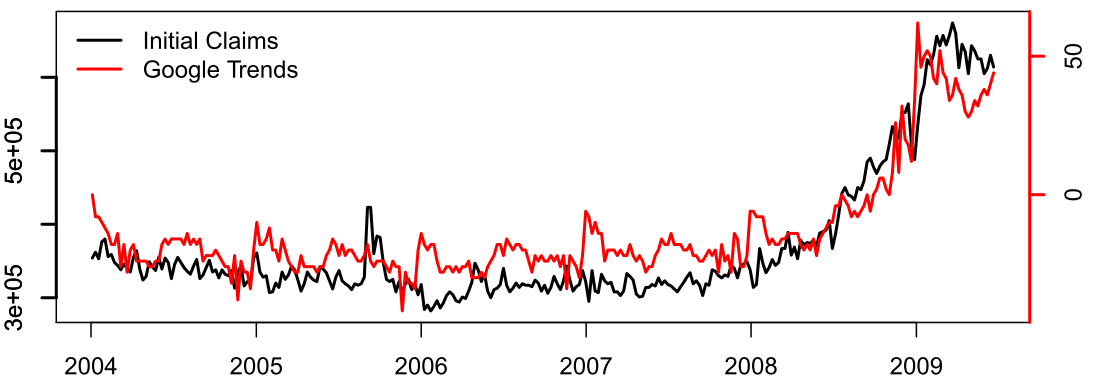 [Choi and Varian. Predicting initial claims for unemployment benefits. Google, Inc. 2009.]
[Speaker Notes: The “Initial Jobless Claims” is a weekly report issued by US Department of Labor. i. It
tracks the number of people ﬁled for the unemployment beneﬁts and it is considered a leading indicator of labor market. The claims are reported at the national and state level and the data data is available from ﬁrst week of 1987. Advance initial claims weekly reports at the national level data are released 5 days after the week ends.]
What is the world talking about?
Social Media can offer insights in
what the world is talking about
how people feel about events, brands and products
resulting in an collective awareness for trending topics

A trending topic
is a subject matter of discussion agreed on by a group of people
experiences a sudden spike in user interest or engagement
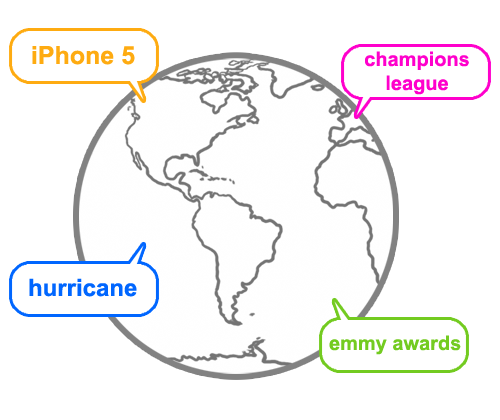 [Damian Borth, Adrian Ulges, Thomas Breuel. Dynamic Vocabularies for Web-based Concept Detection by Trend Discovery. ACM Multimedia, 2012]
Trending Topics Discovery
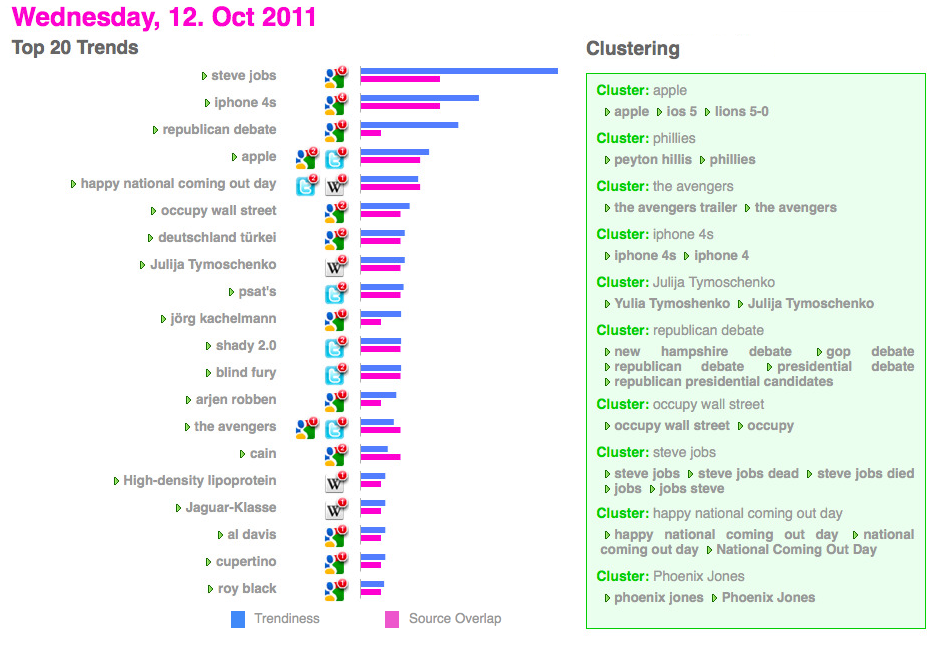 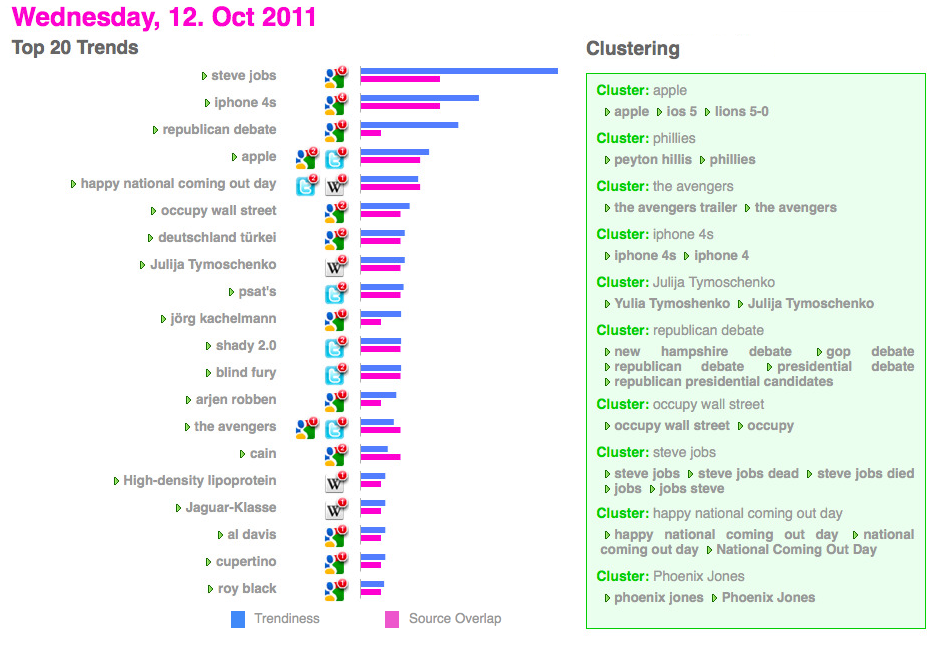 Trending Topics Discovery
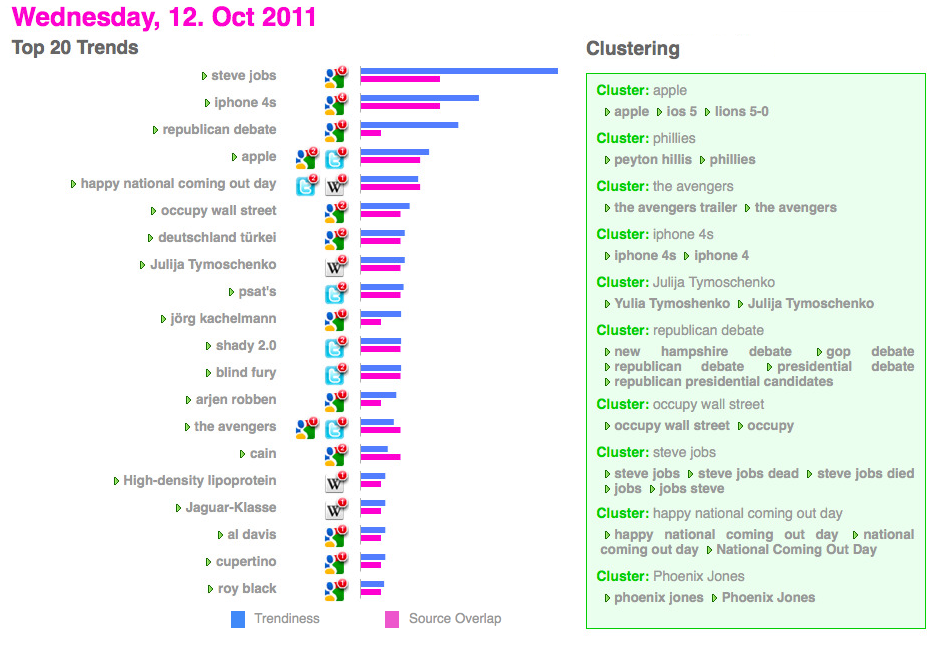 Lifetime Analysis
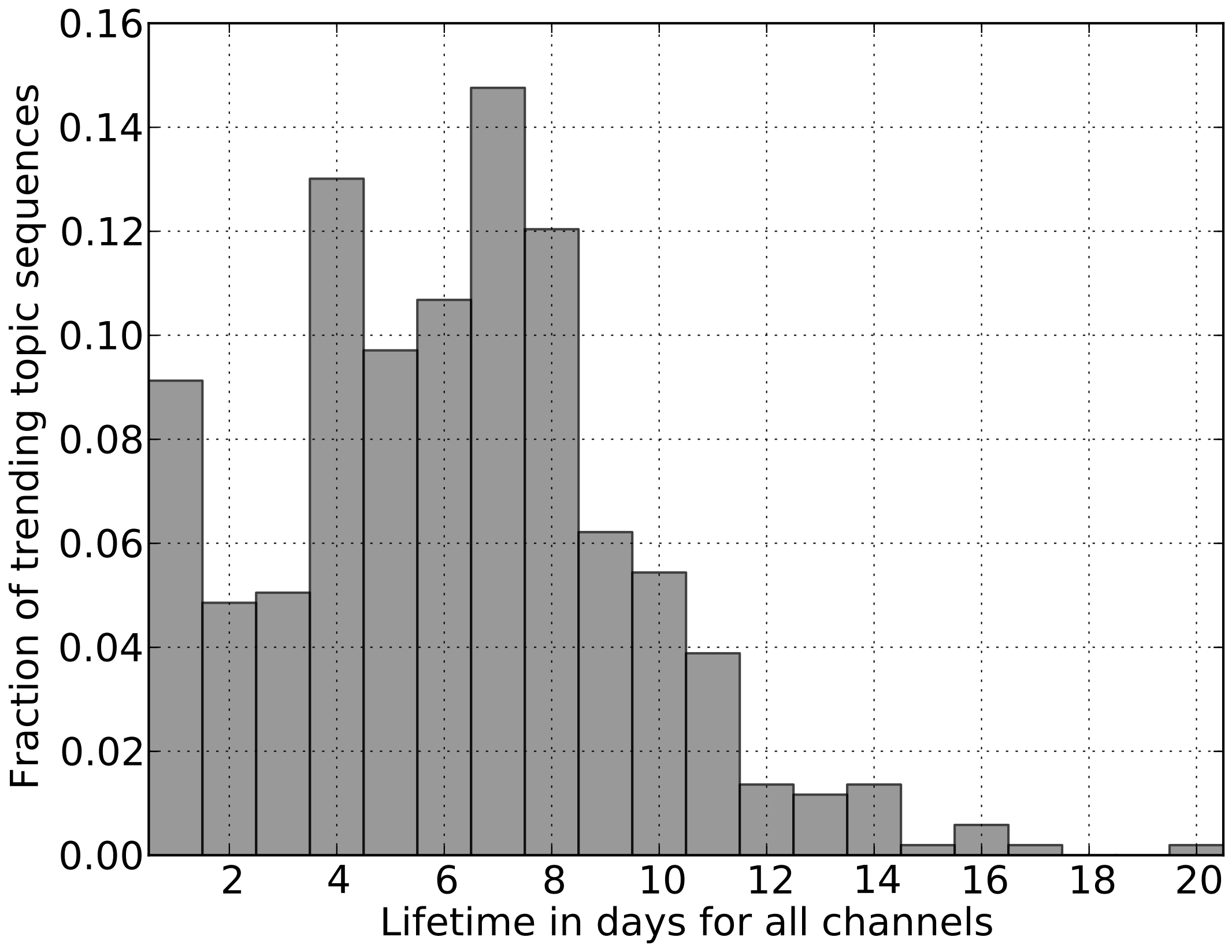 Lifetime Analysis
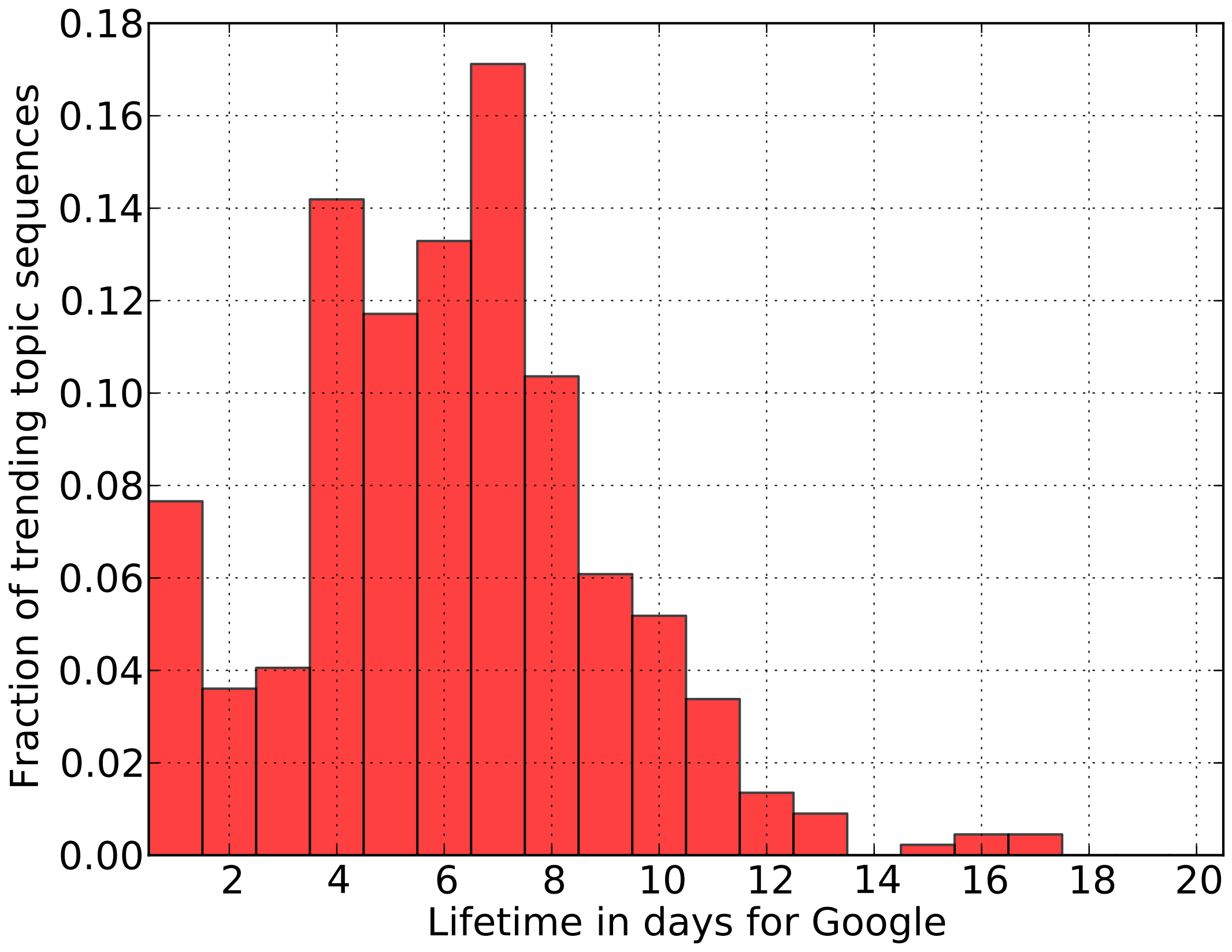 Lifetime Analysis
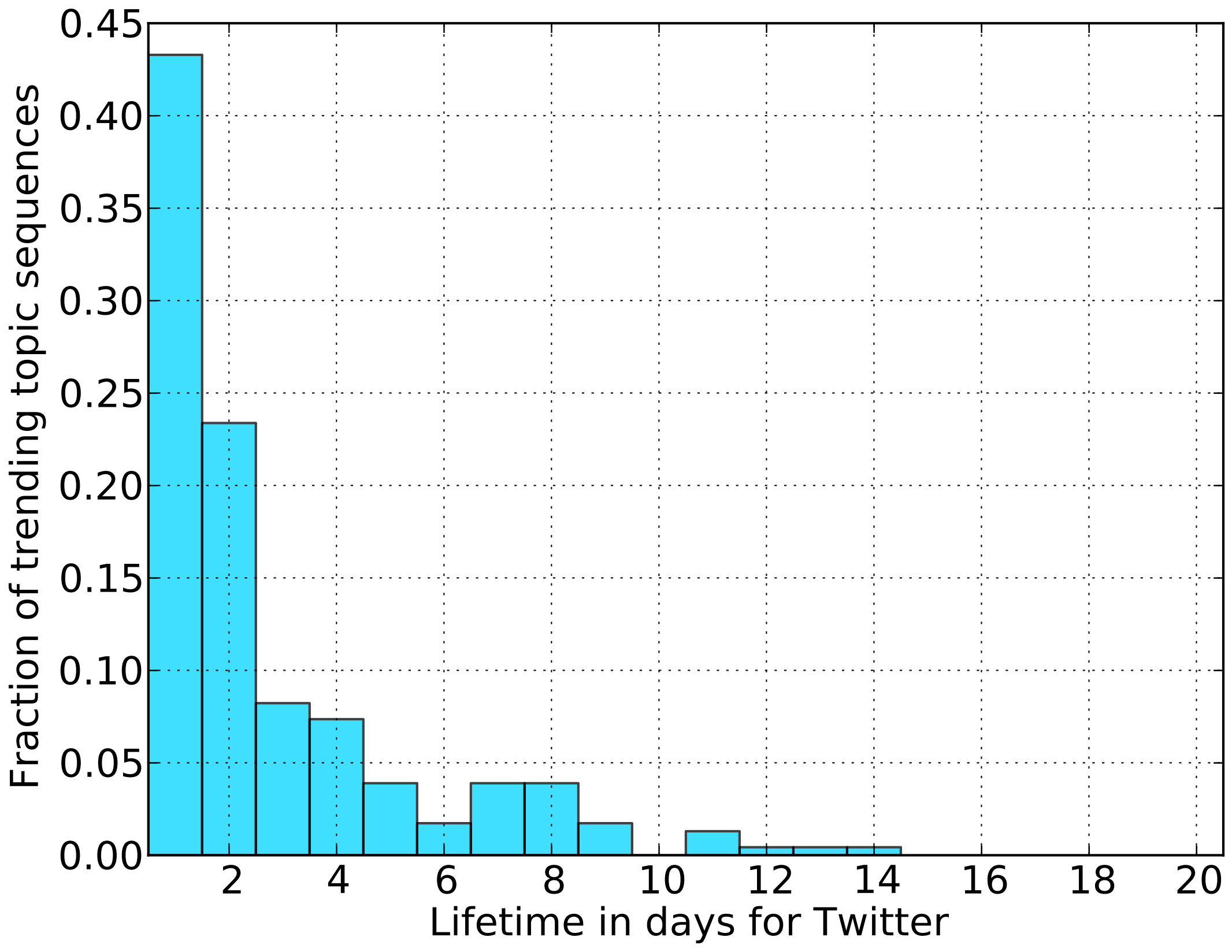 Lifetime Analysis
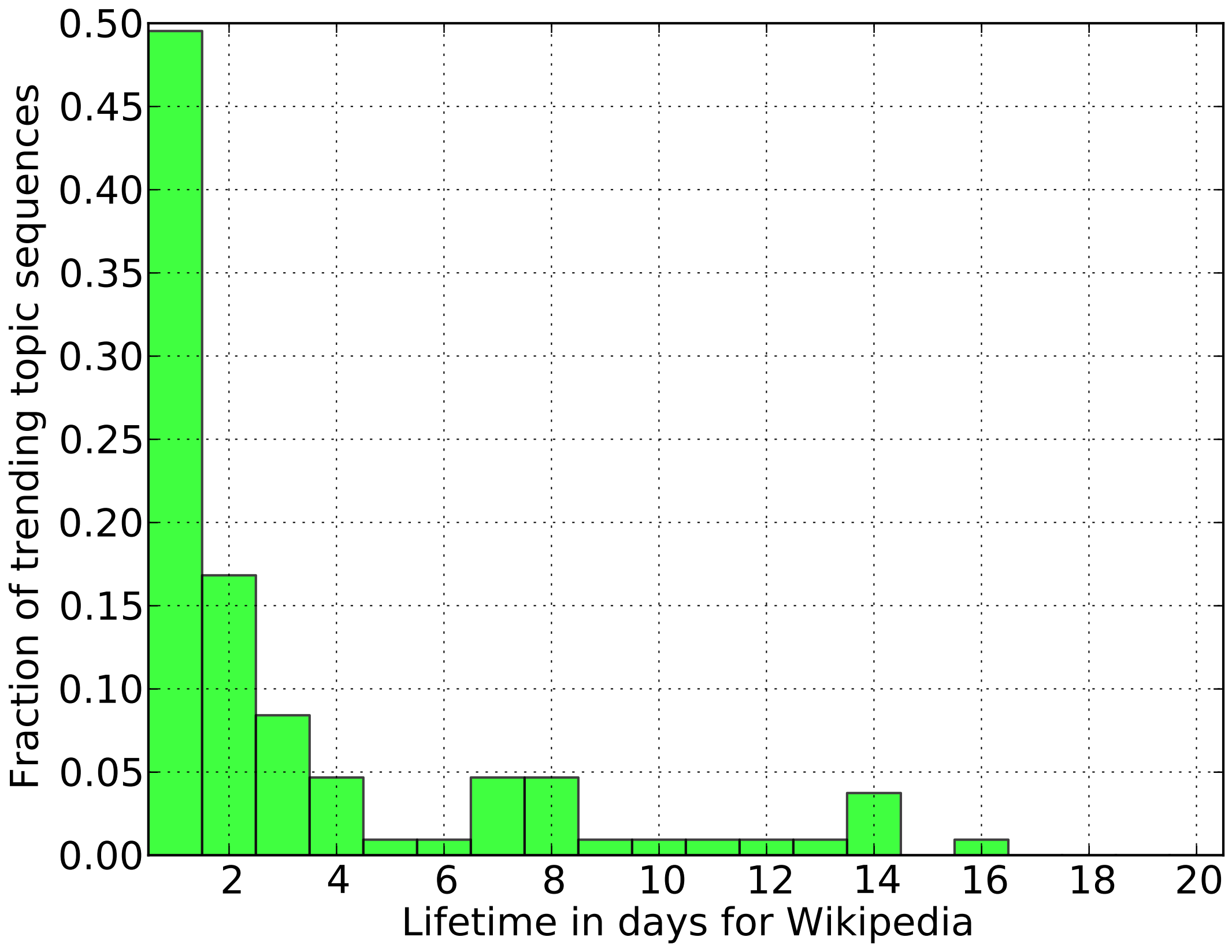 Example 2: “Battlefield 3”
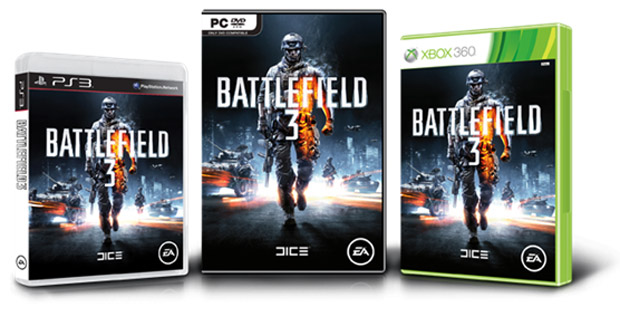 Example 2: “Battlefield 3”
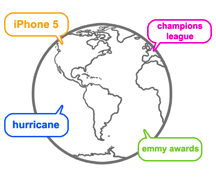 Trending TopicTrigger
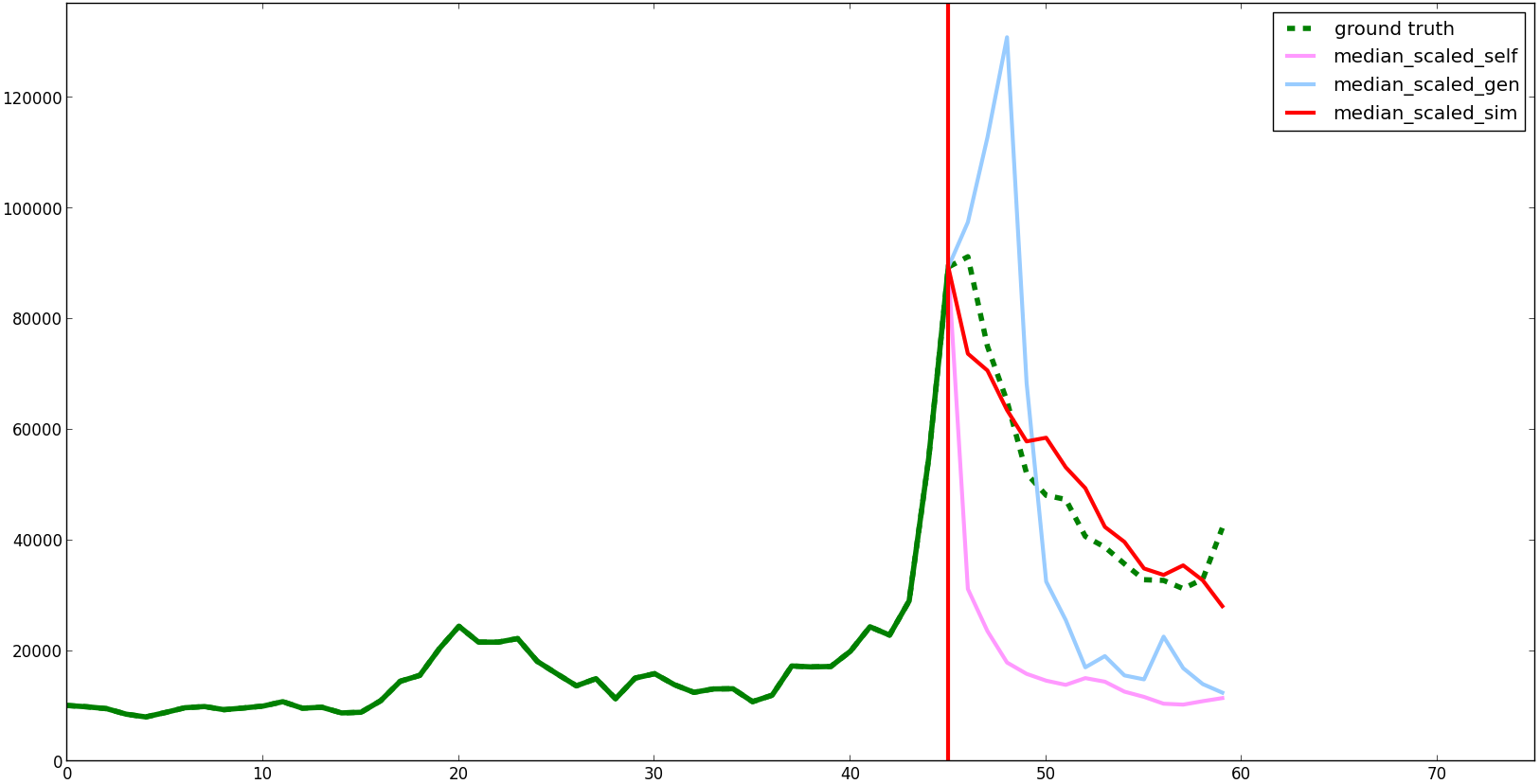 Wikipedia article views
Time in days
14 day horizon
Example 2: “Battlefield 3”
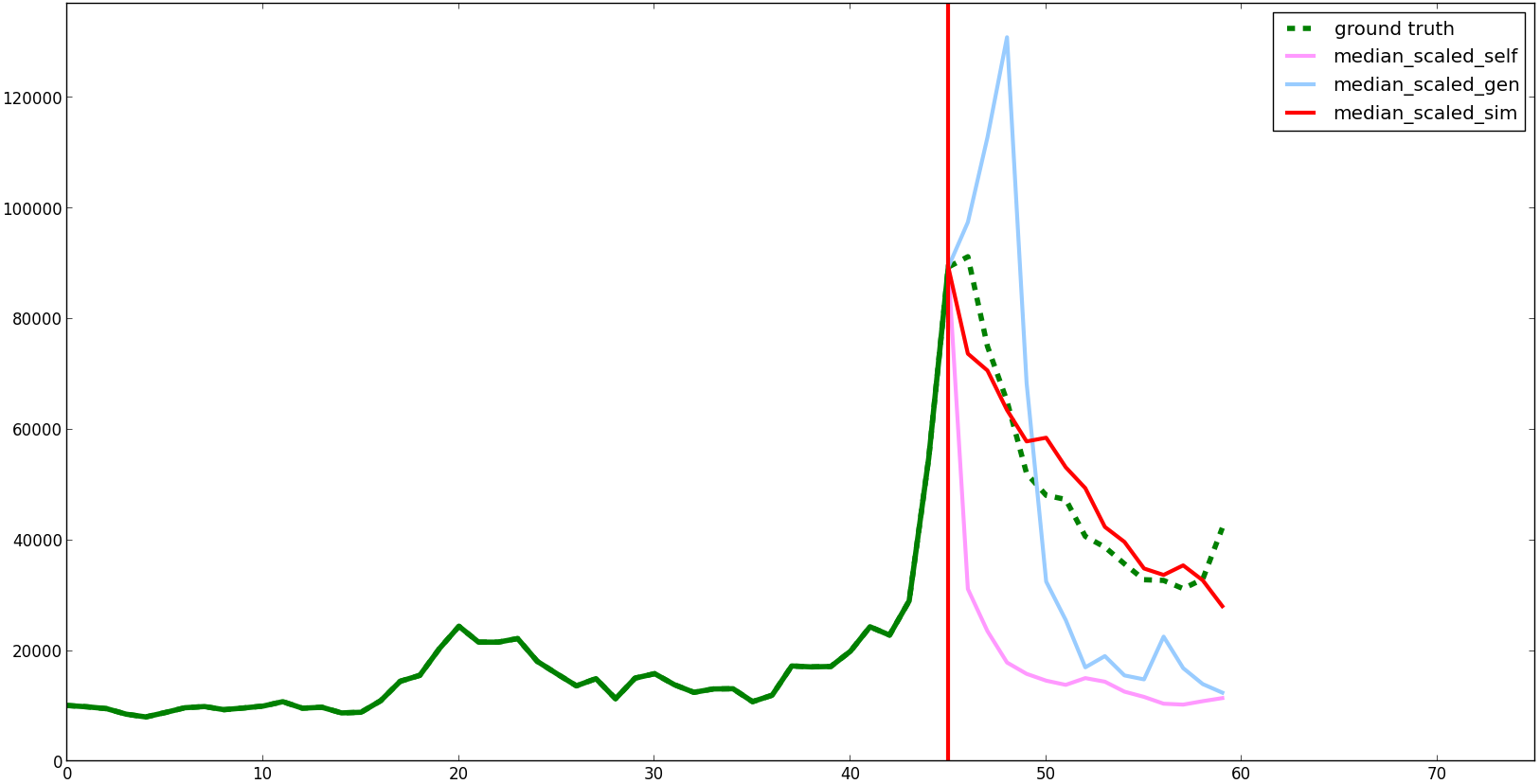 Example 2: “Battlefield 3”
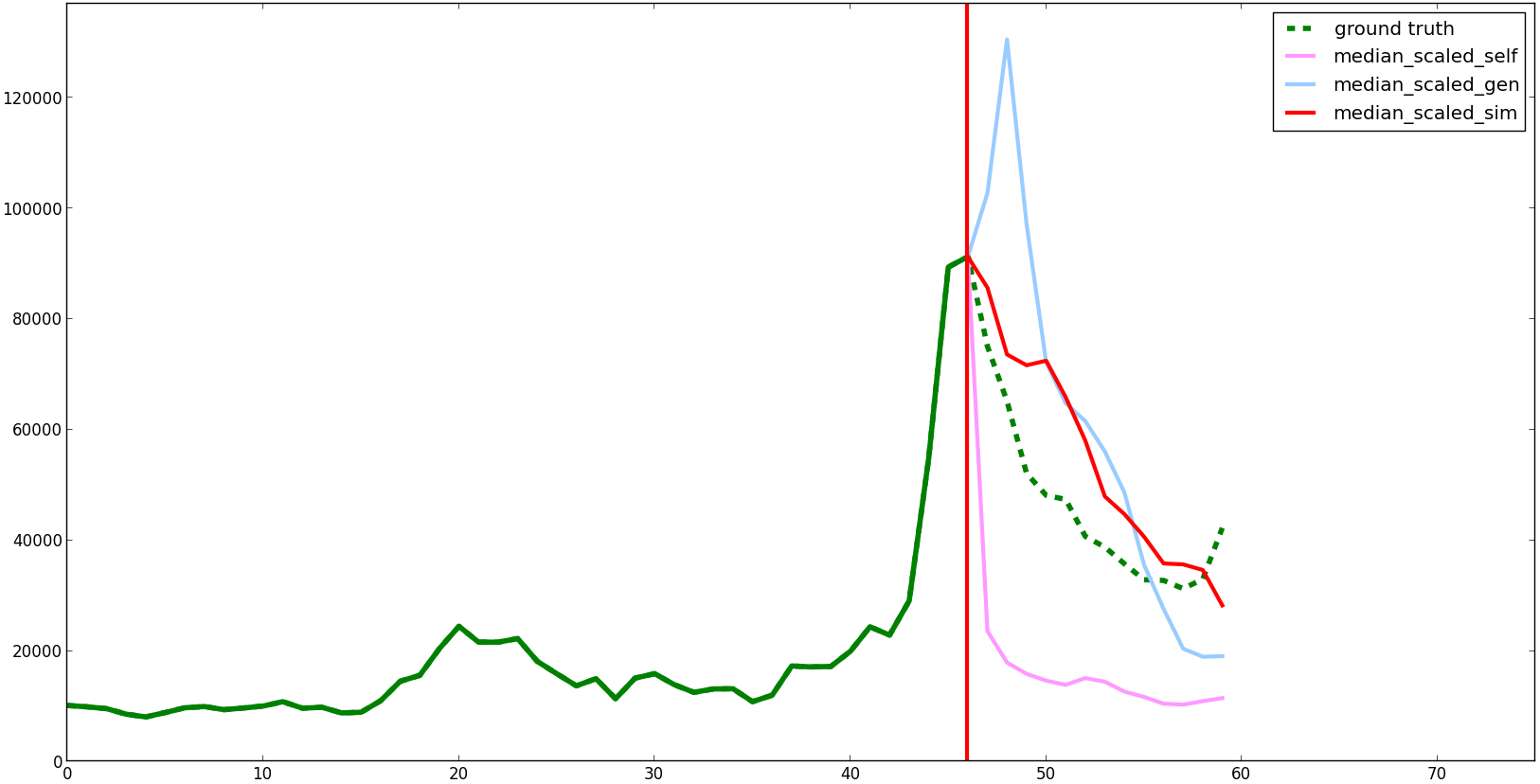 Example 2: “Battlefield 3”
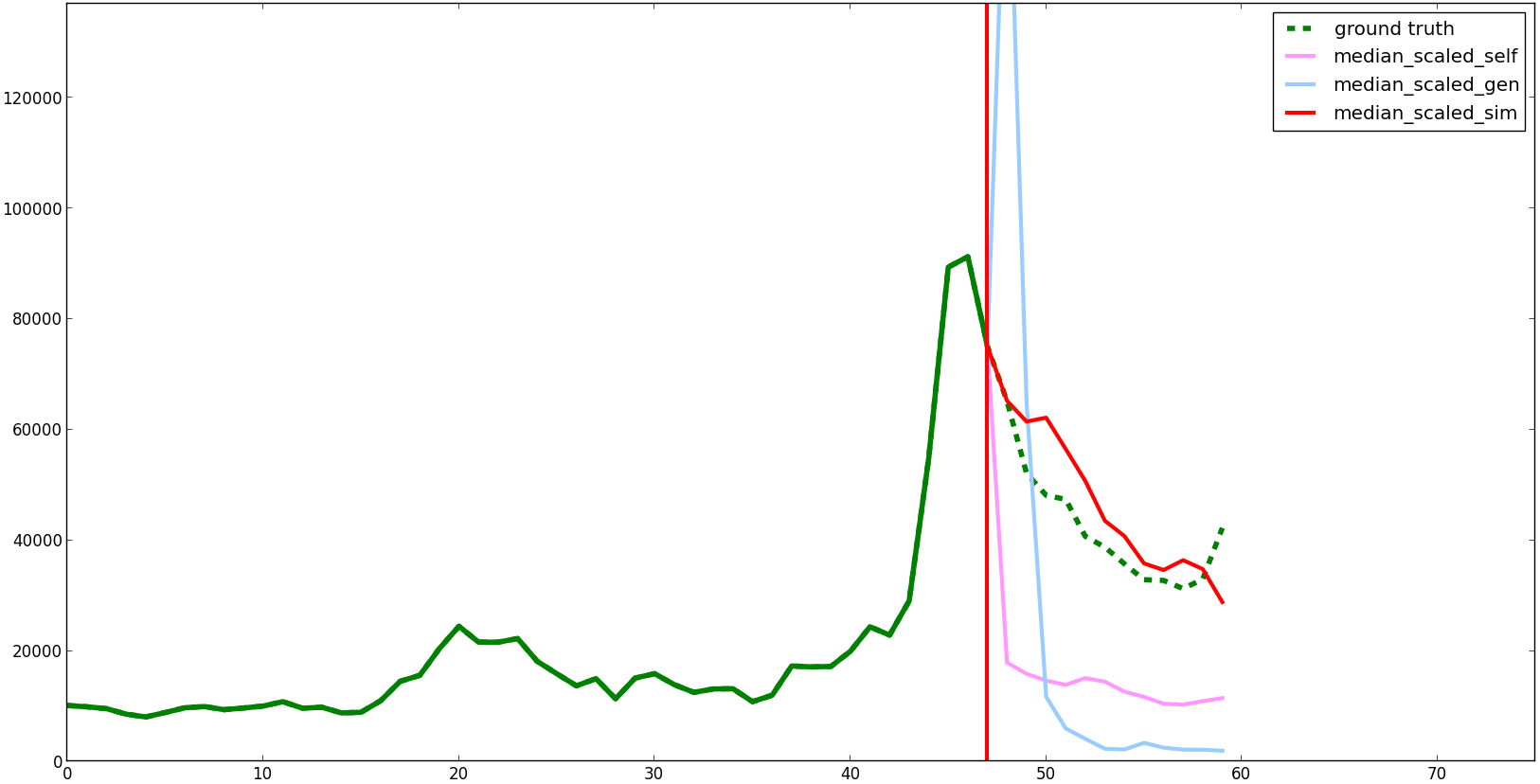 Example 2: “Battlefield 3”
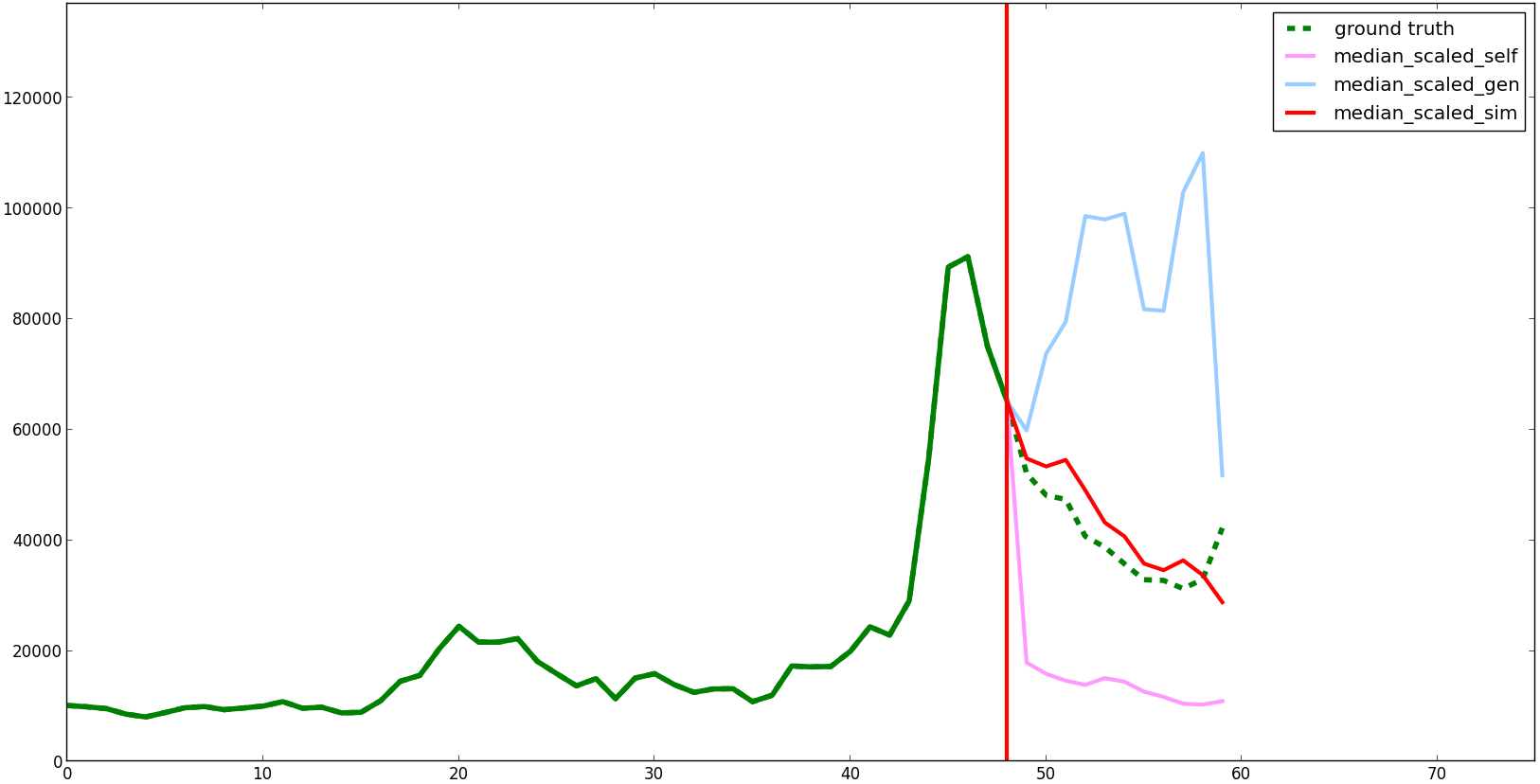 Example 2: “Battlefield 3”
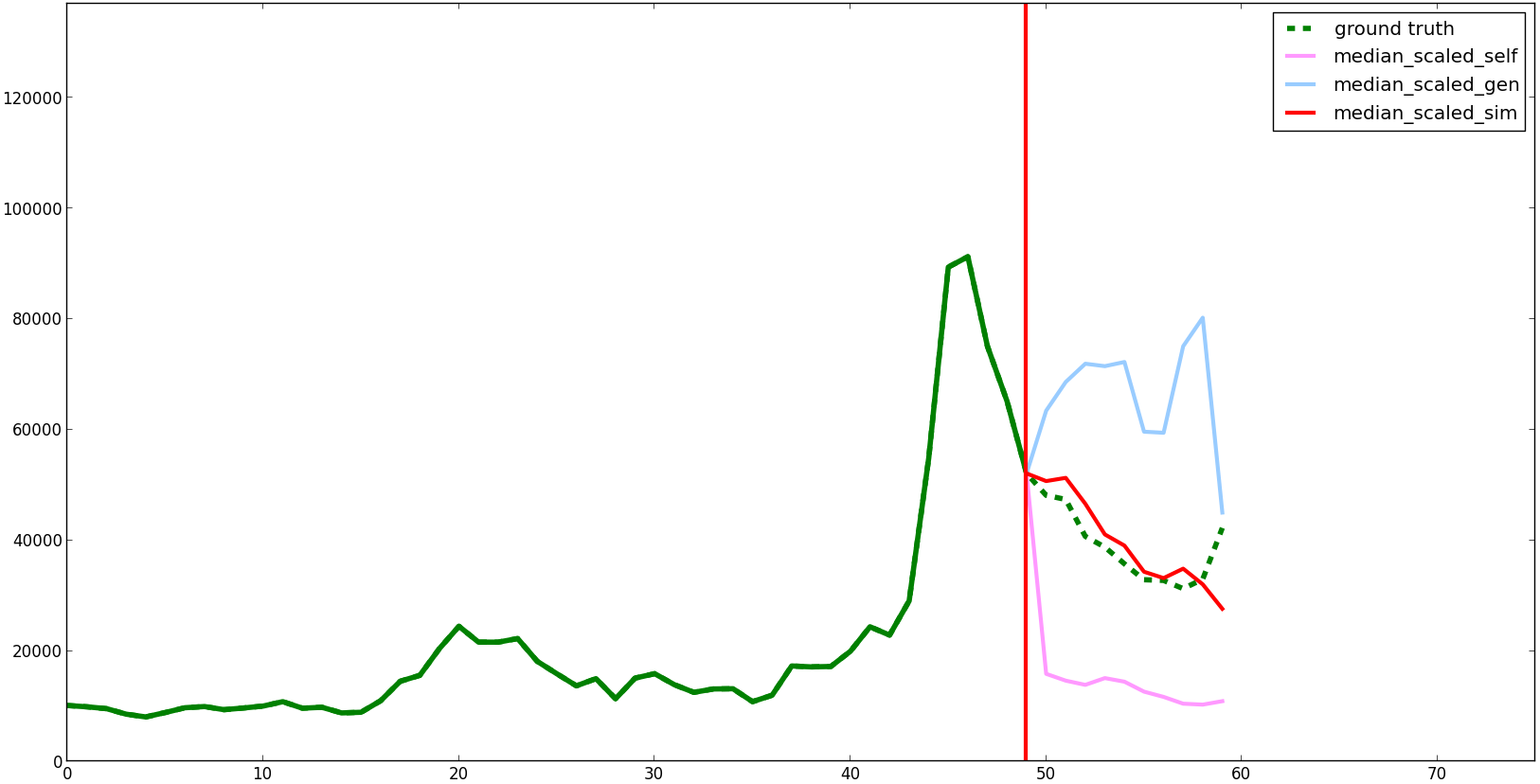 Example 2: “Battlefield 3”
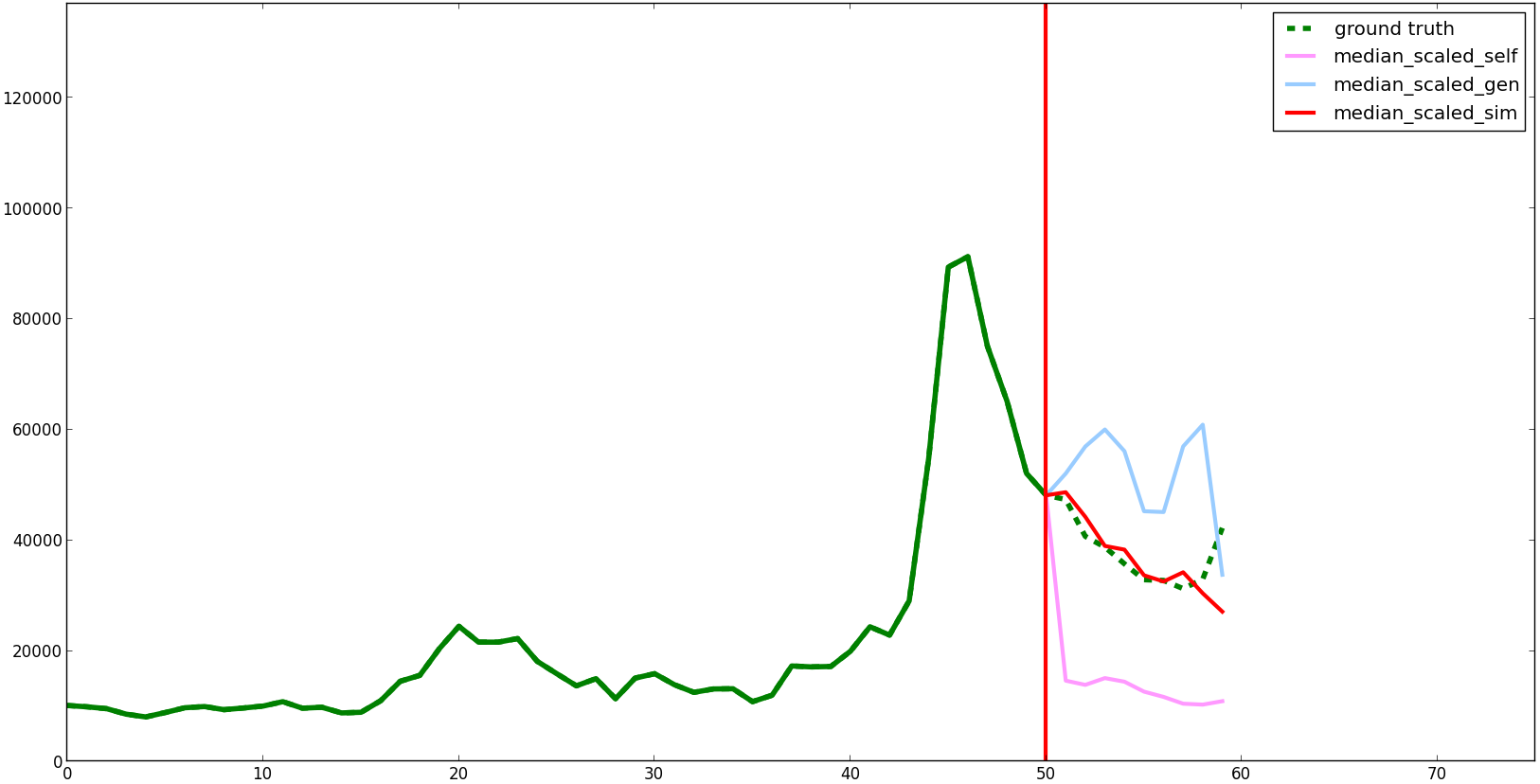 Example 2: “Battlefield 3”
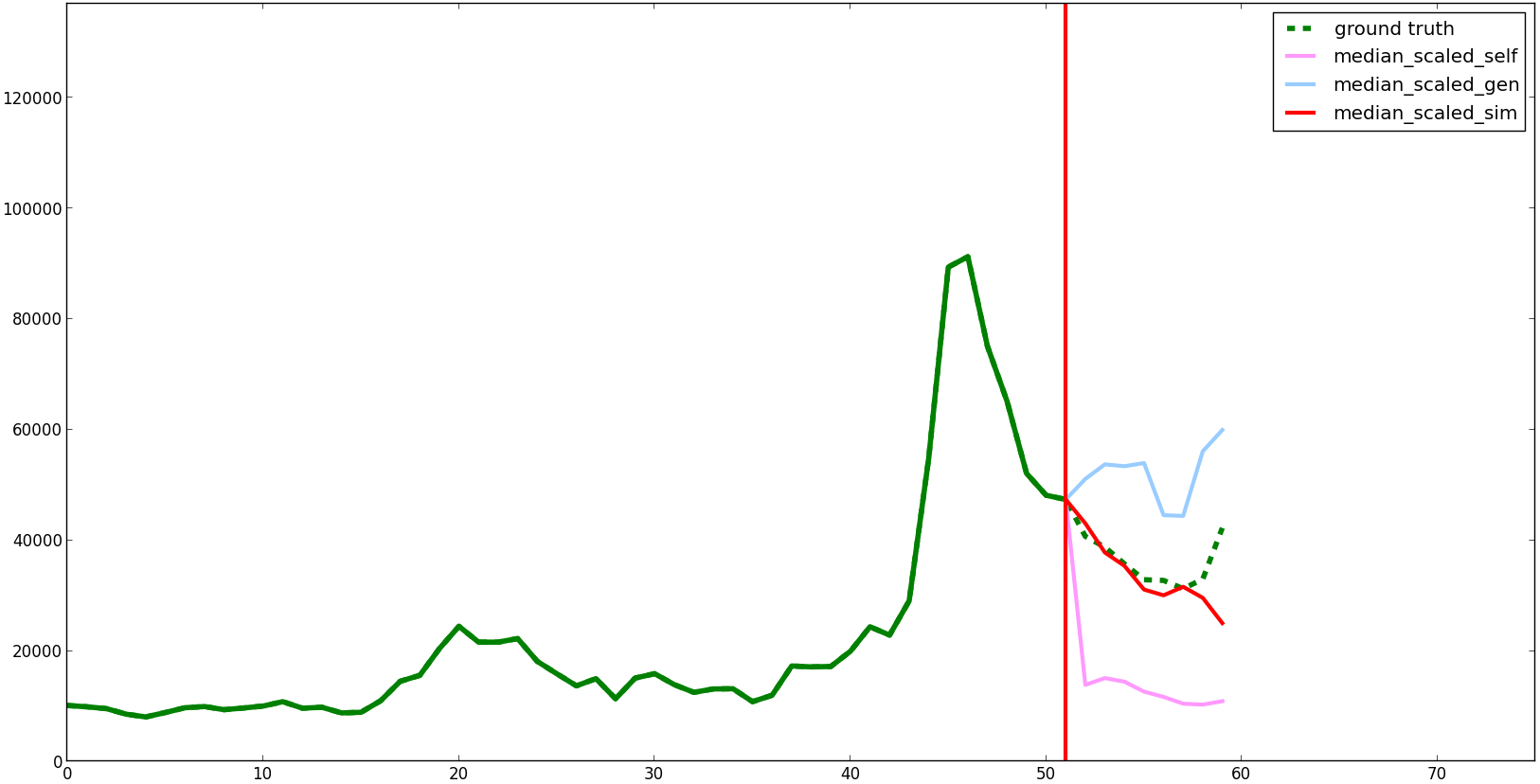 Example 2: “Battlefield 3”
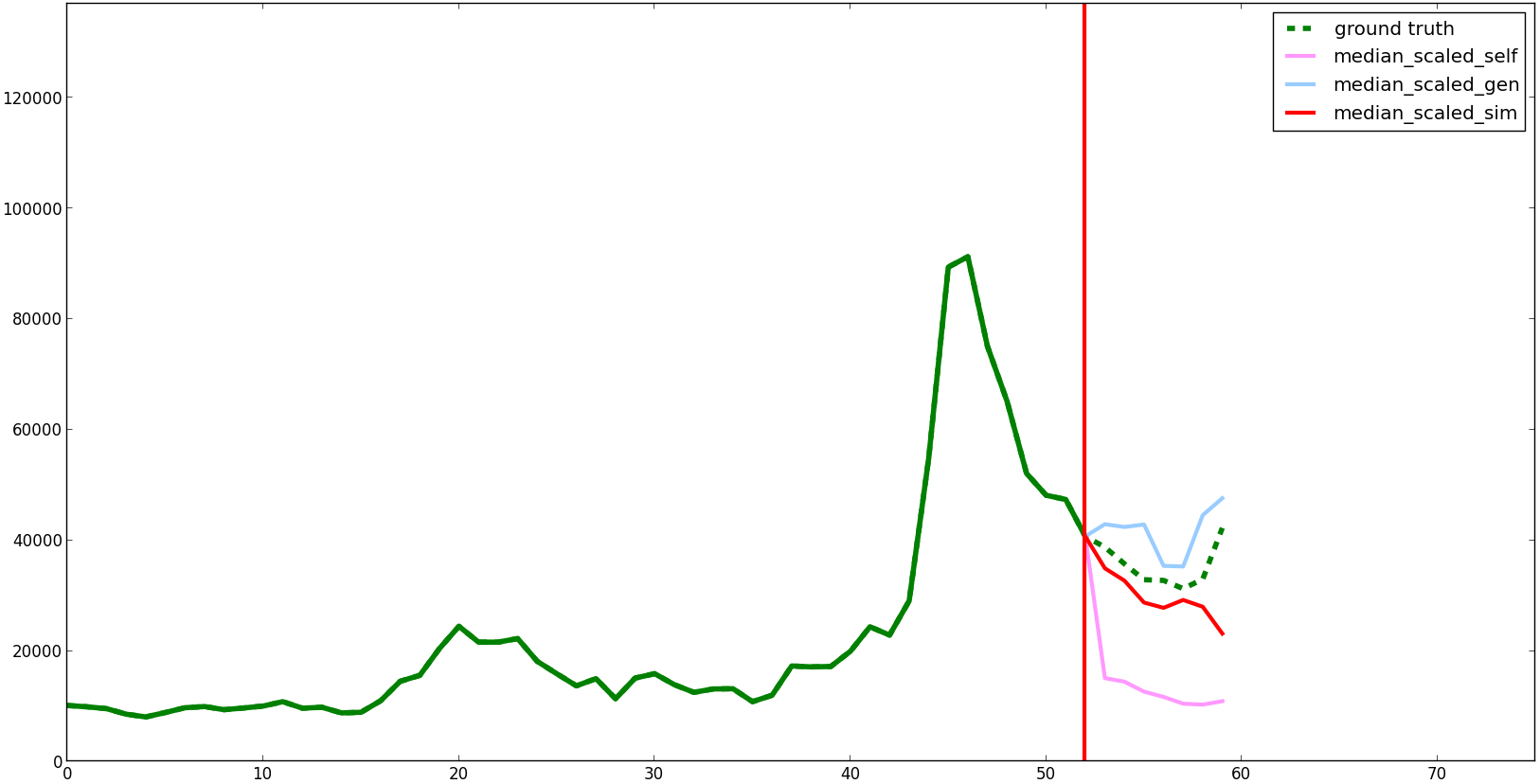 Example 2: “Battlefield 3”
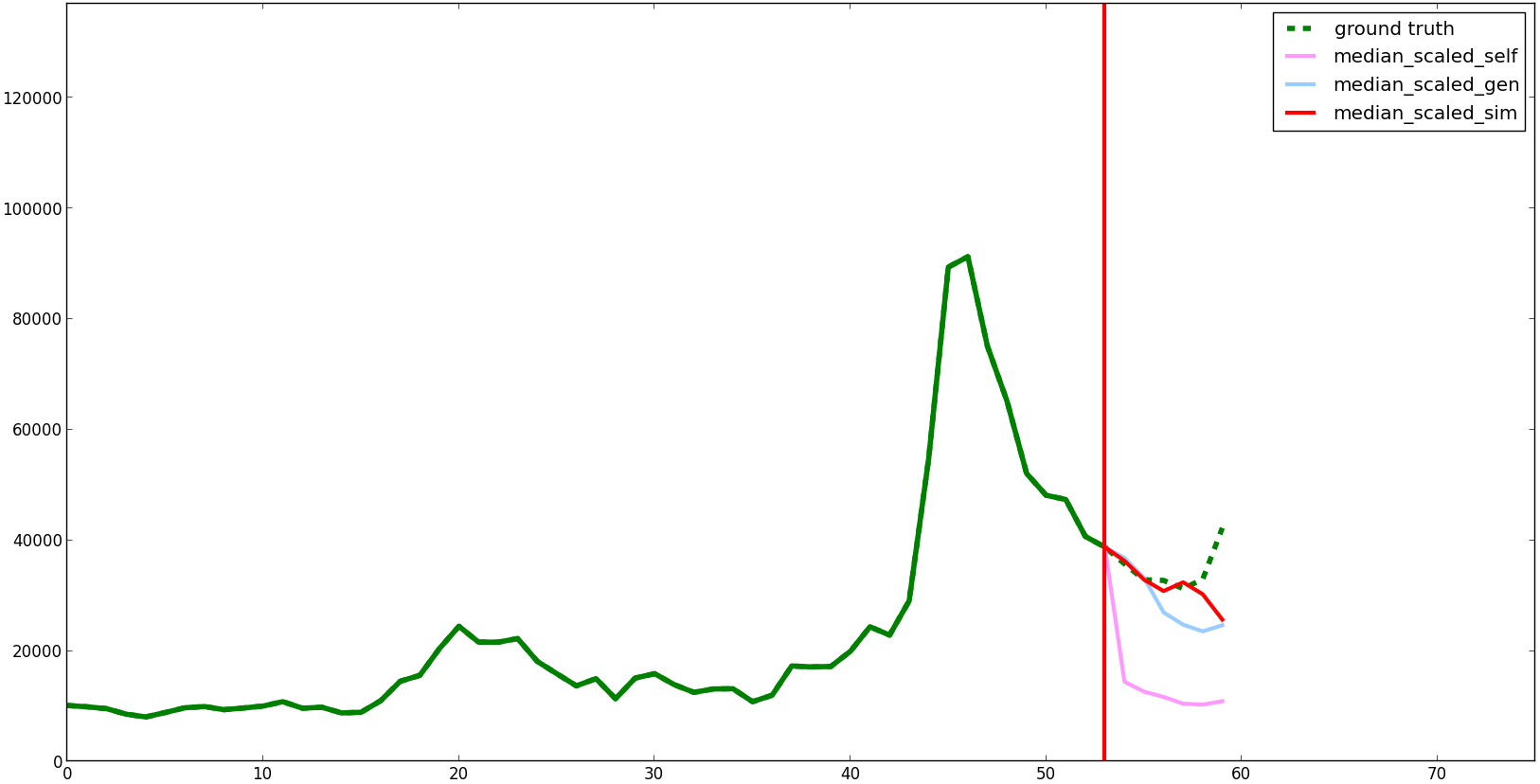 Example 2: “Battlefield 3”
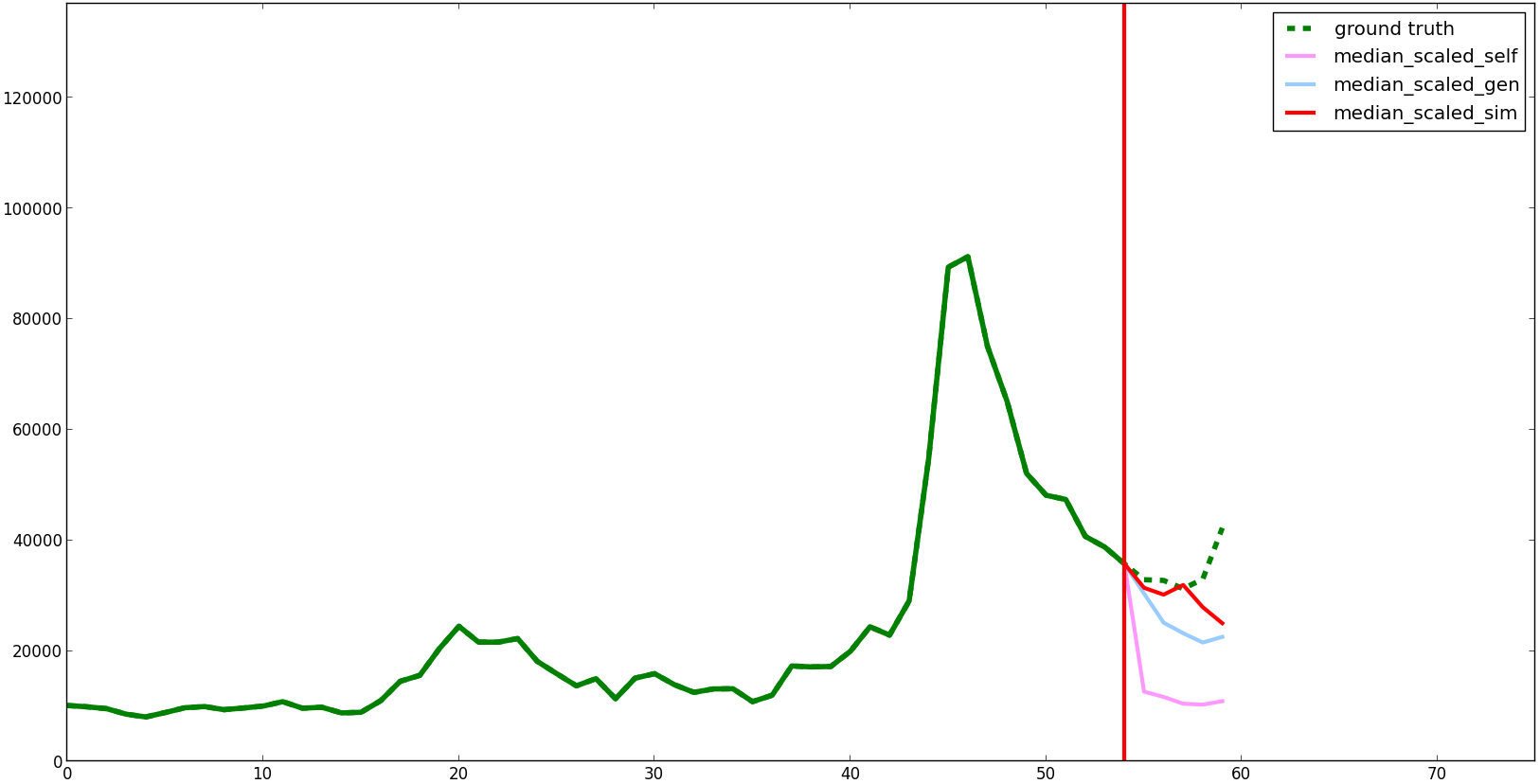 Example 2: “Battlefield 3”
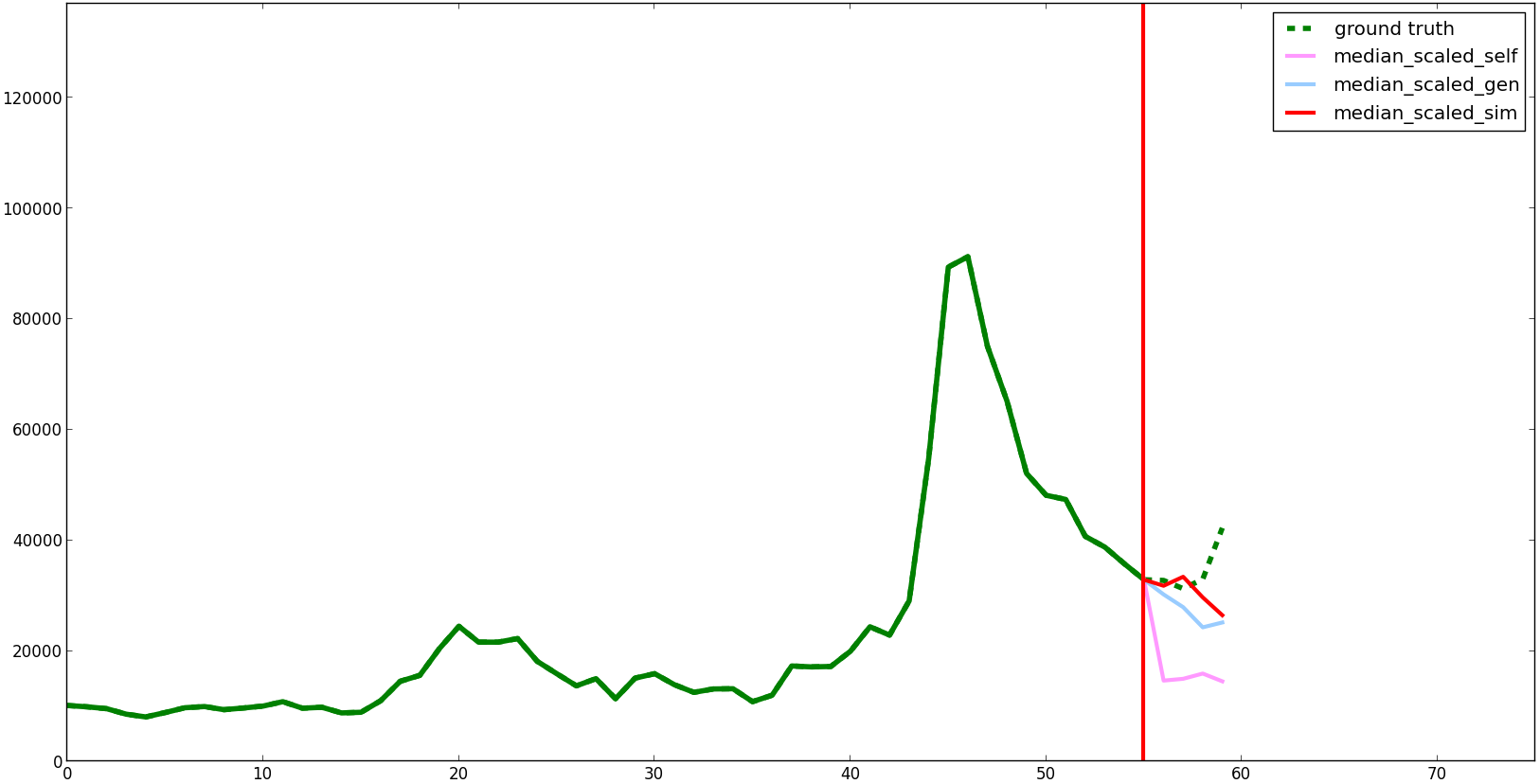 Example 2: “Battlefield 3”
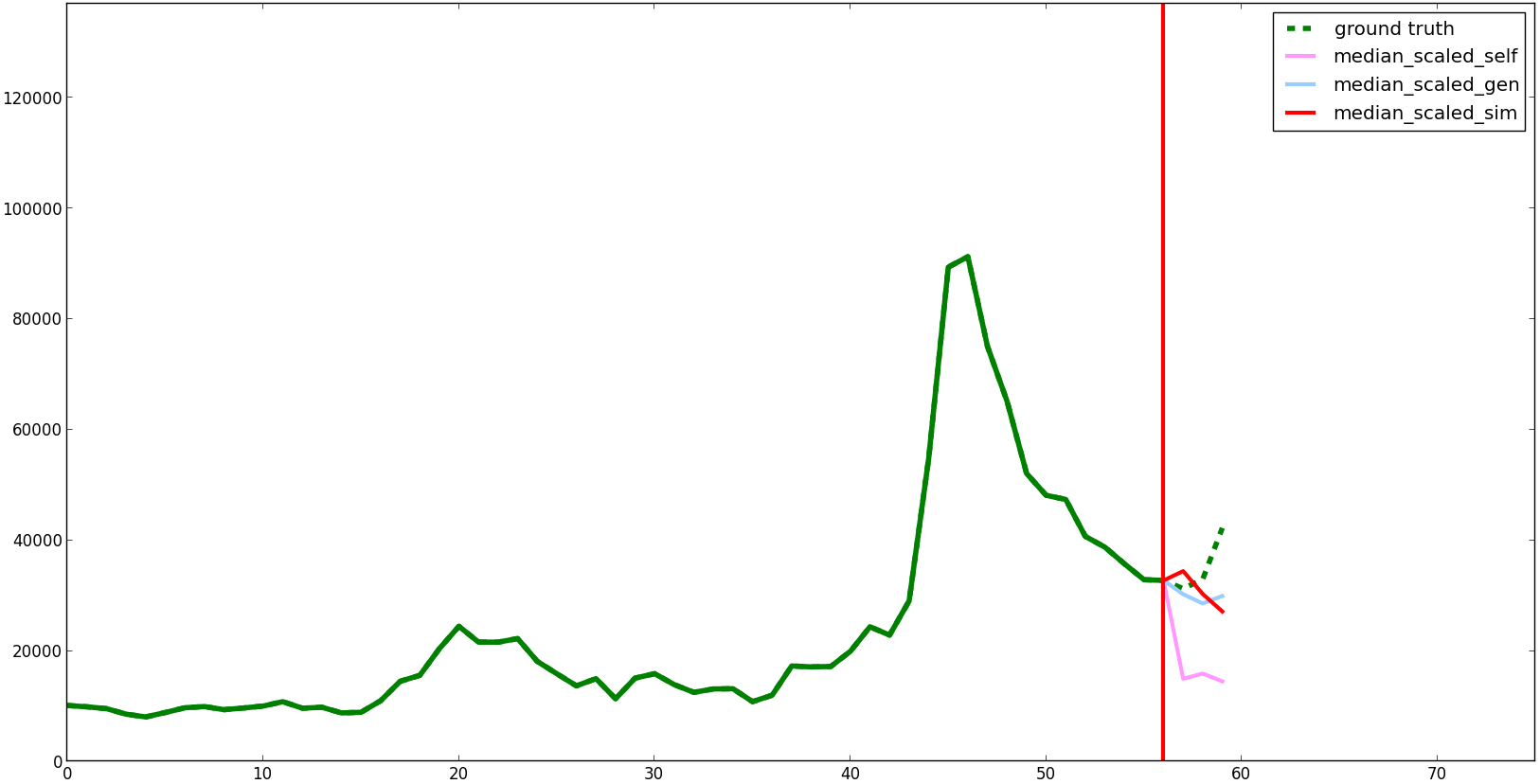 Example 2: “Battlefield 3”
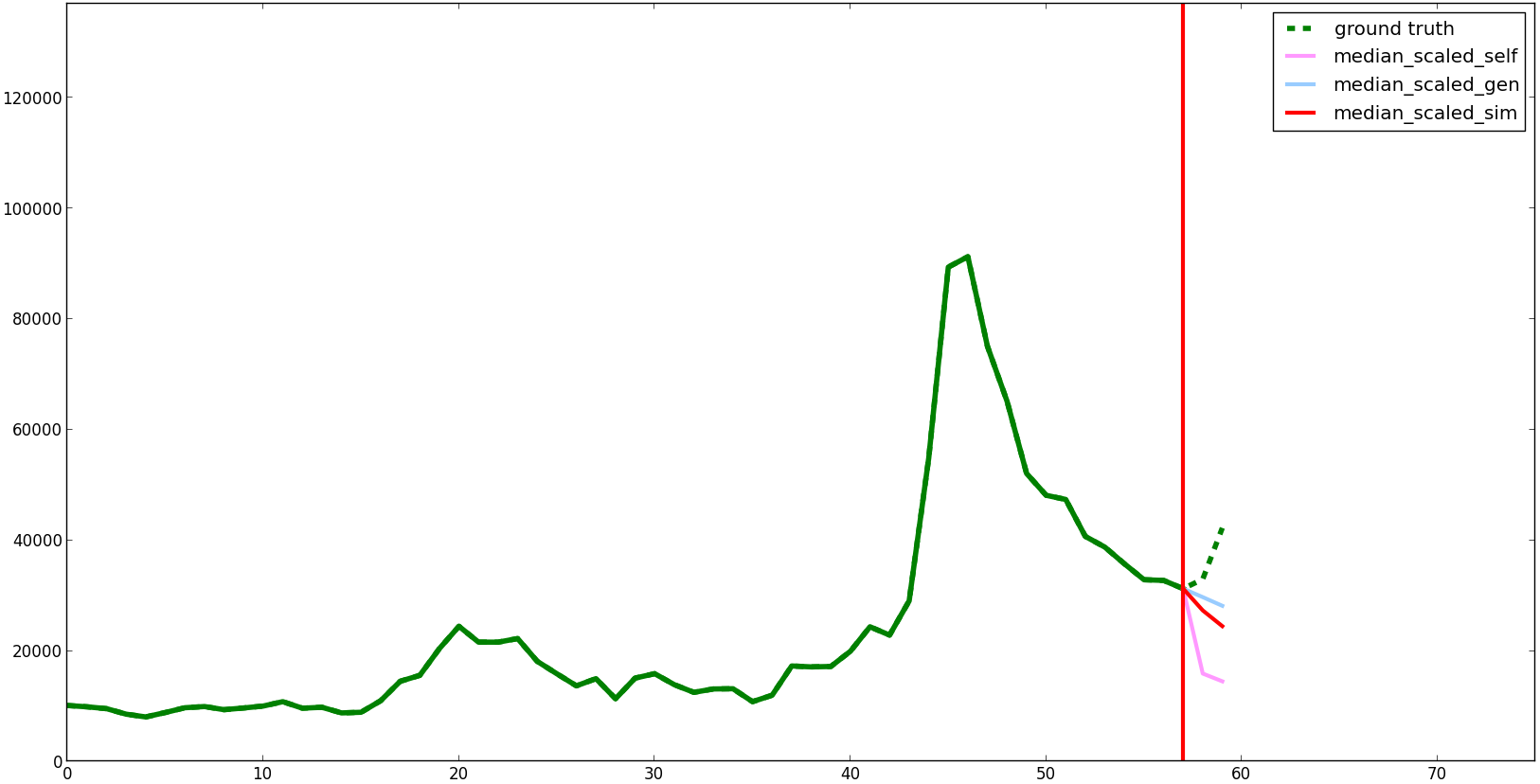 Example 2: “Battlefield 3”
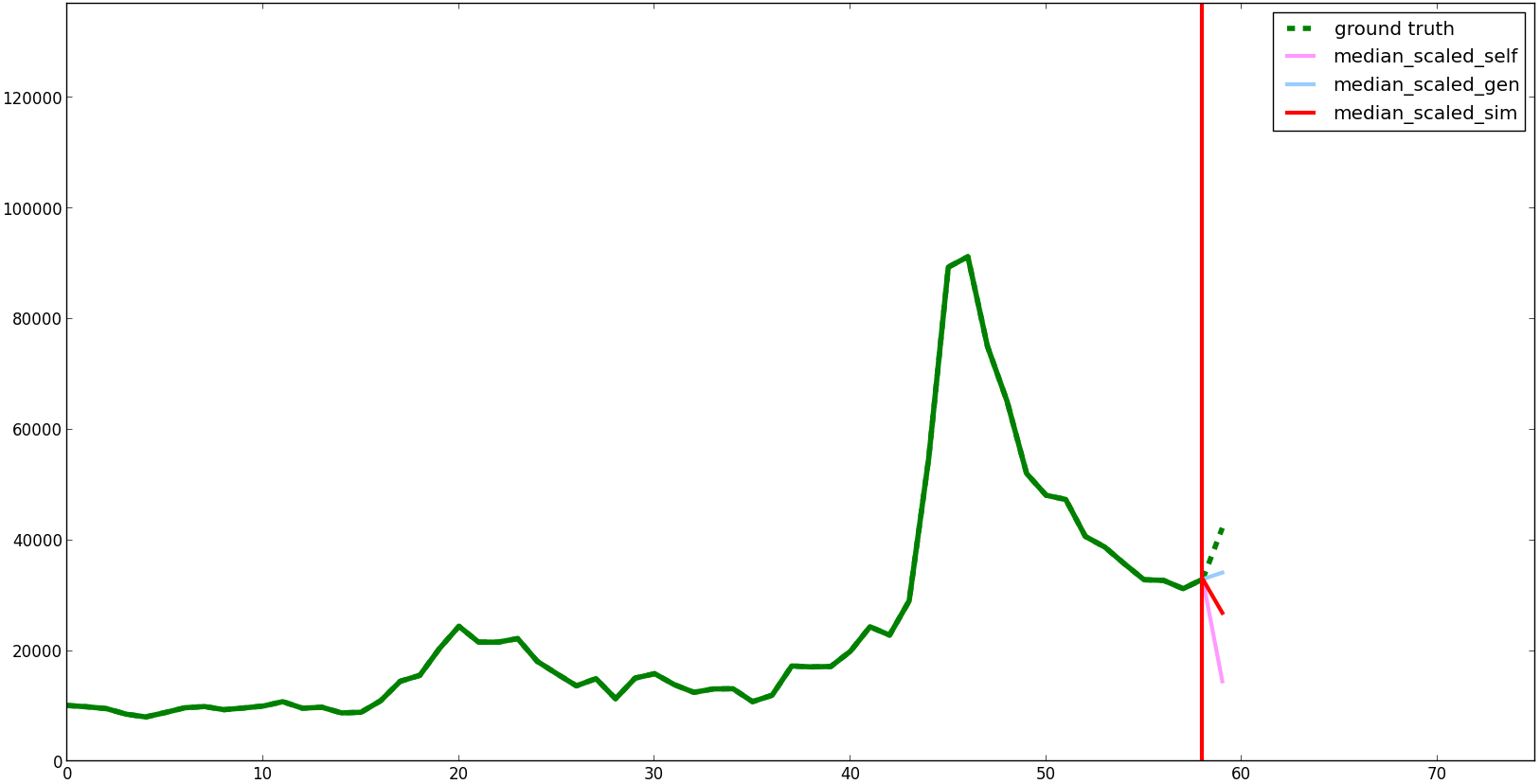